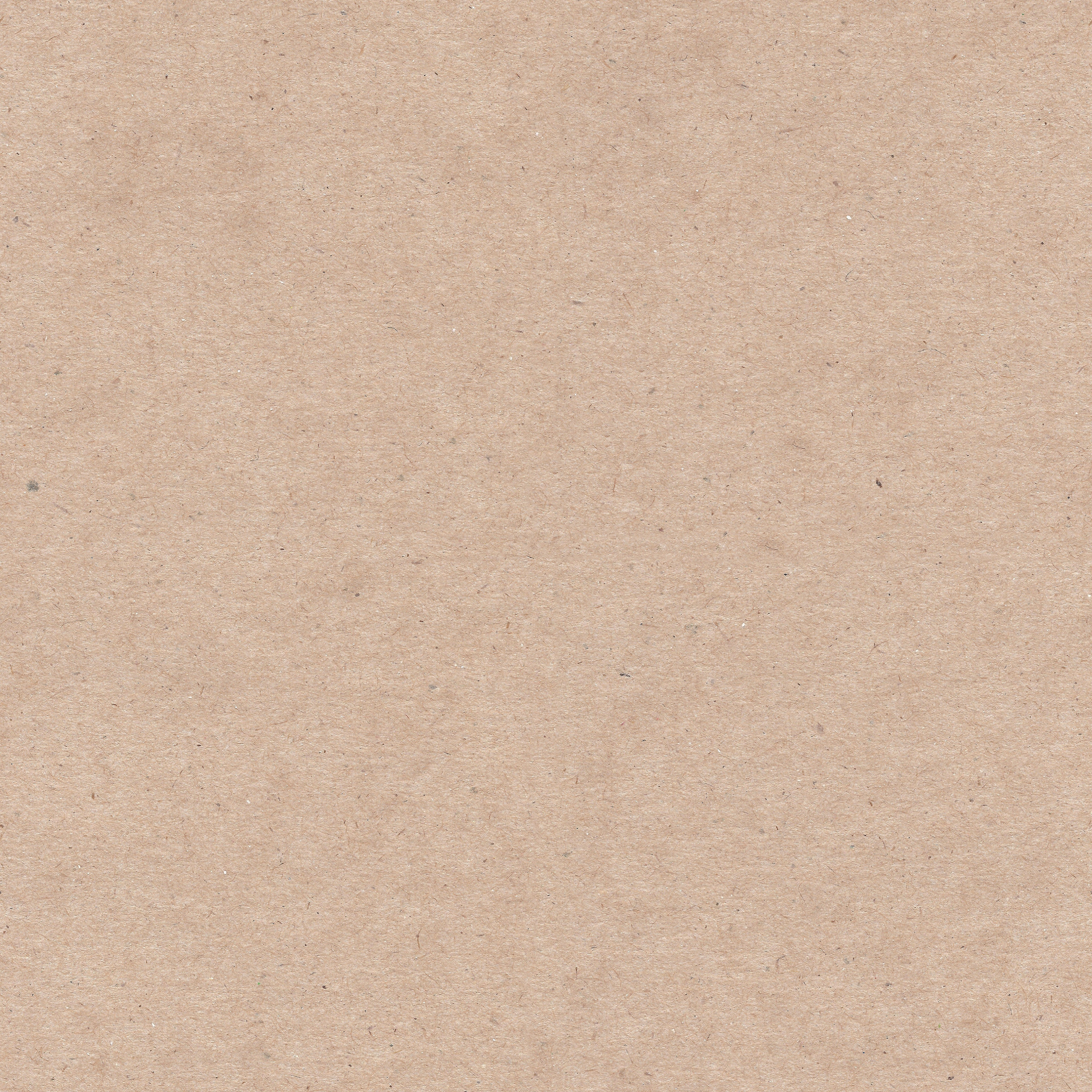 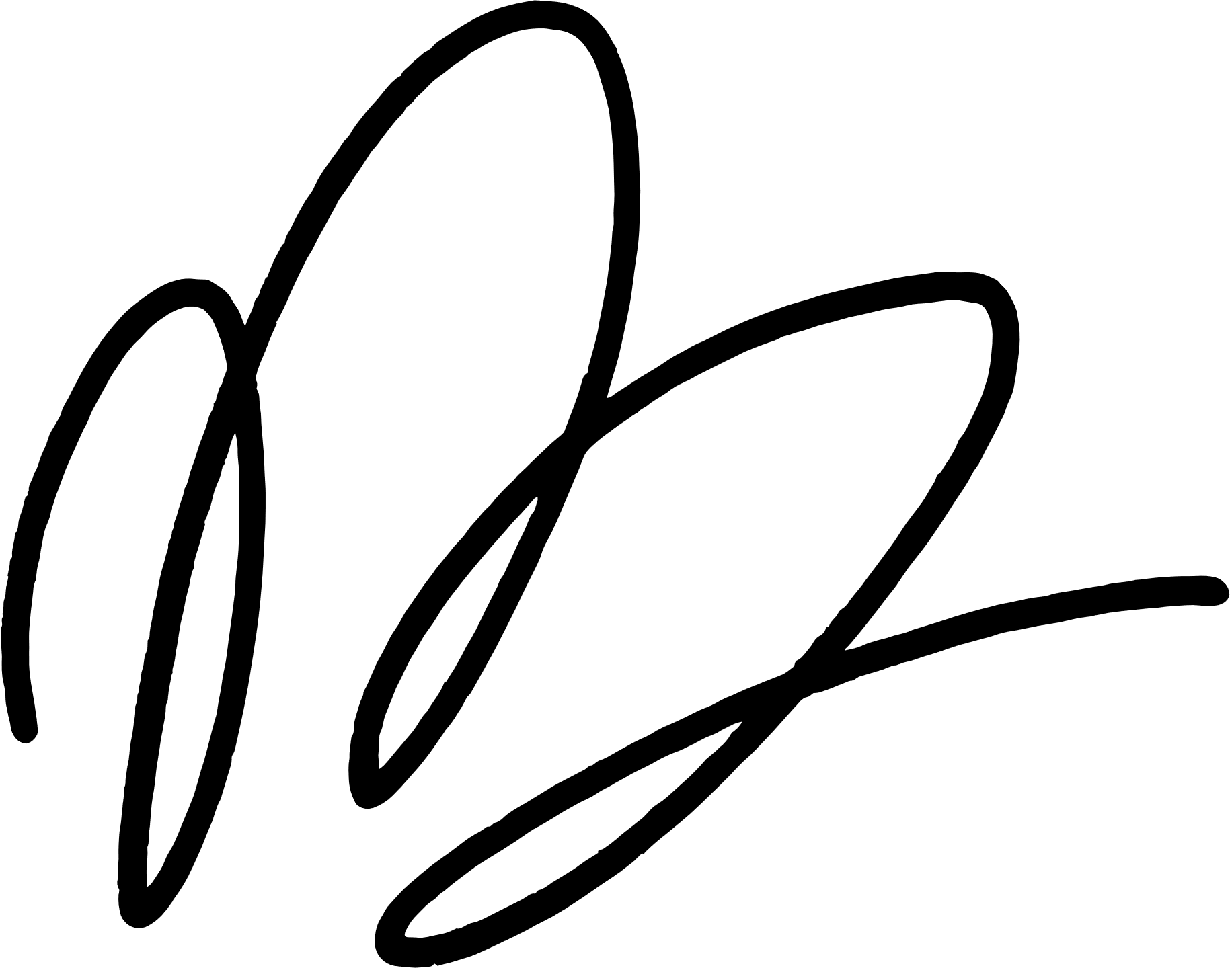 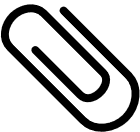 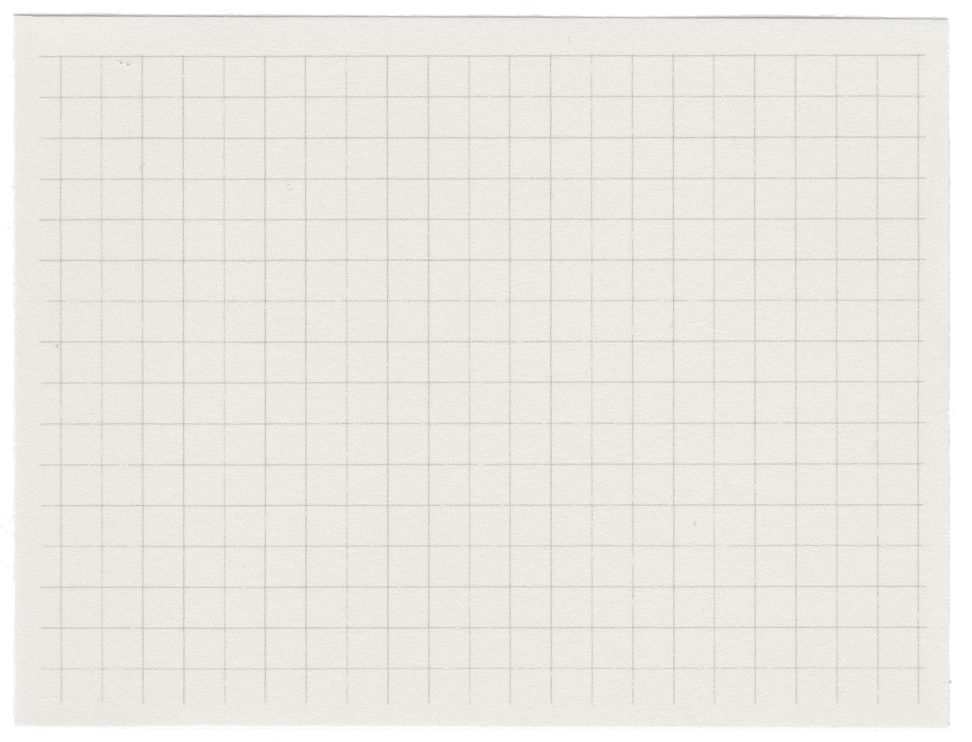 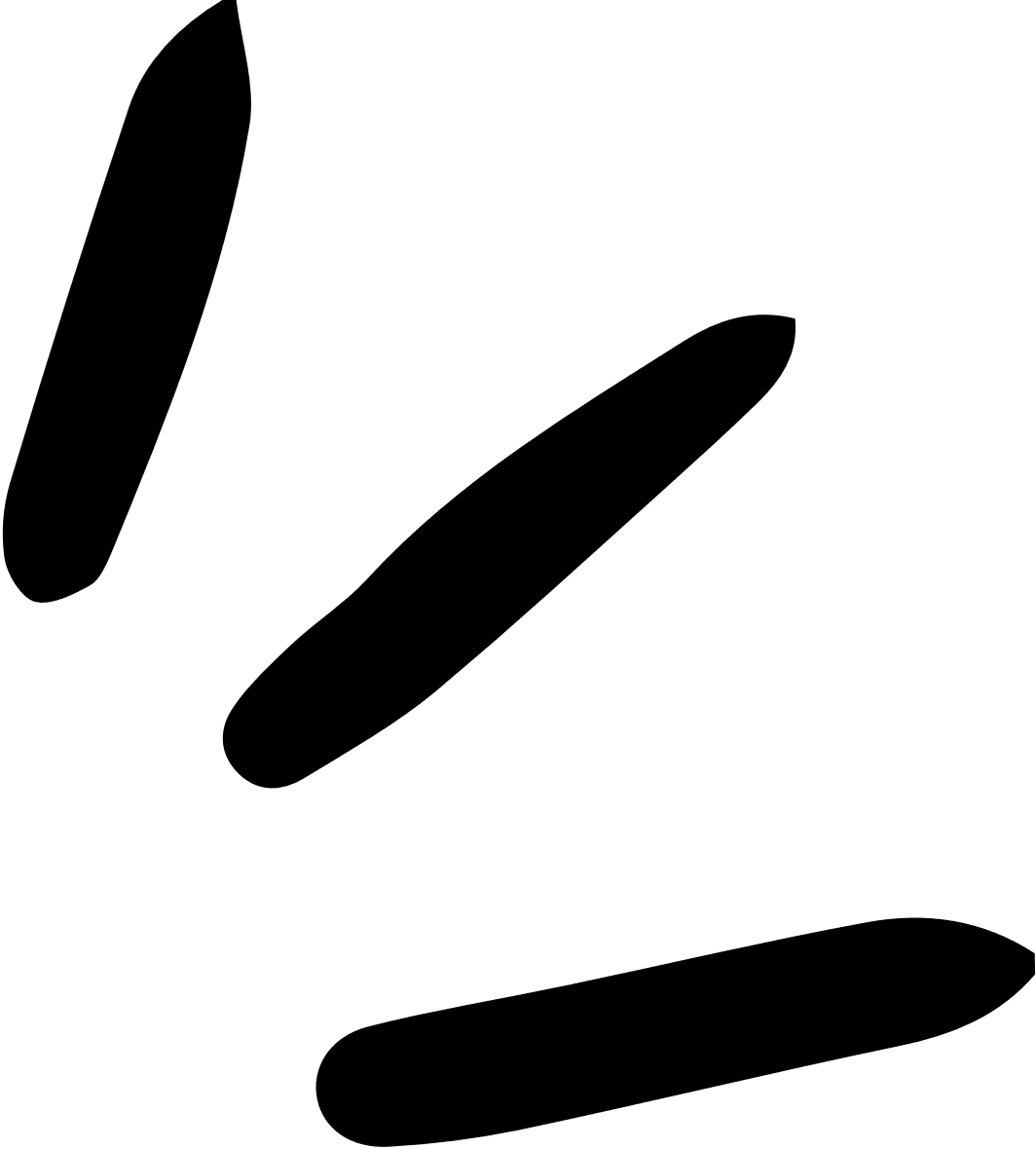 تطور العالم في ظل القطبية الثنائية
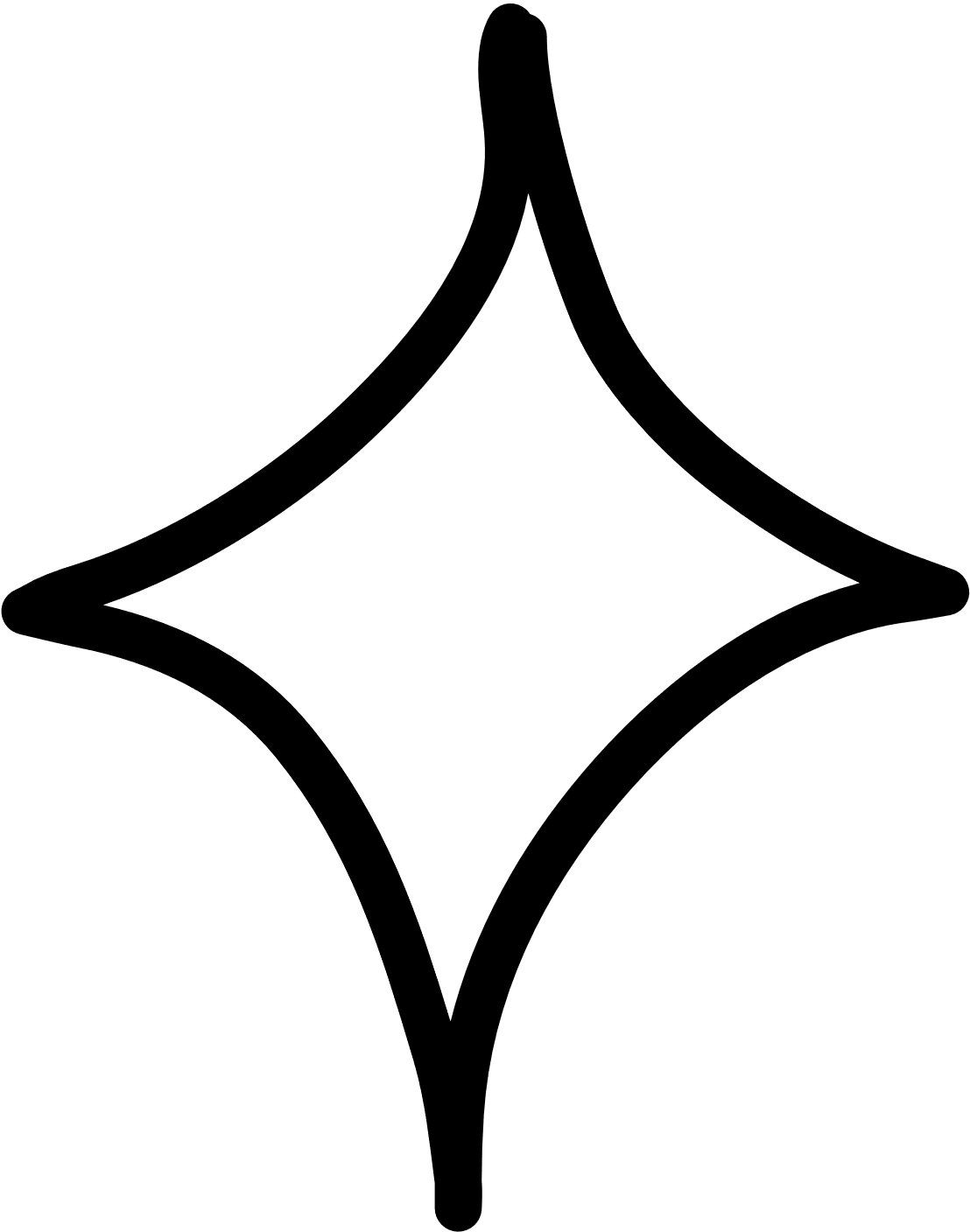 أ. بن نية بشير نذير
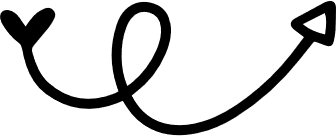 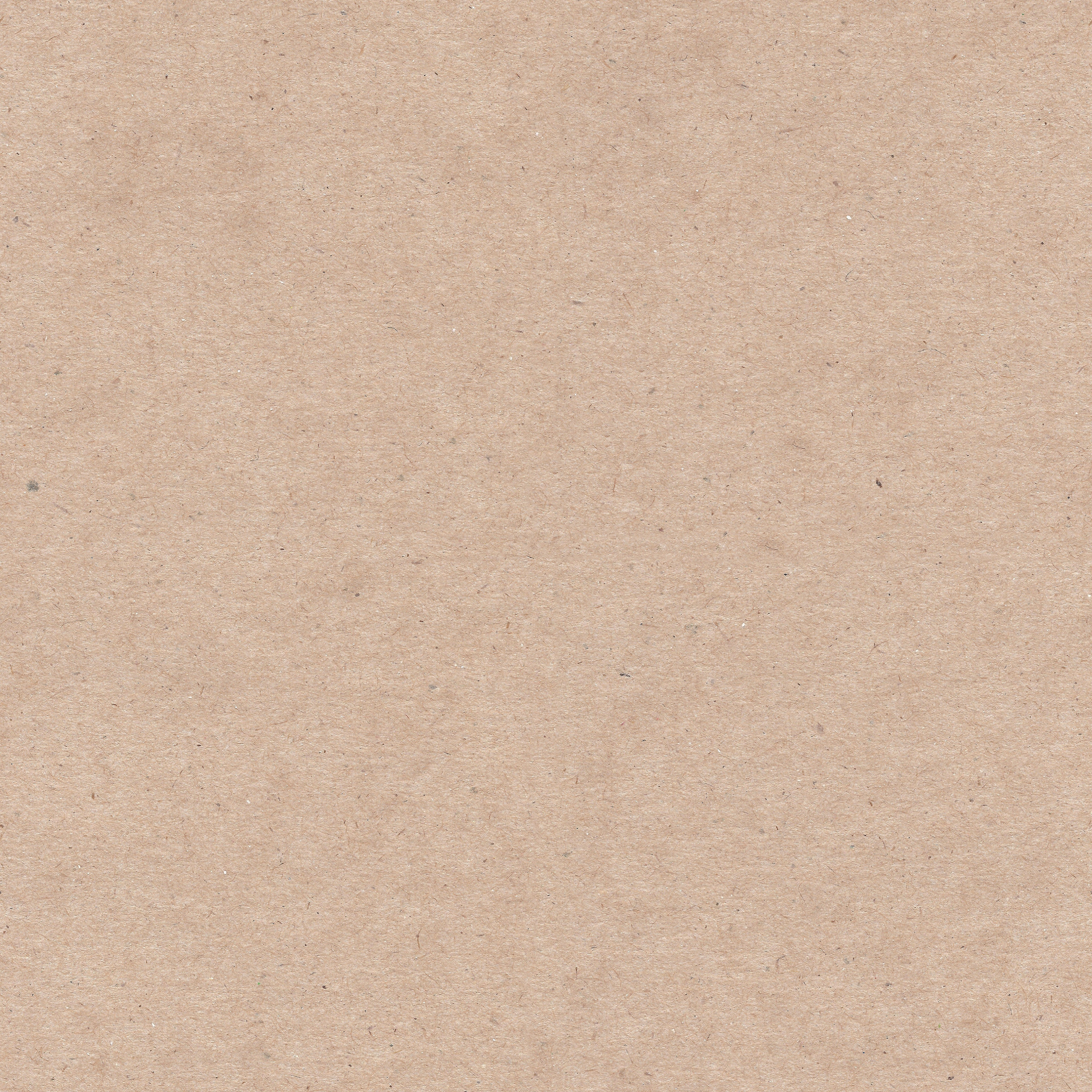 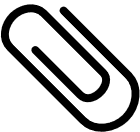 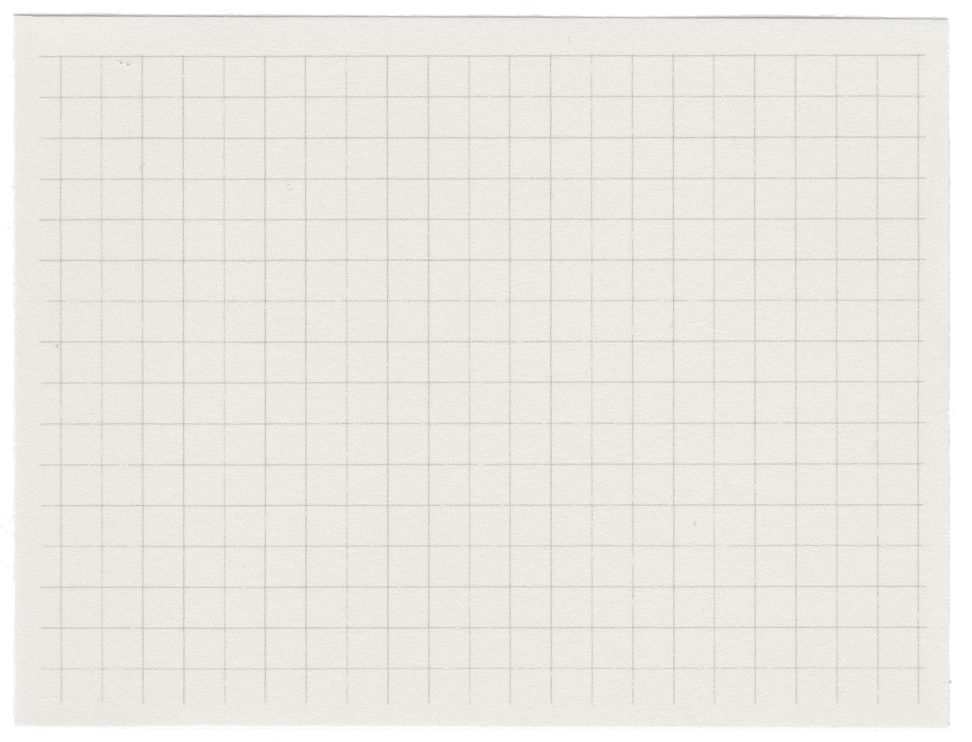 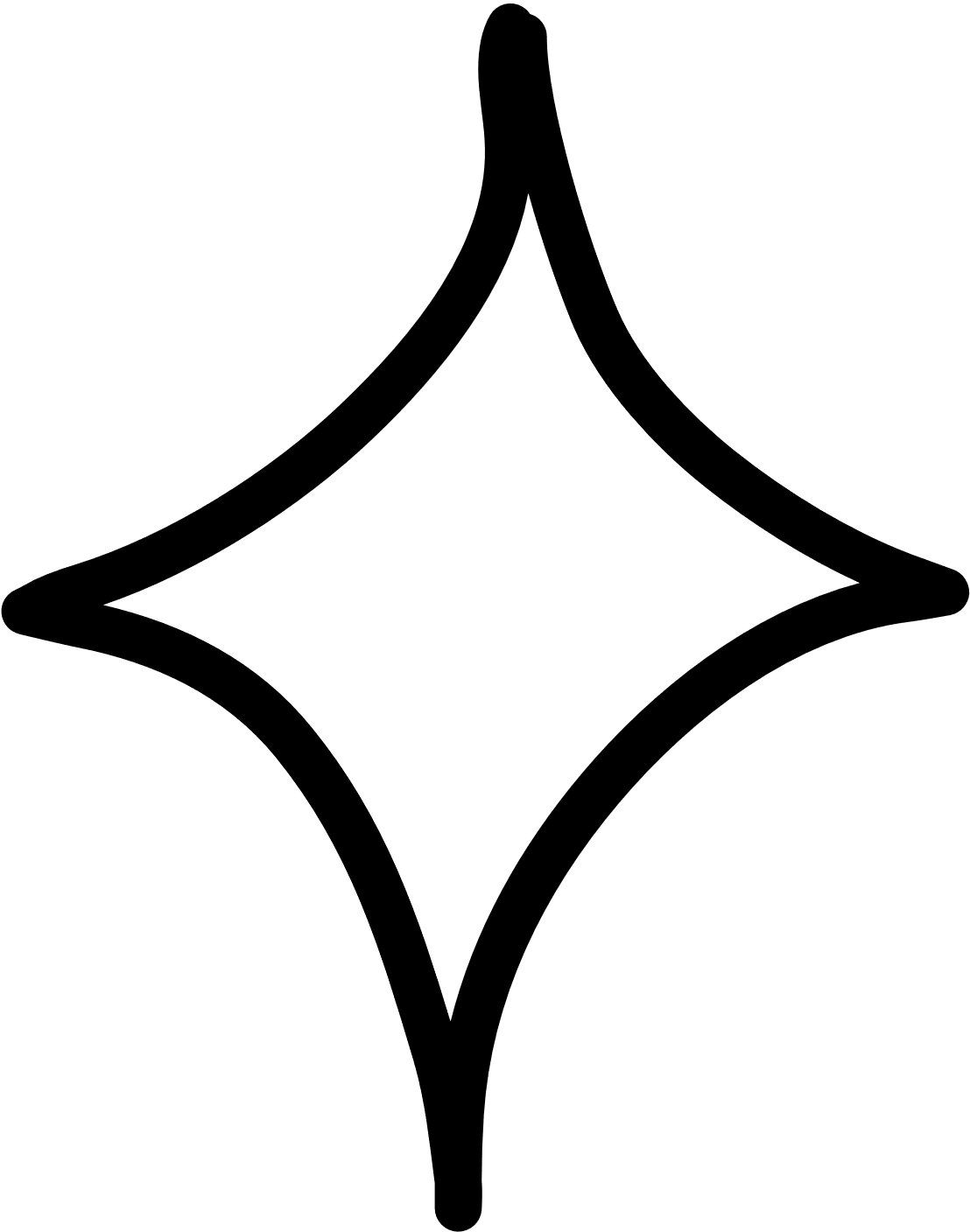 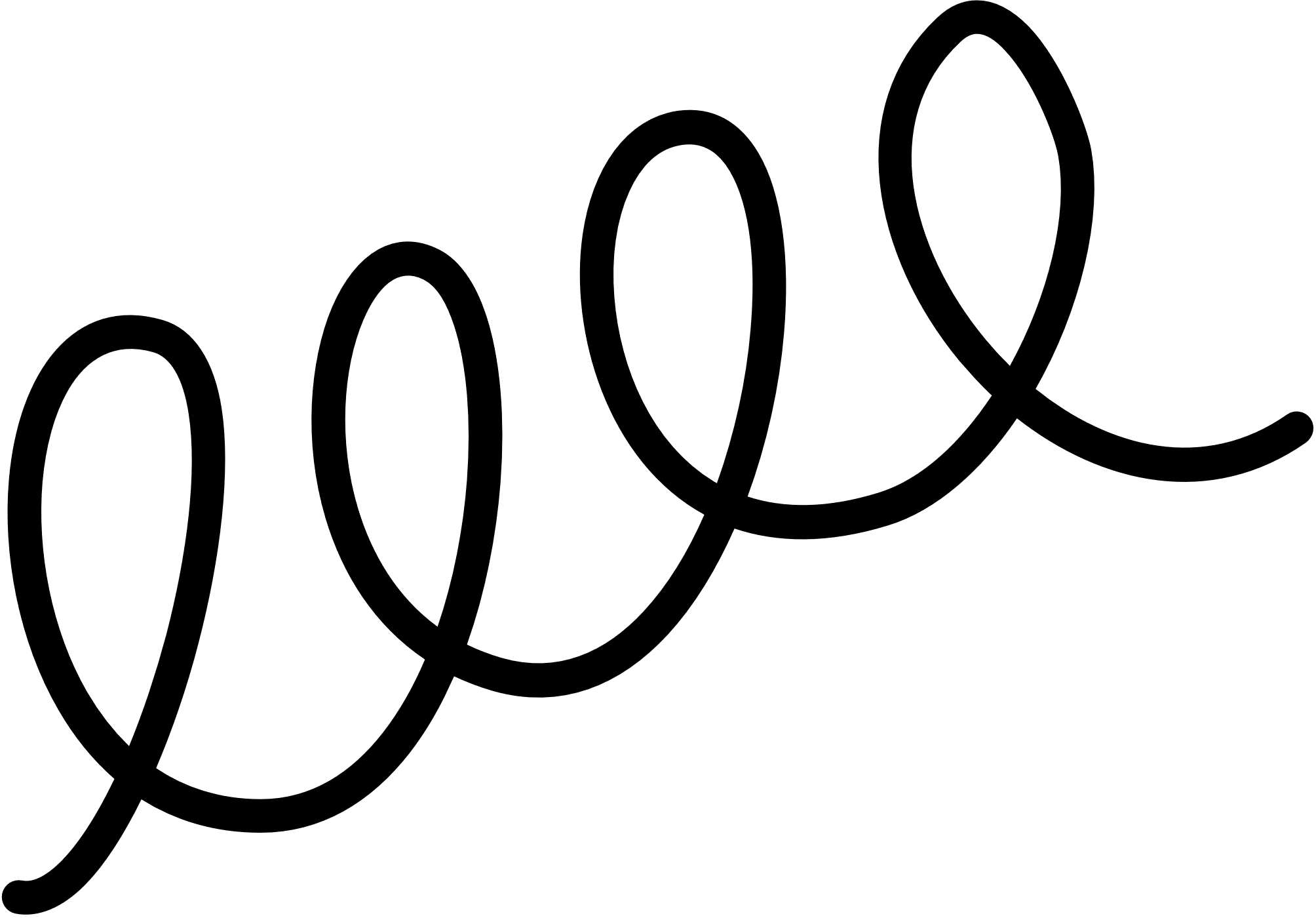 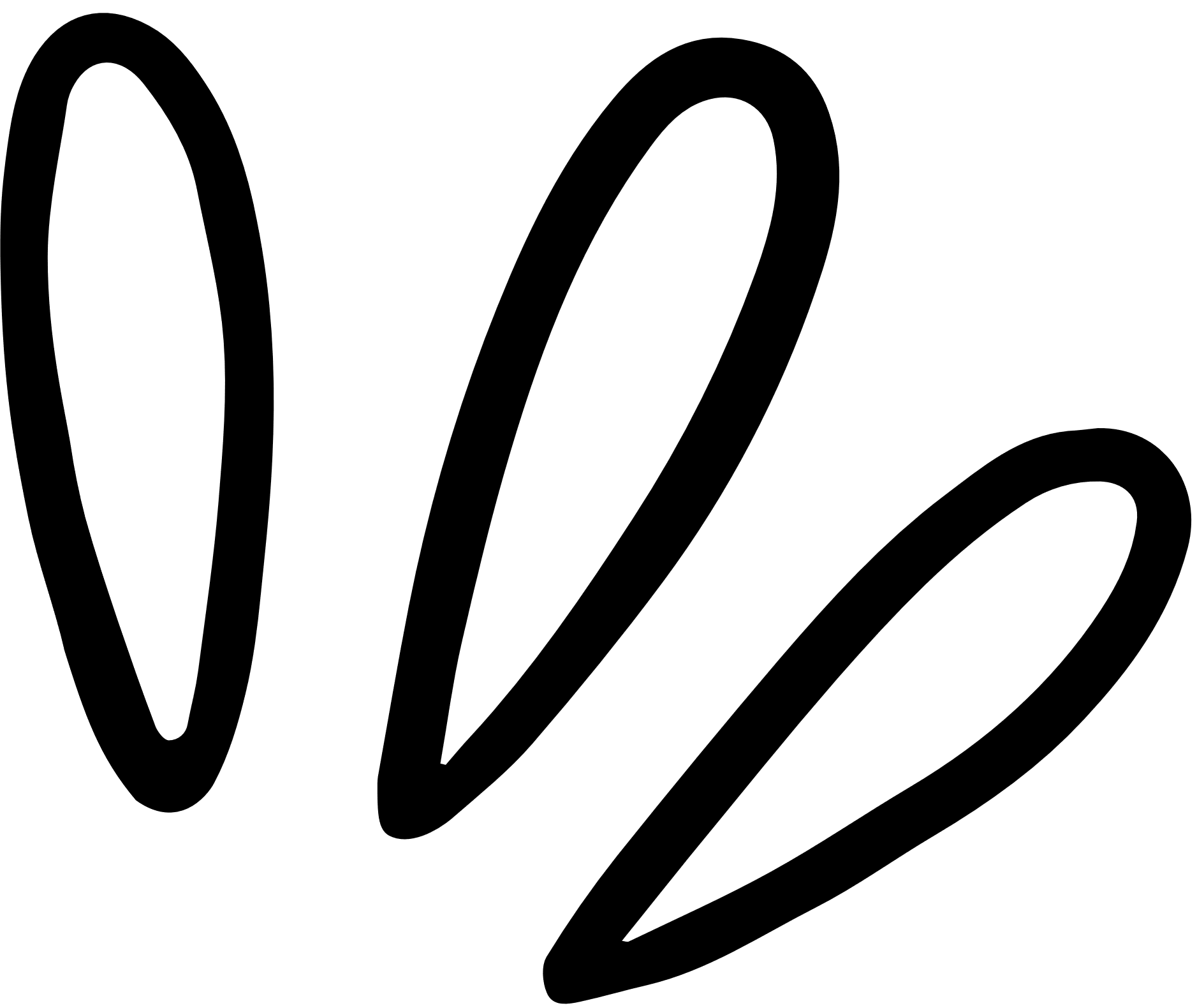 الكفاءة القاعدية
يكون المتعلم قادر على:
دراسة ظاهرة  التطور بالإعتماد على السندات المختلفة ذات دلالة
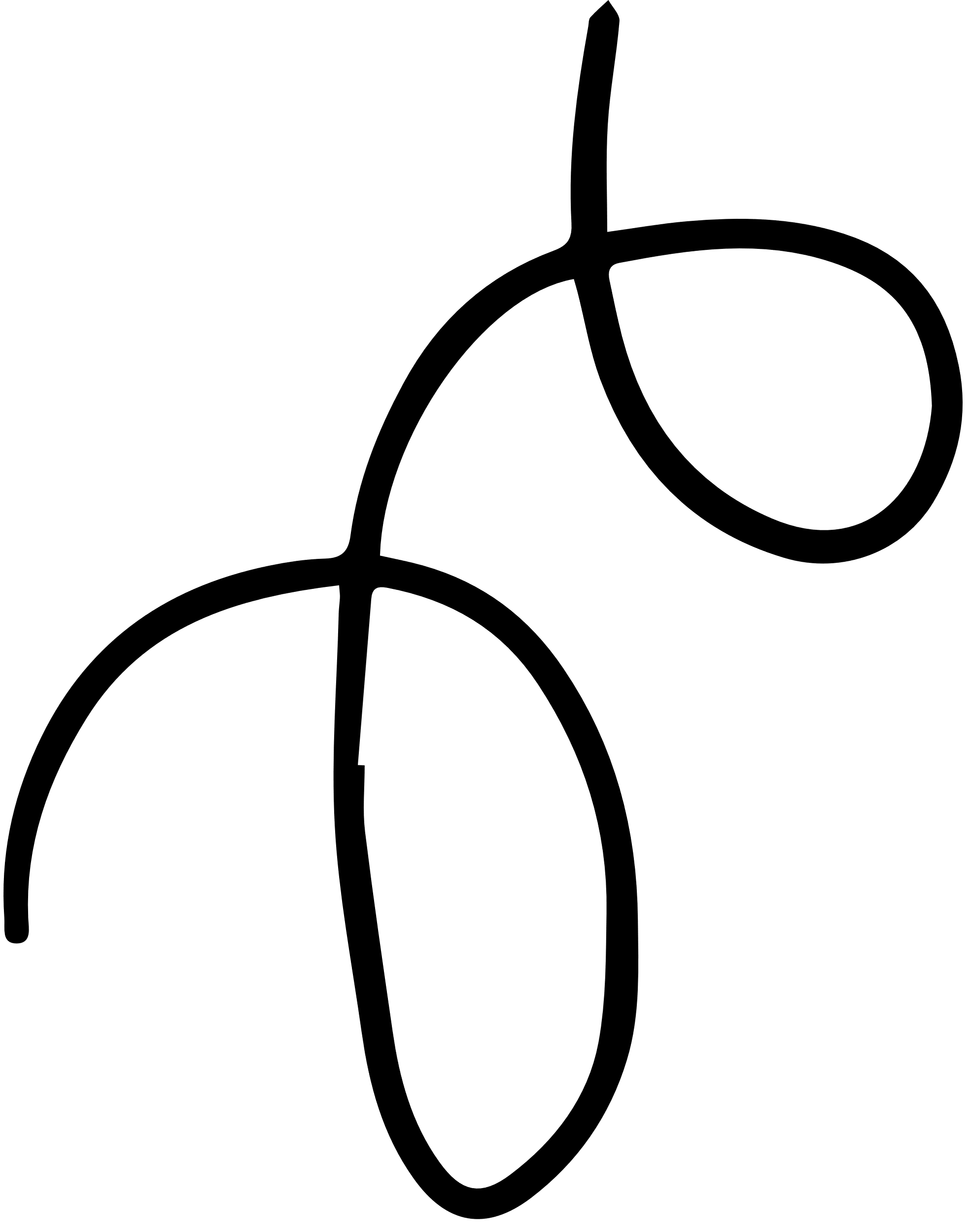 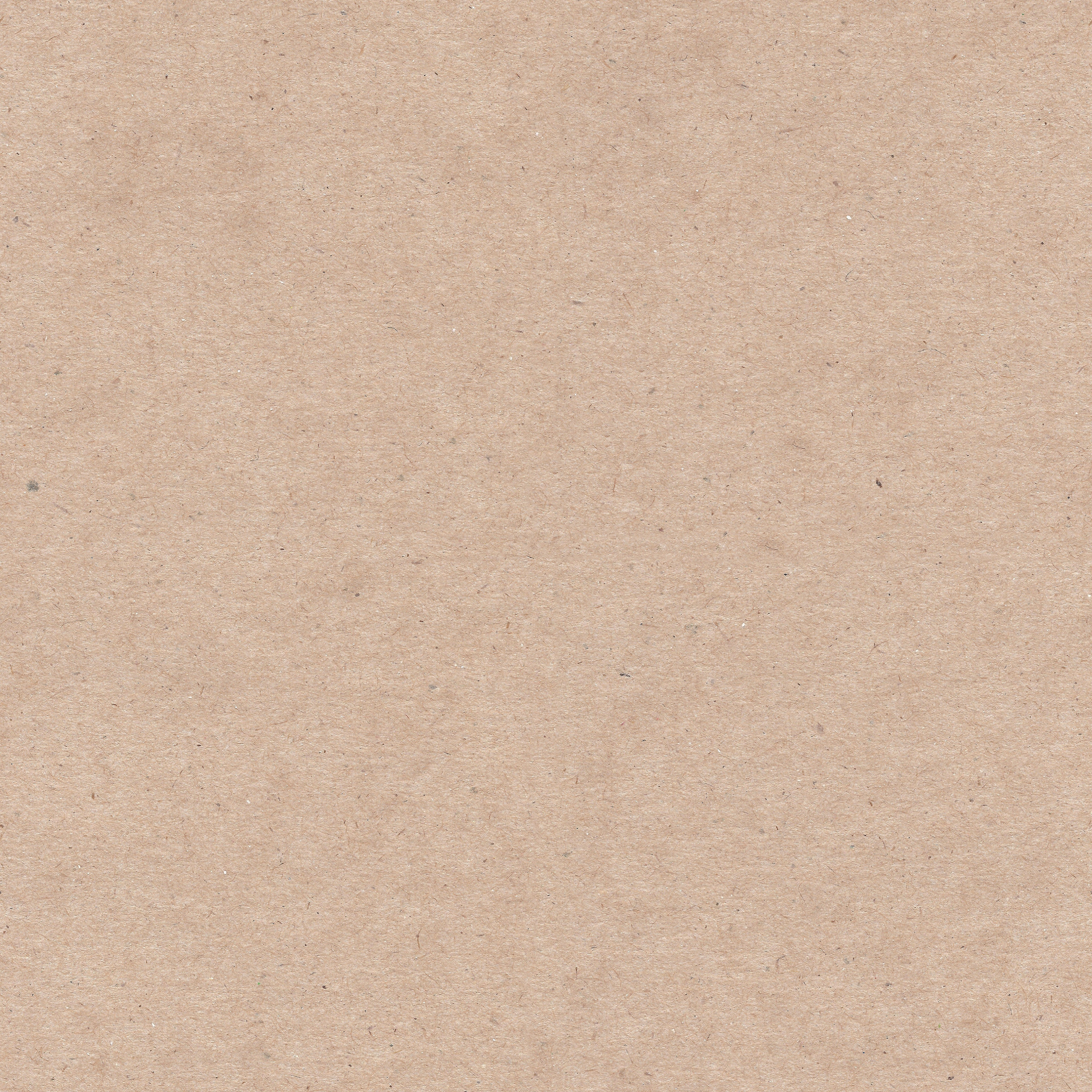 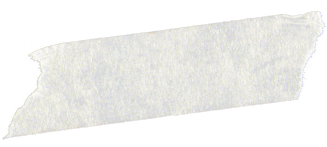 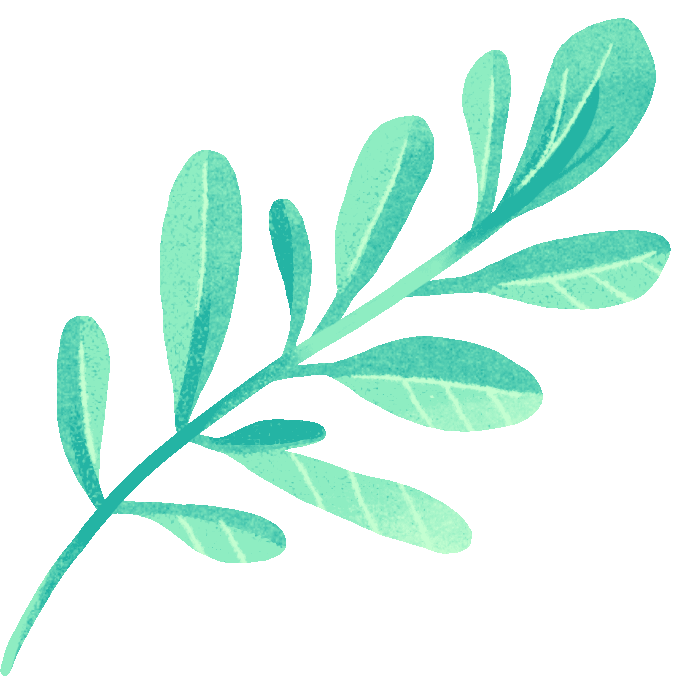 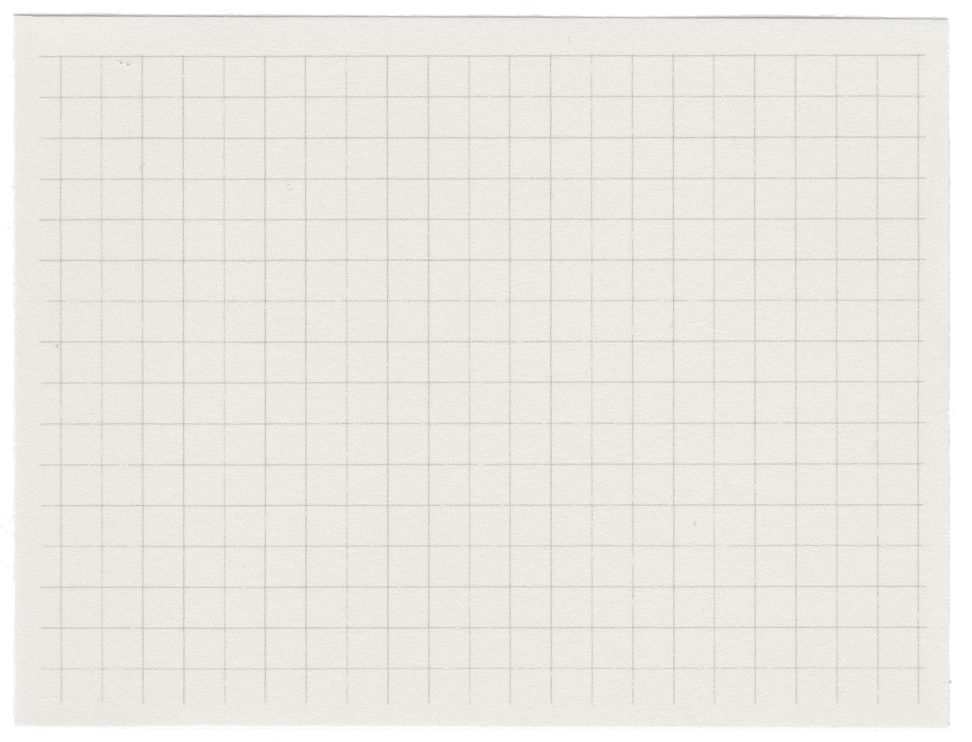 تطور العالم 1945-1989
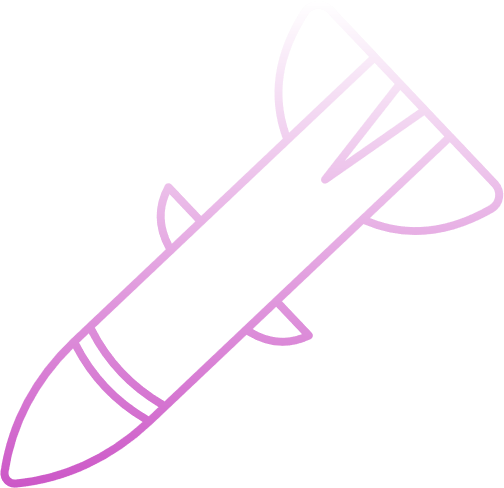 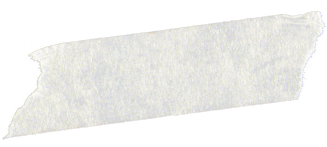 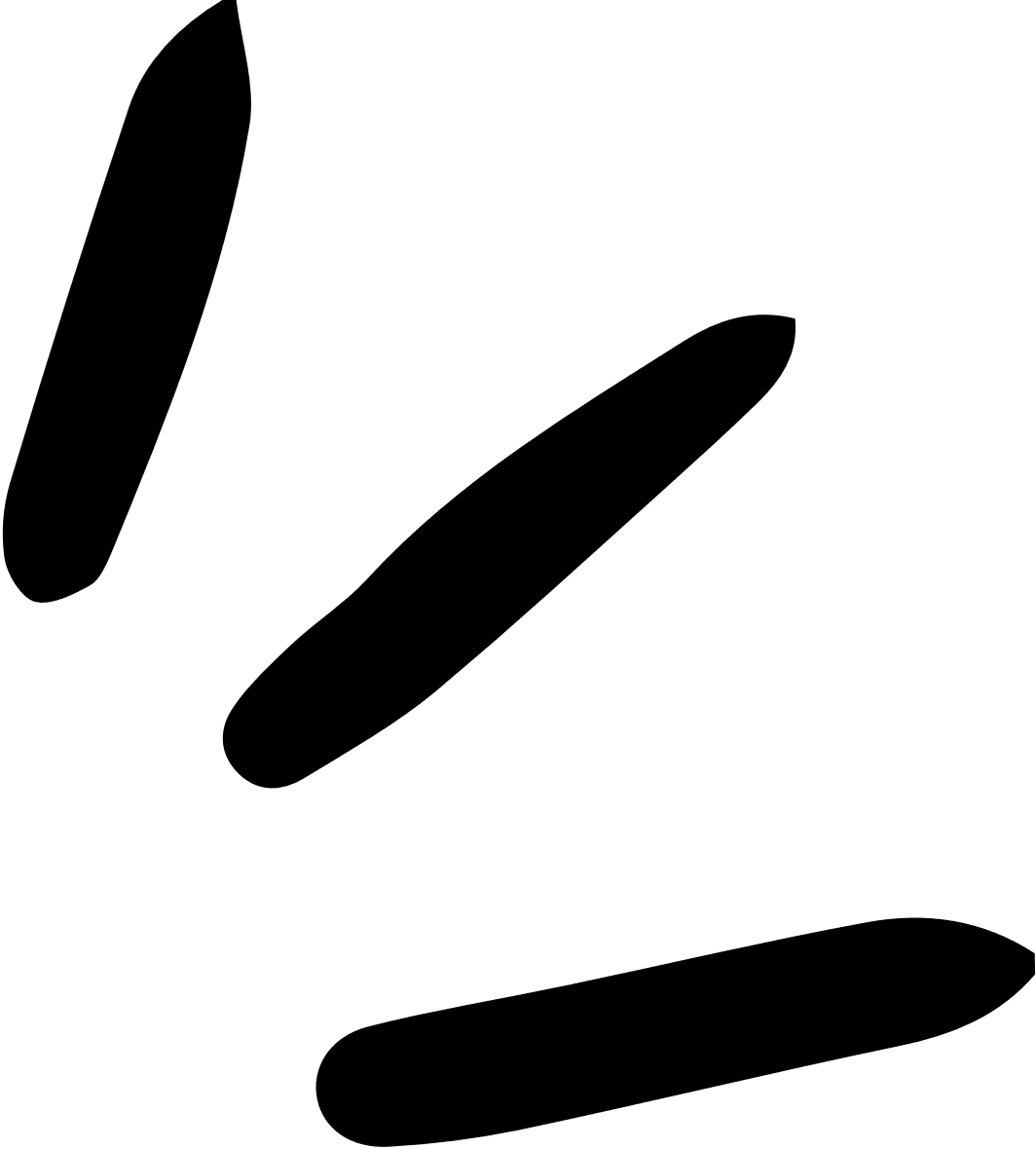 مساعي الإنفراج الدولي
من الثنائية إلى الأحادية القطبية
بروز الصراع وتشكل العالم
عوامل الجنوح إلى السلم
الظروف الدولية
مظاهر التعايش السلمي
تفكك الكتلة الشرقية
مظاهر النظام الدولي الجديد
معايير تشكل العالم
طبيعة العلاقات
الإستراتيجية الخاصة بكل كتلة
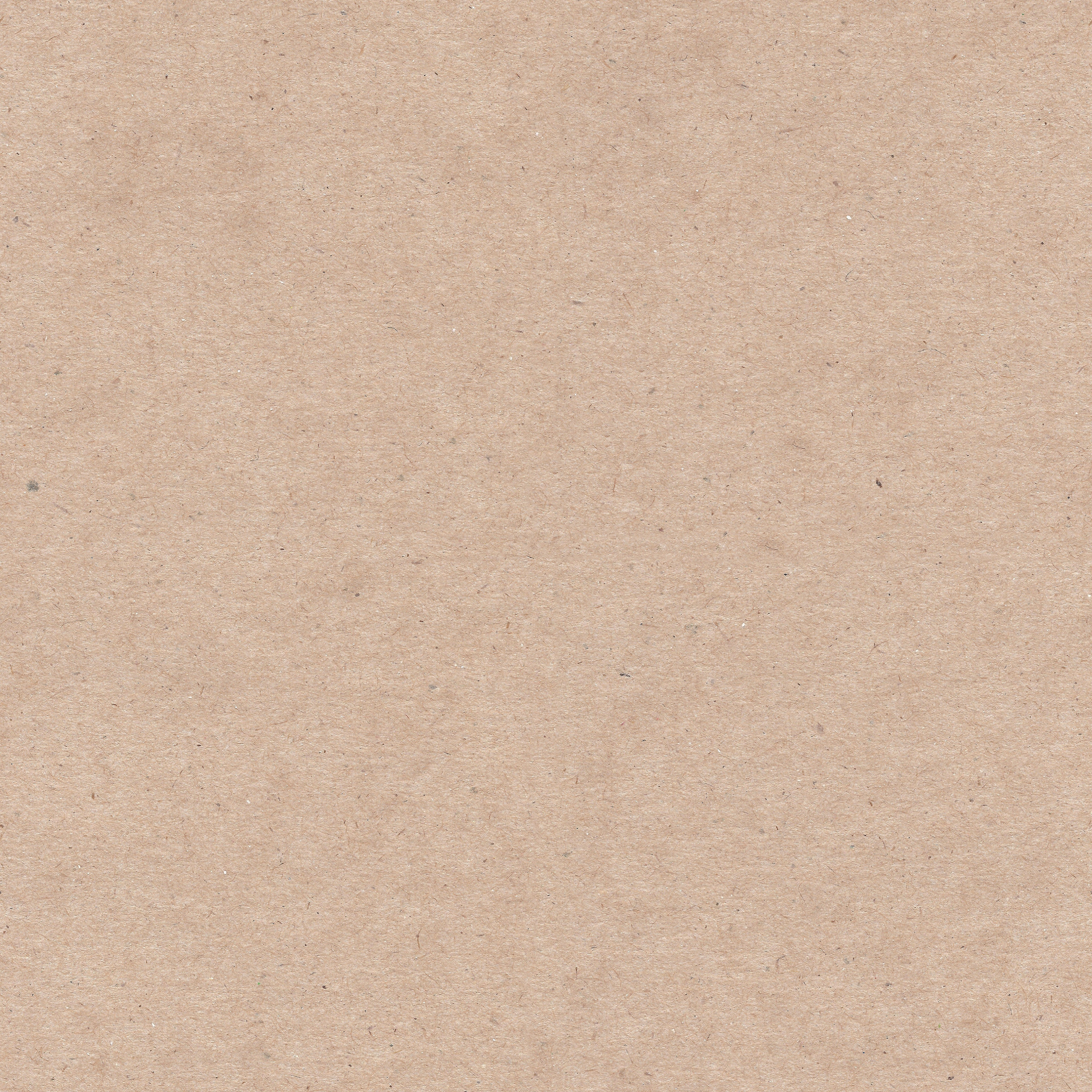 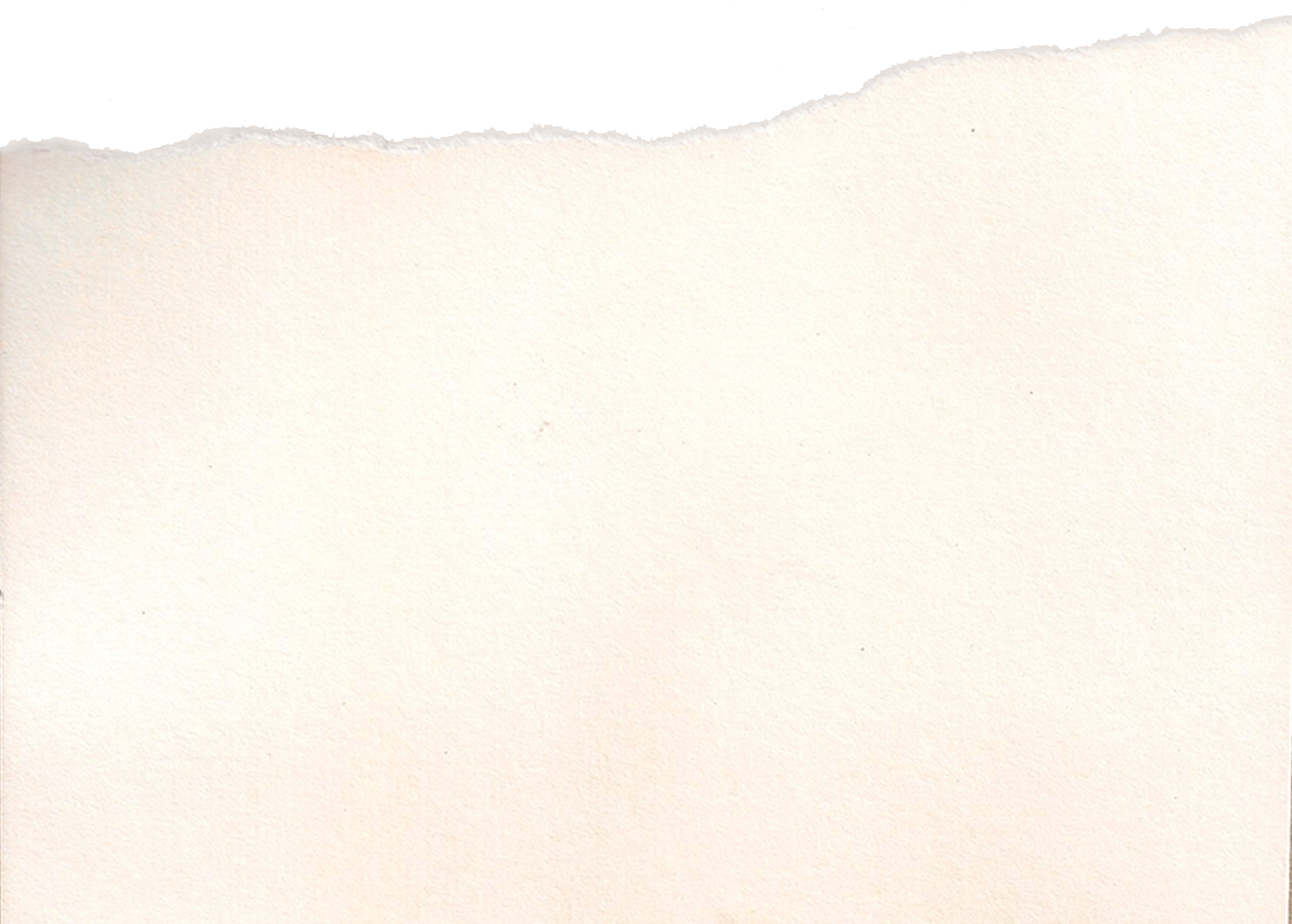 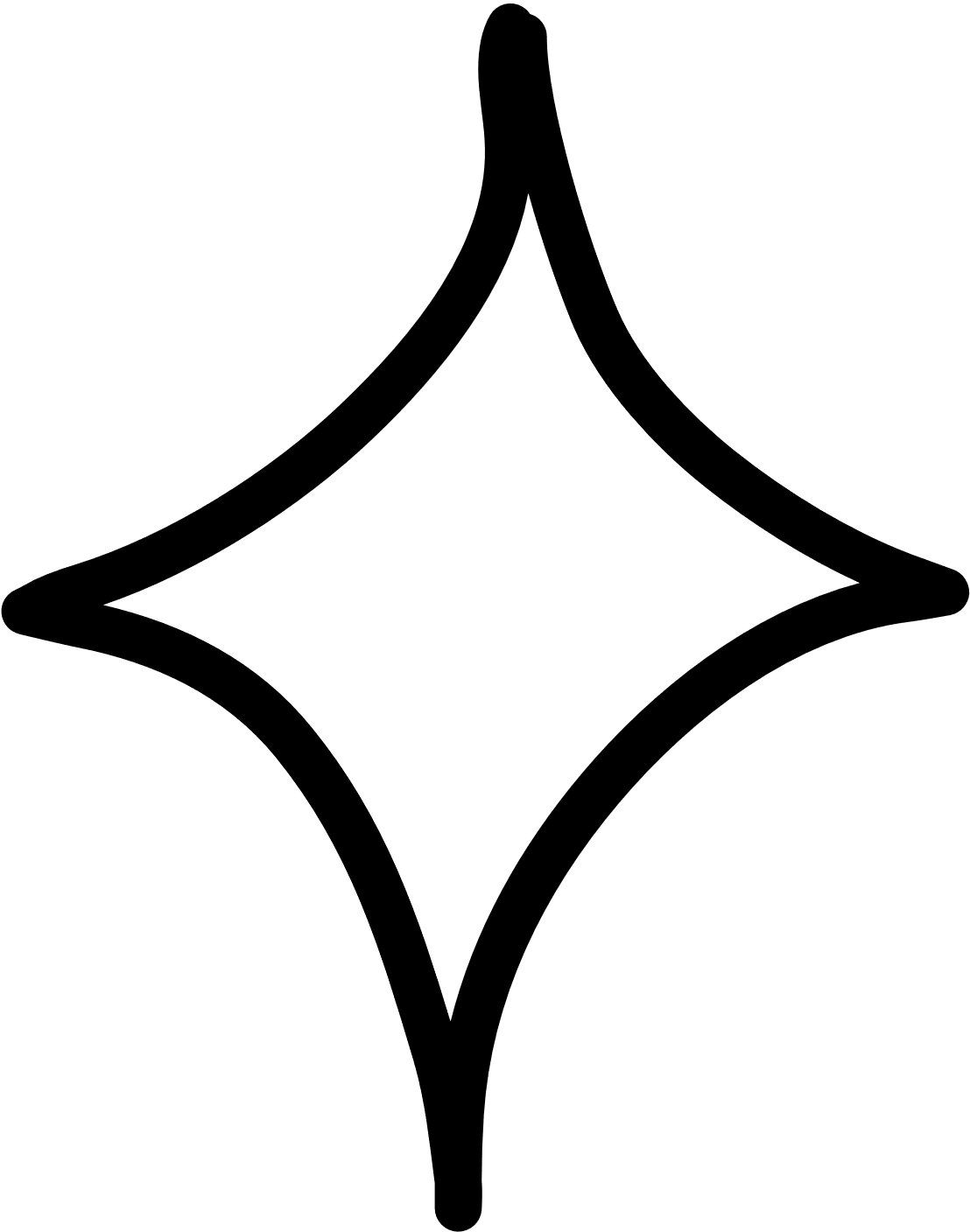 بروز الصراع
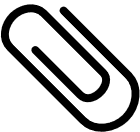 نتج بعد الحرب العالمية الثانية تغييرا في الخارطة الجيوسياسية للعالم دفع لظهور قوى جديدة وطرأت تغيرات على العلاقات الدولية
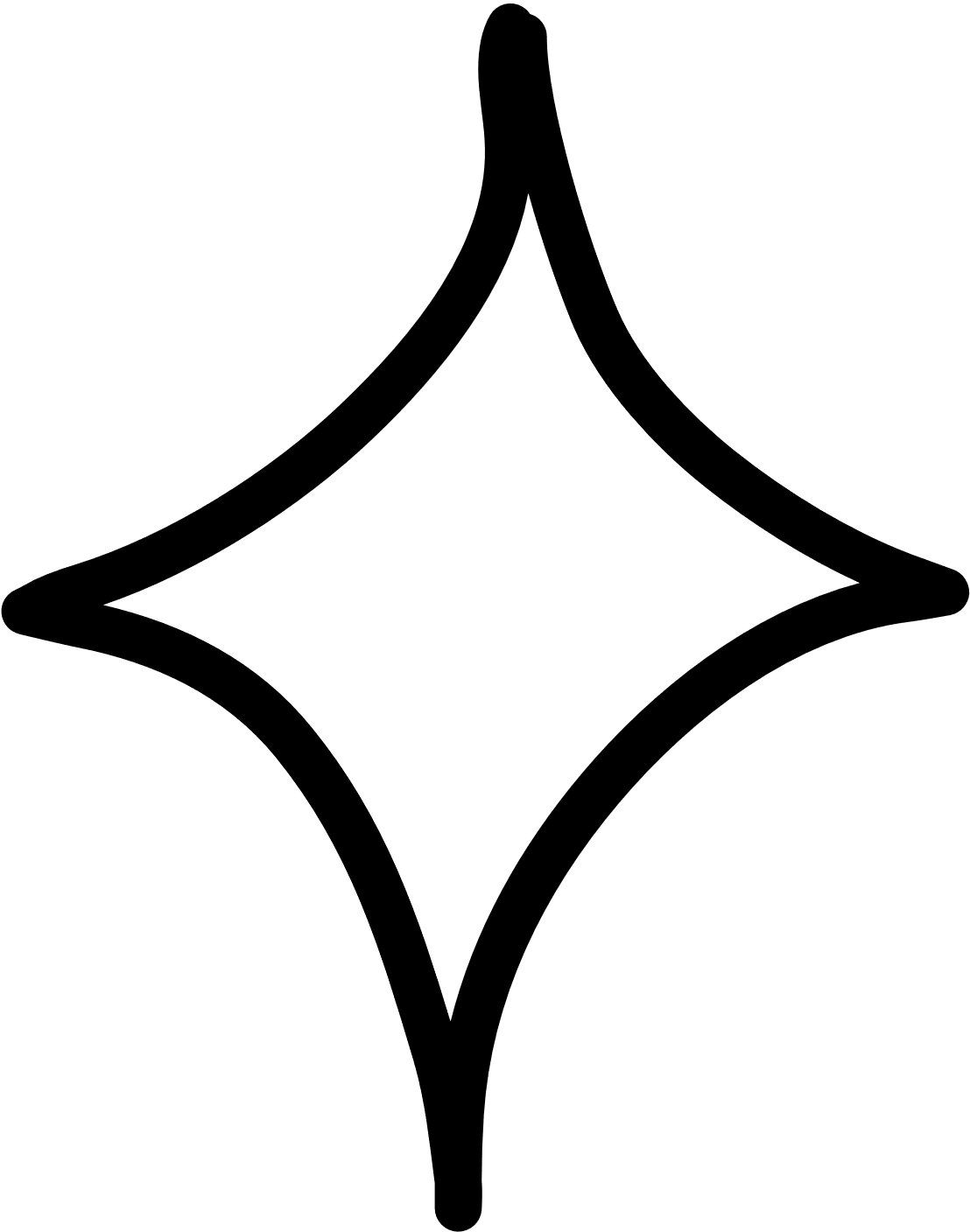 1945-1989
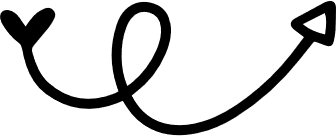 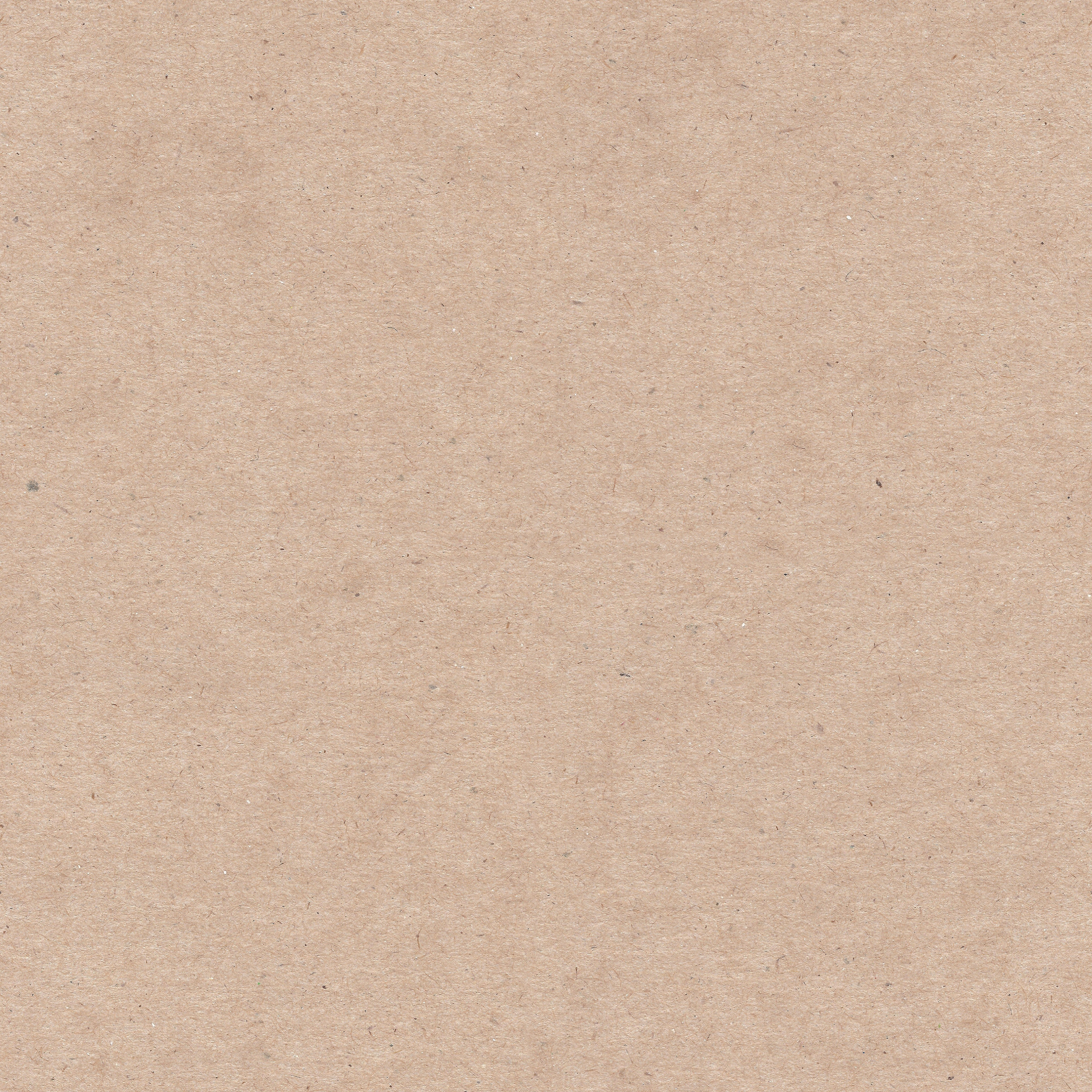 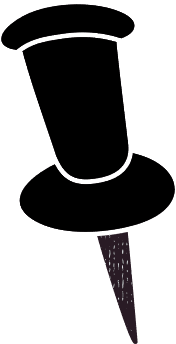 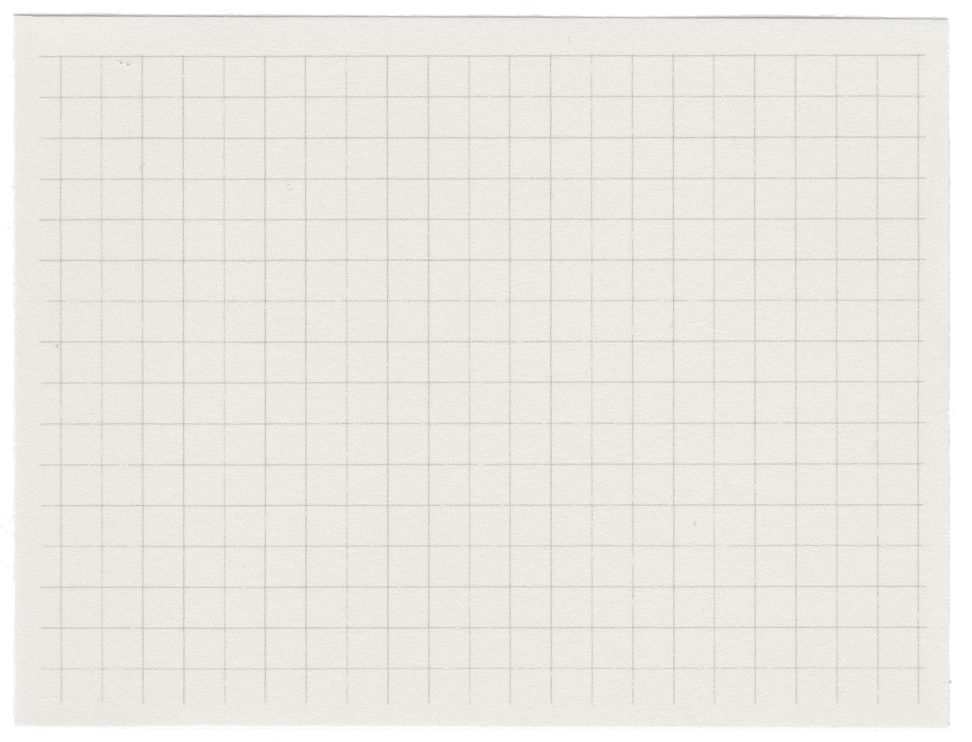 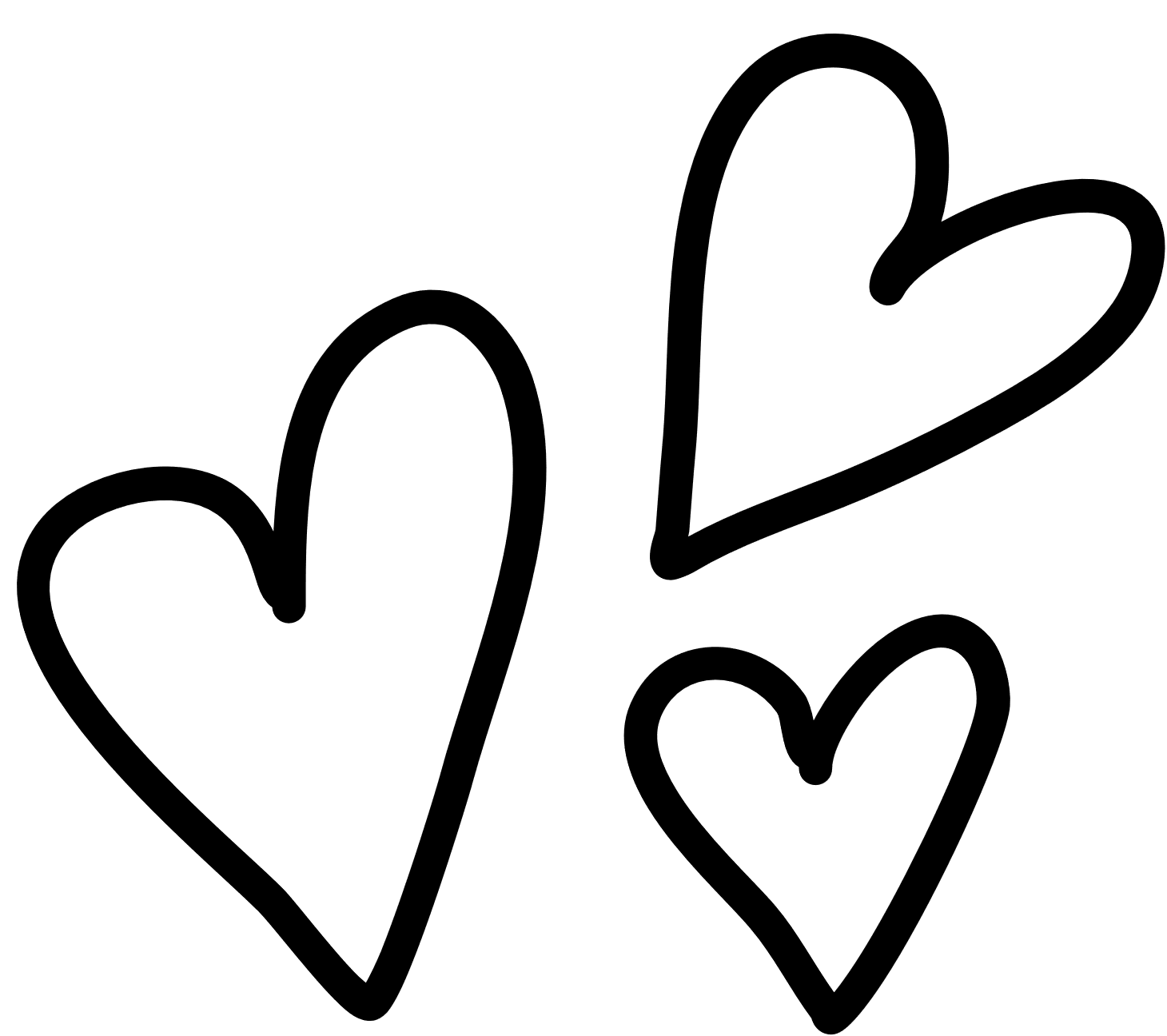 معايير تشكل العالم
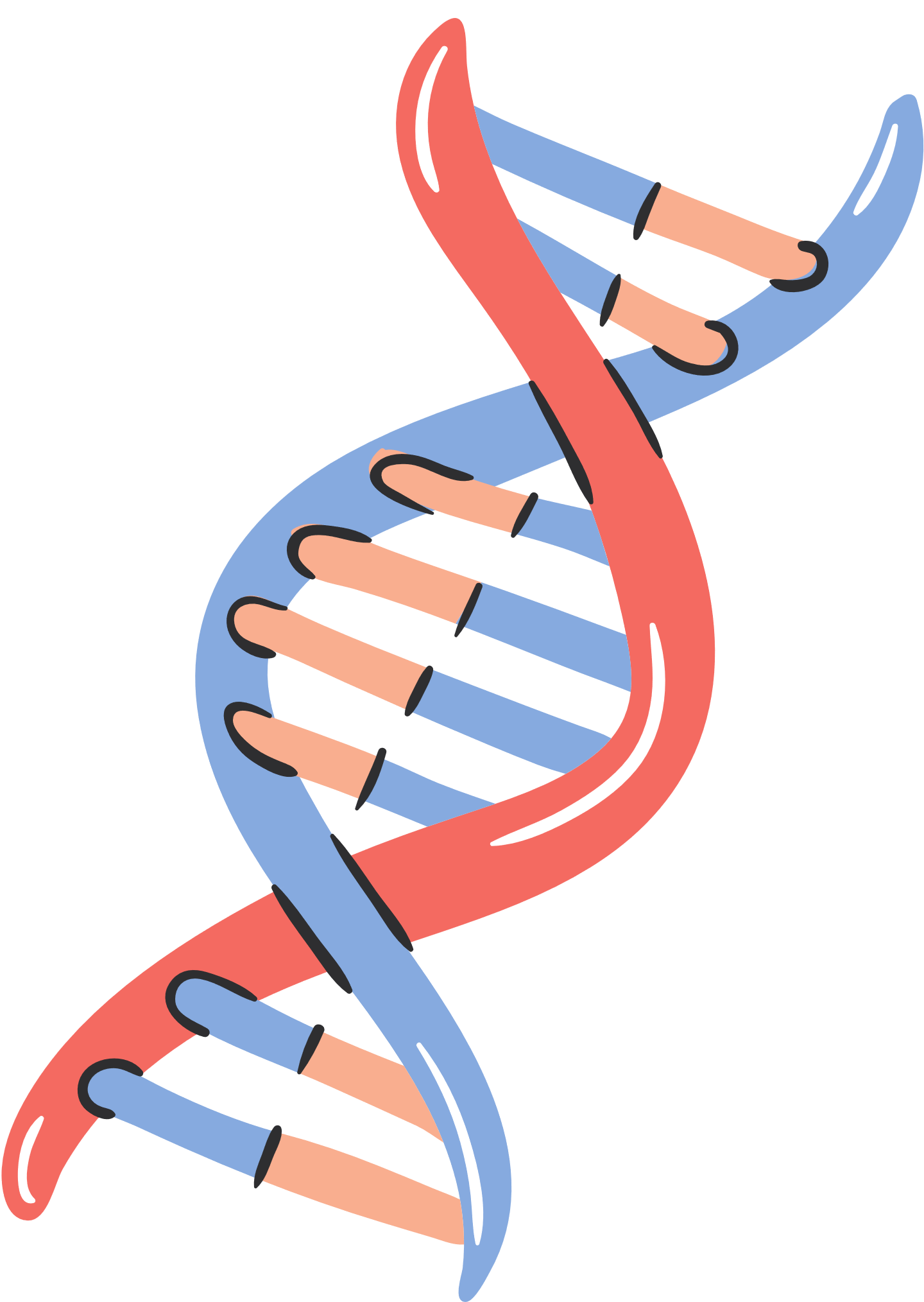 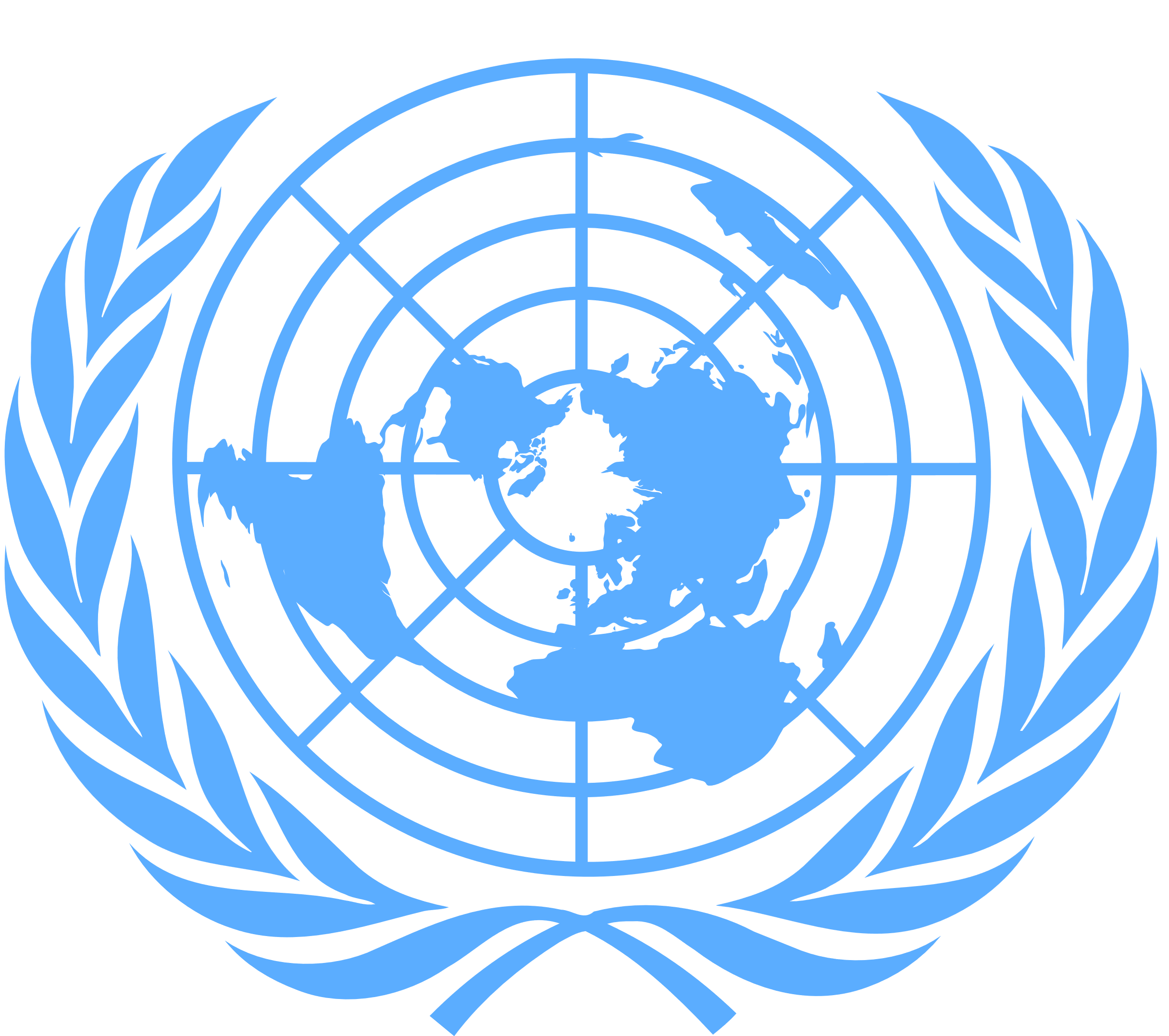 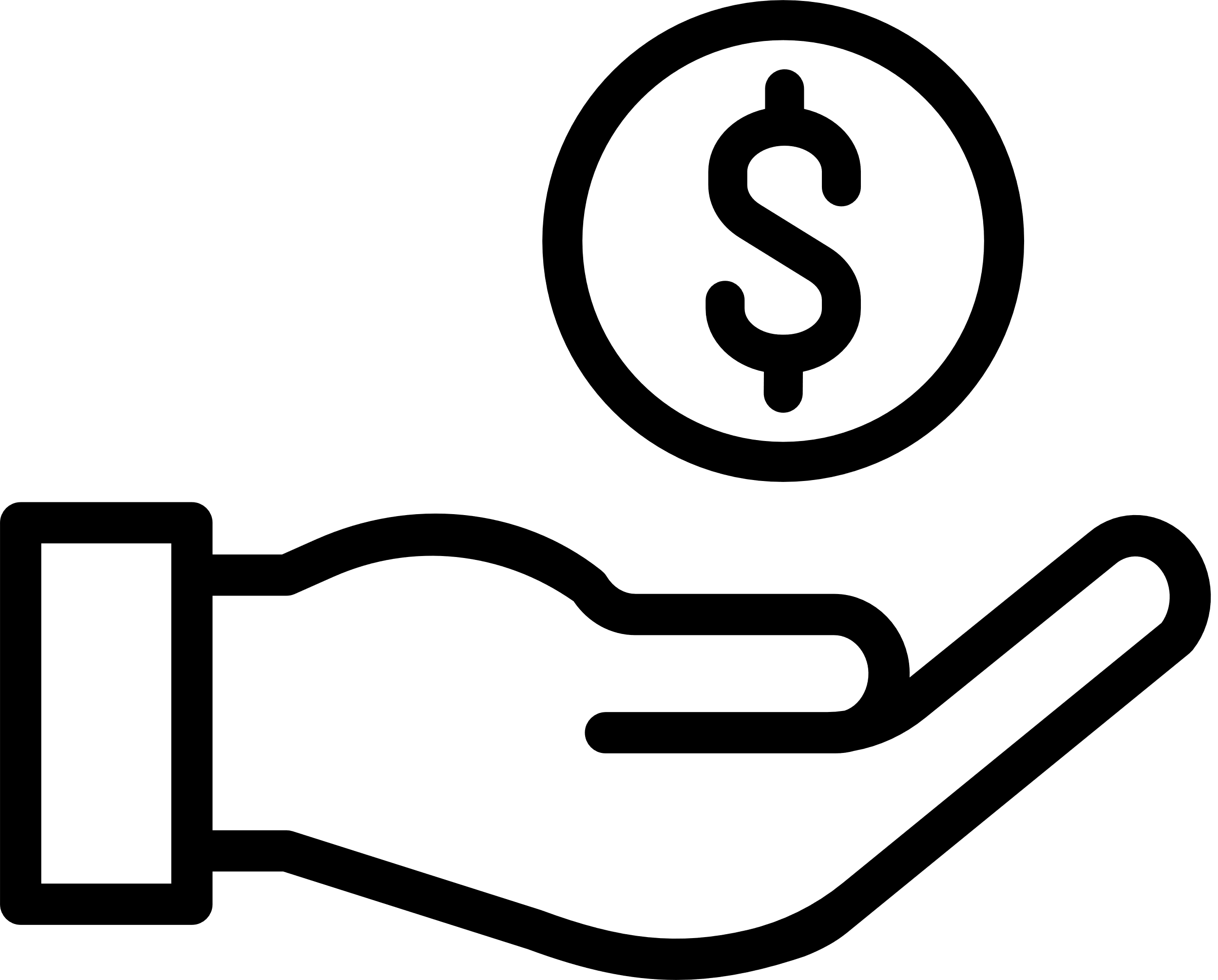 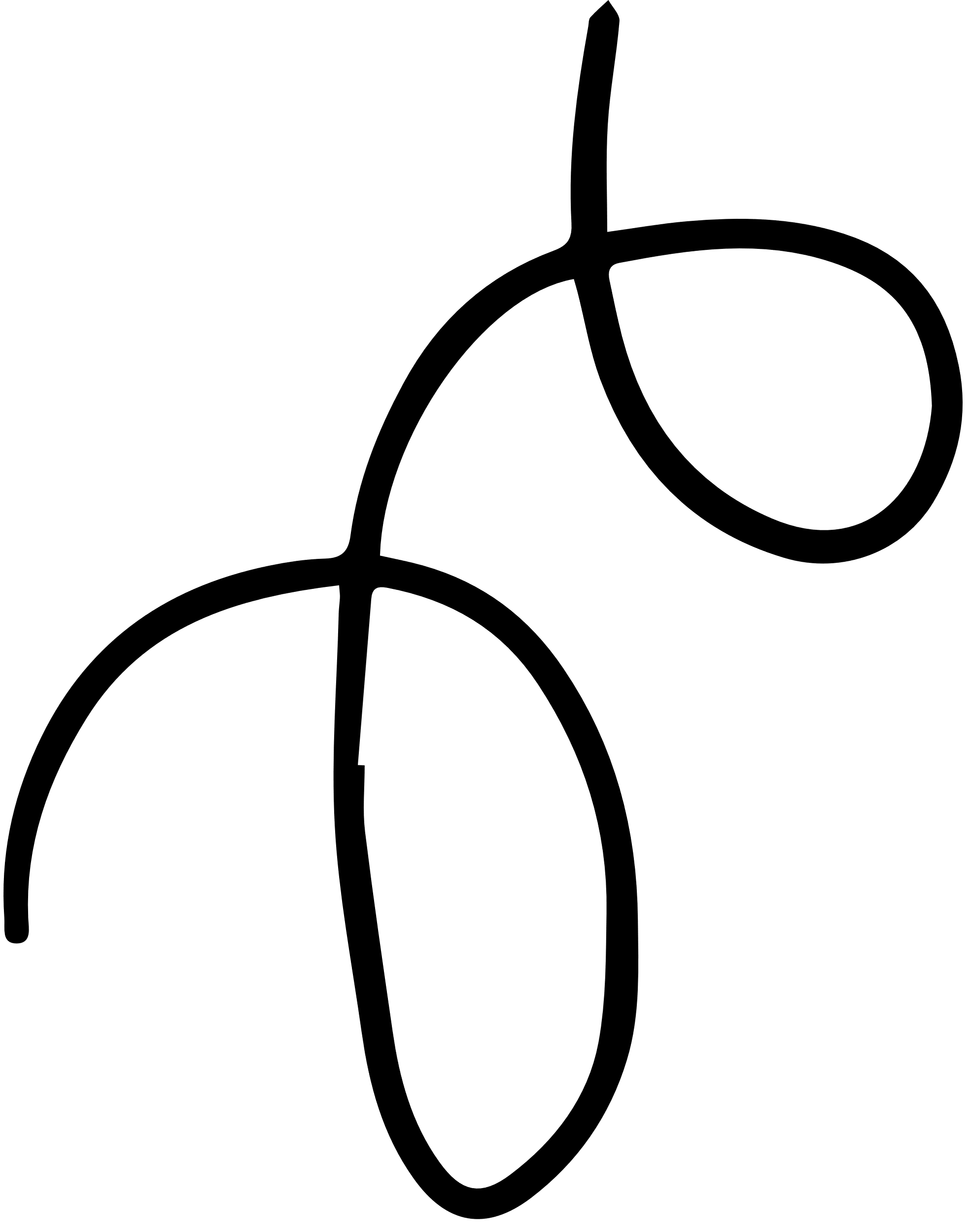 هيئة الأمم المتحدة                   اتفاقية بروتن وودز                 الإكتشافات الطبية
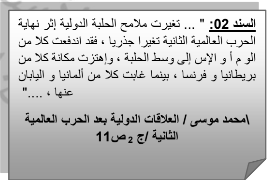 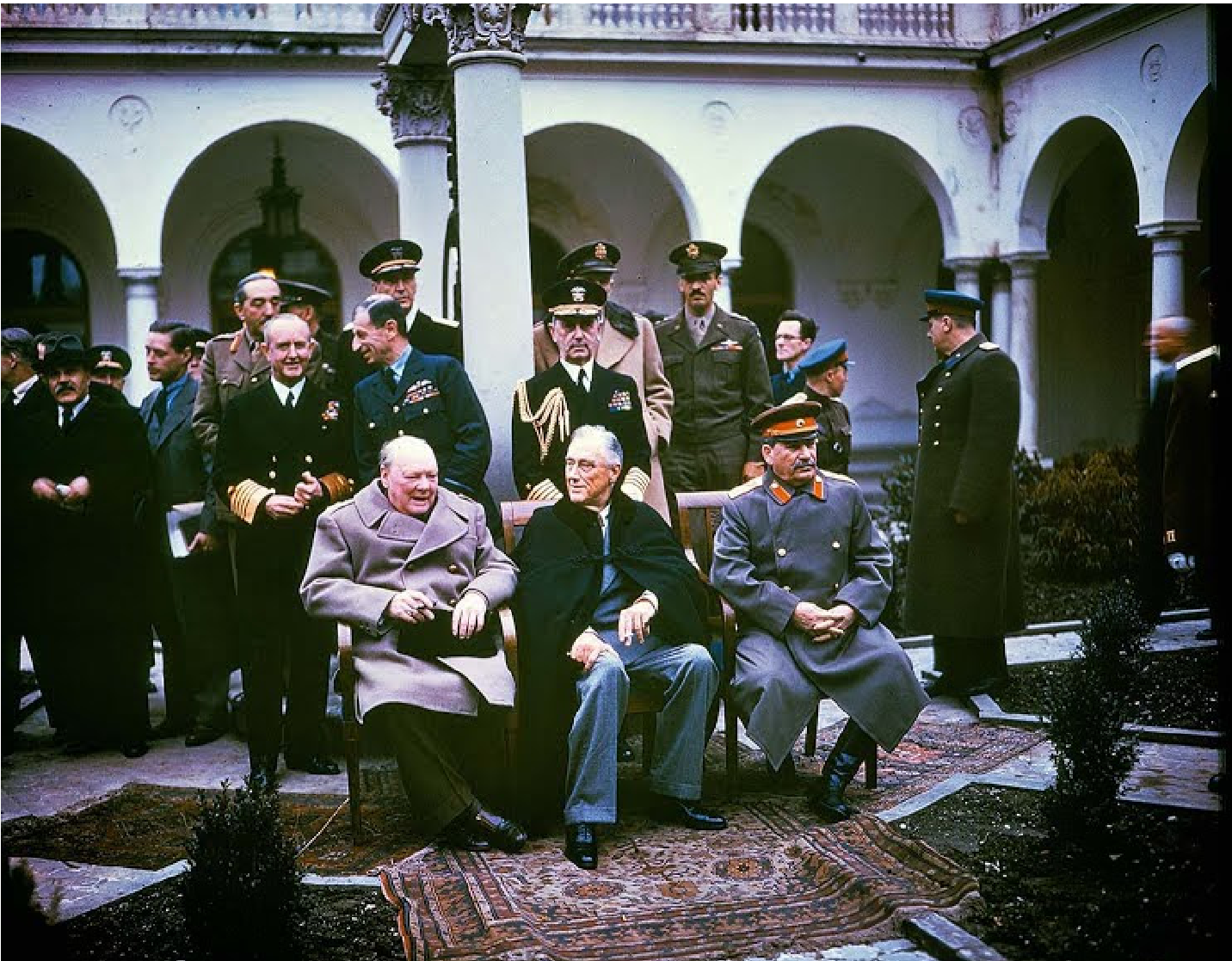 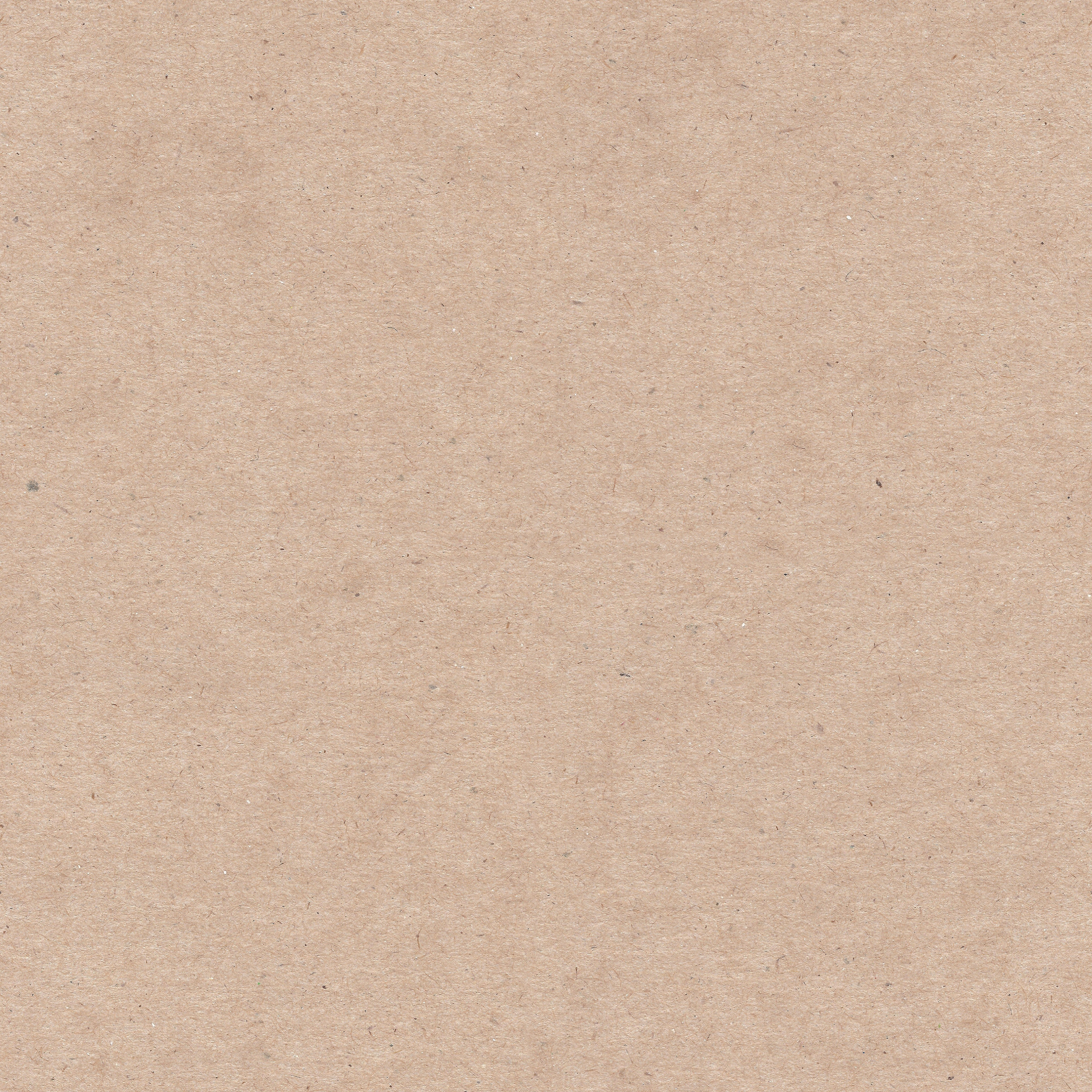 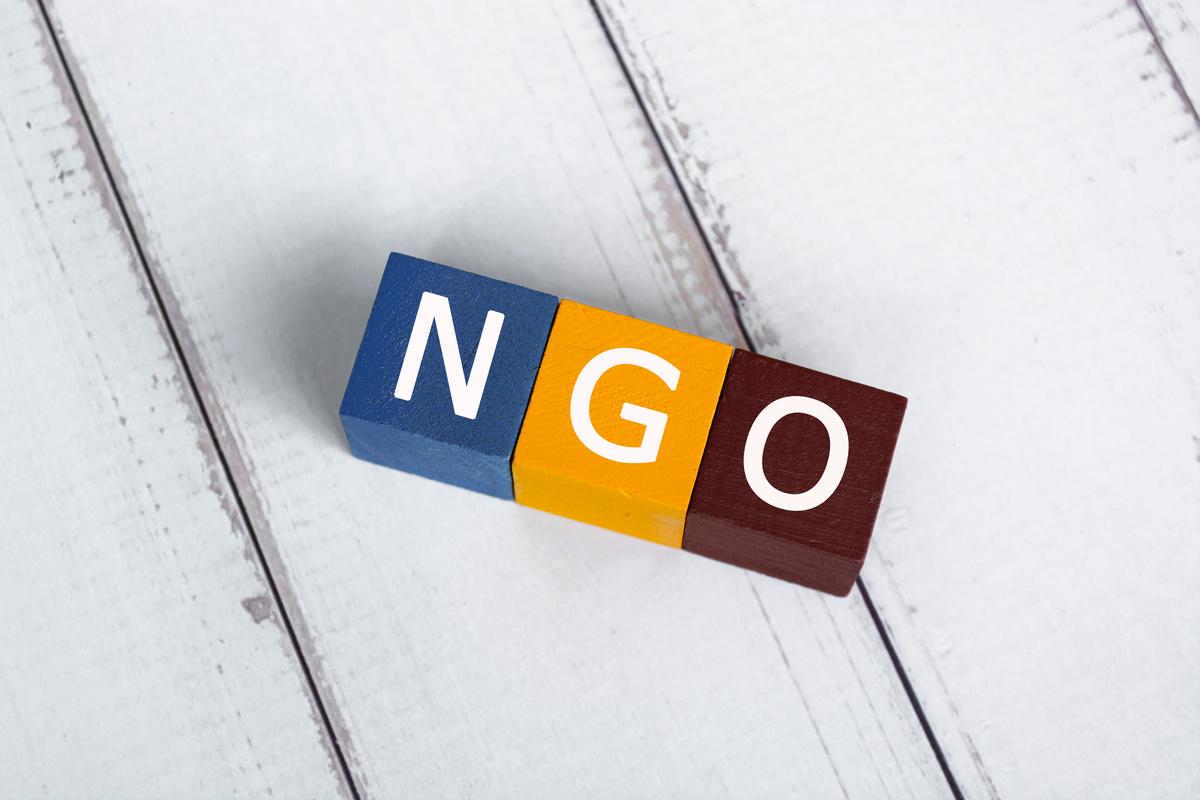 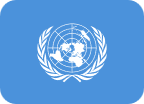 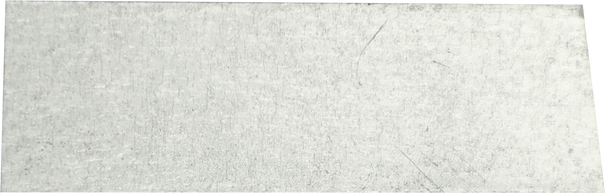 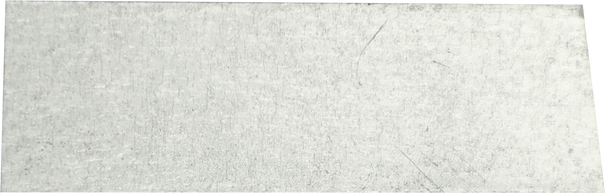 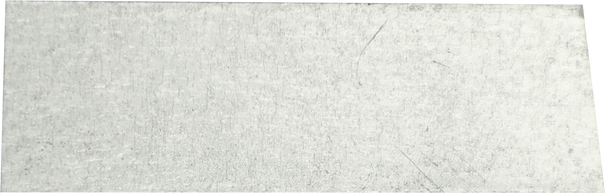 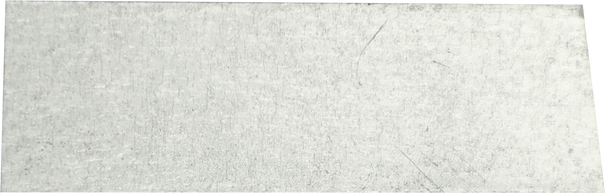 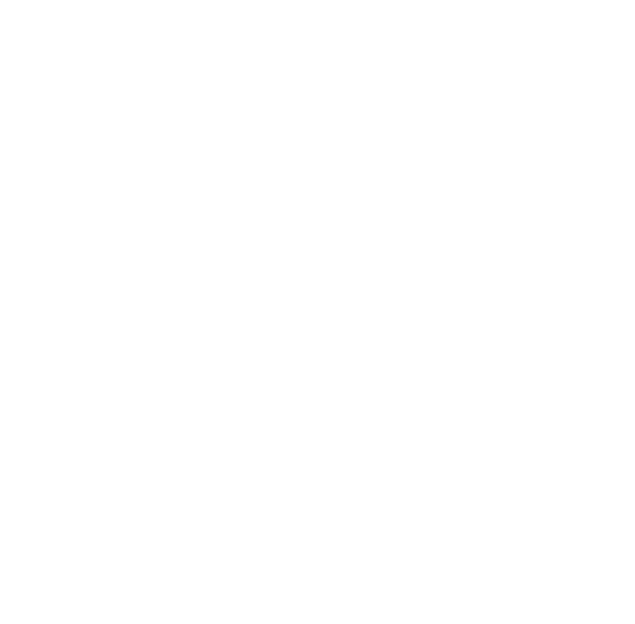 معايير تاريخية
معايير علمية
معايير إقتصادية
معايير إجتماعية
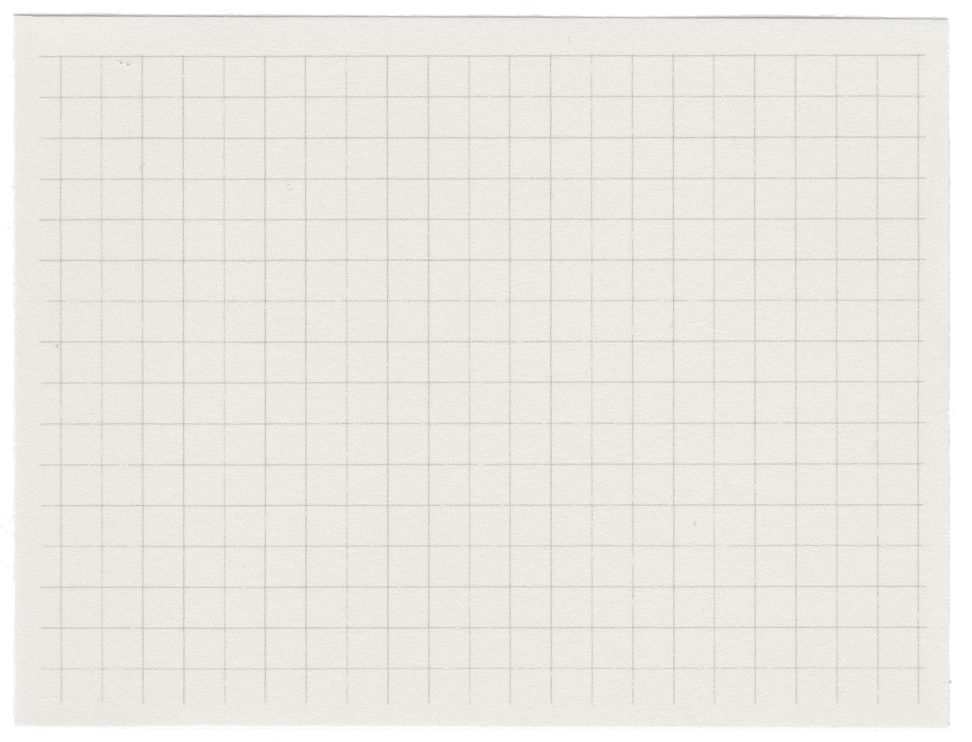 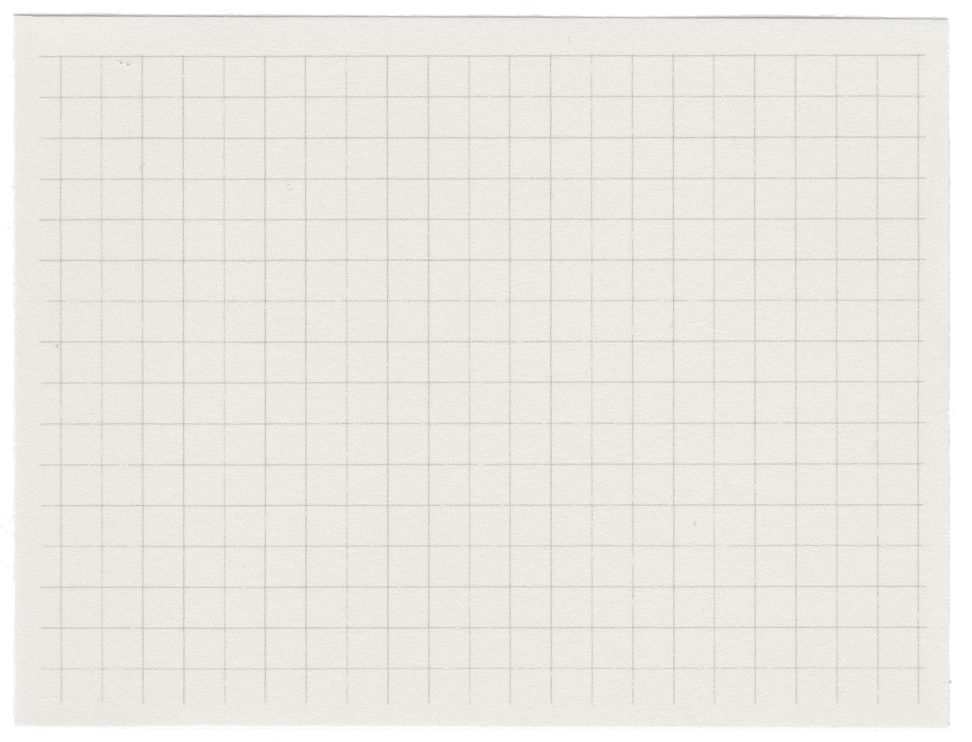 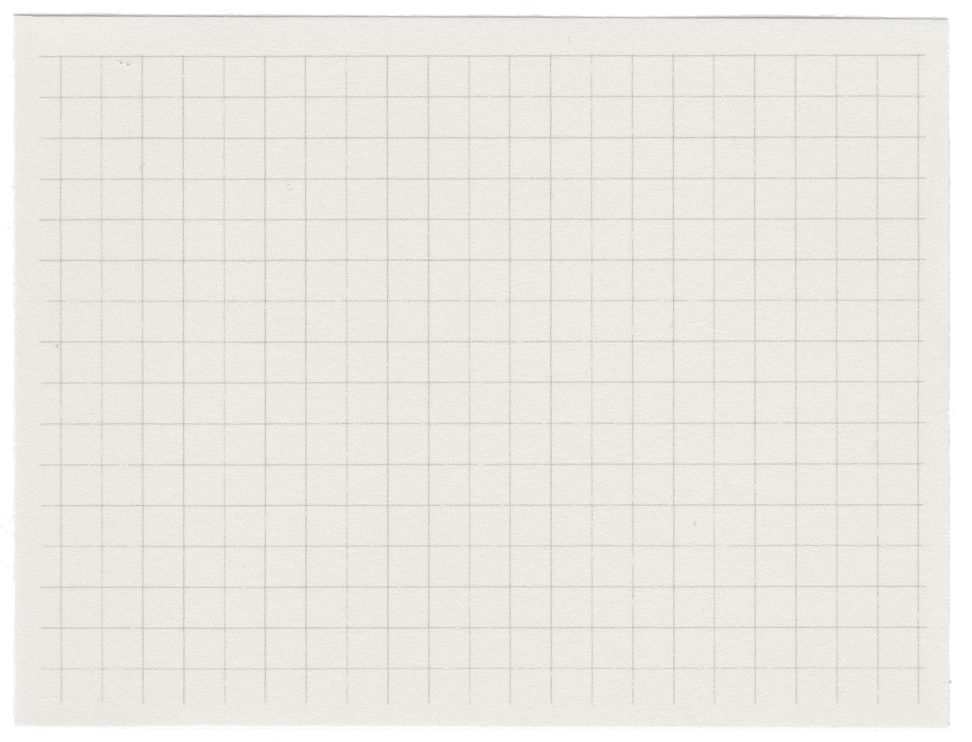 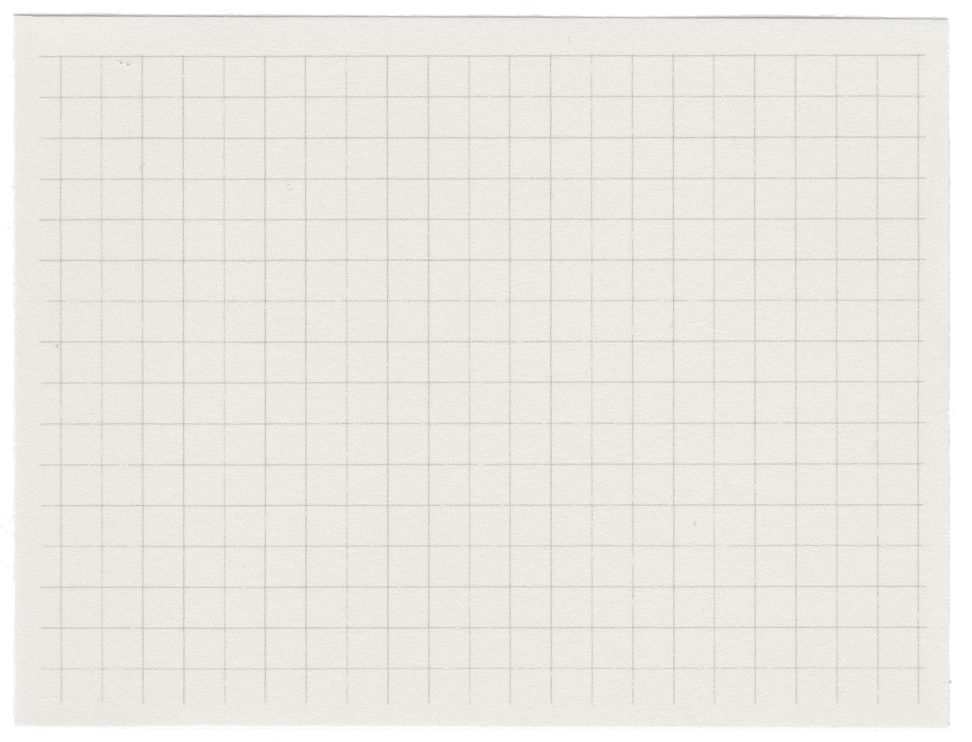 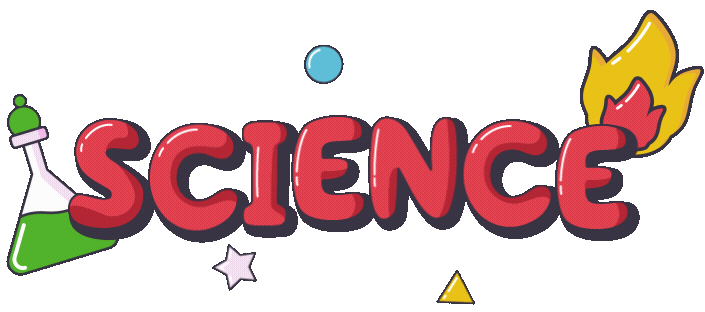 تقسيم ألمانيا بموجب مؤتمر يلطا 4-11 فيفري 1945
إنتقال الزعامة إلى و.م.أ وإ.س
تأسيس هيئة الأمم المتحدة 24 أكتوبر 1945
بروز العالم الثالث كقوة ضاغطة
التطور العلمي والتكنولوجي تفجير قنبلة هيروشيما 6 أوت 1945 ونغازاكي 9 أوت 1945 اليابنيتين
غزو الفضاء
تطور وسائل الإعلام
الإكتشافات الطبية
خروج أوروبا مثقلة بالديون
بروز النظام الدولي الإقتصادي
بروز سياسة التكتلات (المجموعة الاقتصادية الأوروبية 25 مارس 1957)
محاولة ترسيخ نظام الديمقراطية
ترسيخ قيم الرجل الأبيض
إضطراب البنية الديمغرافية
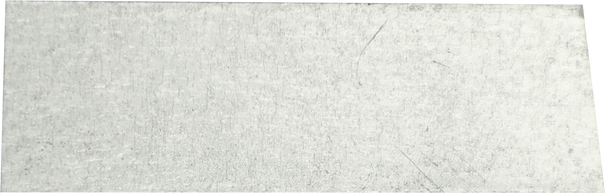 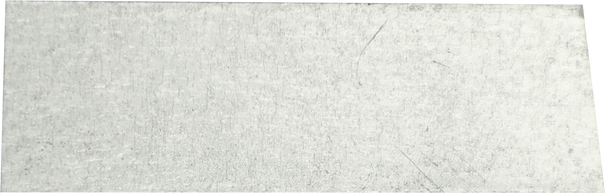 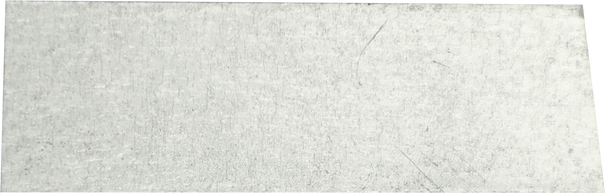 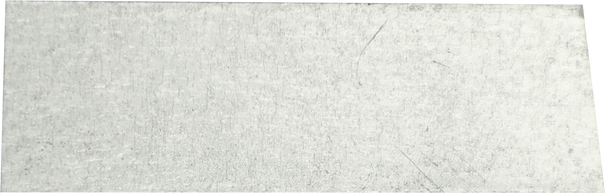 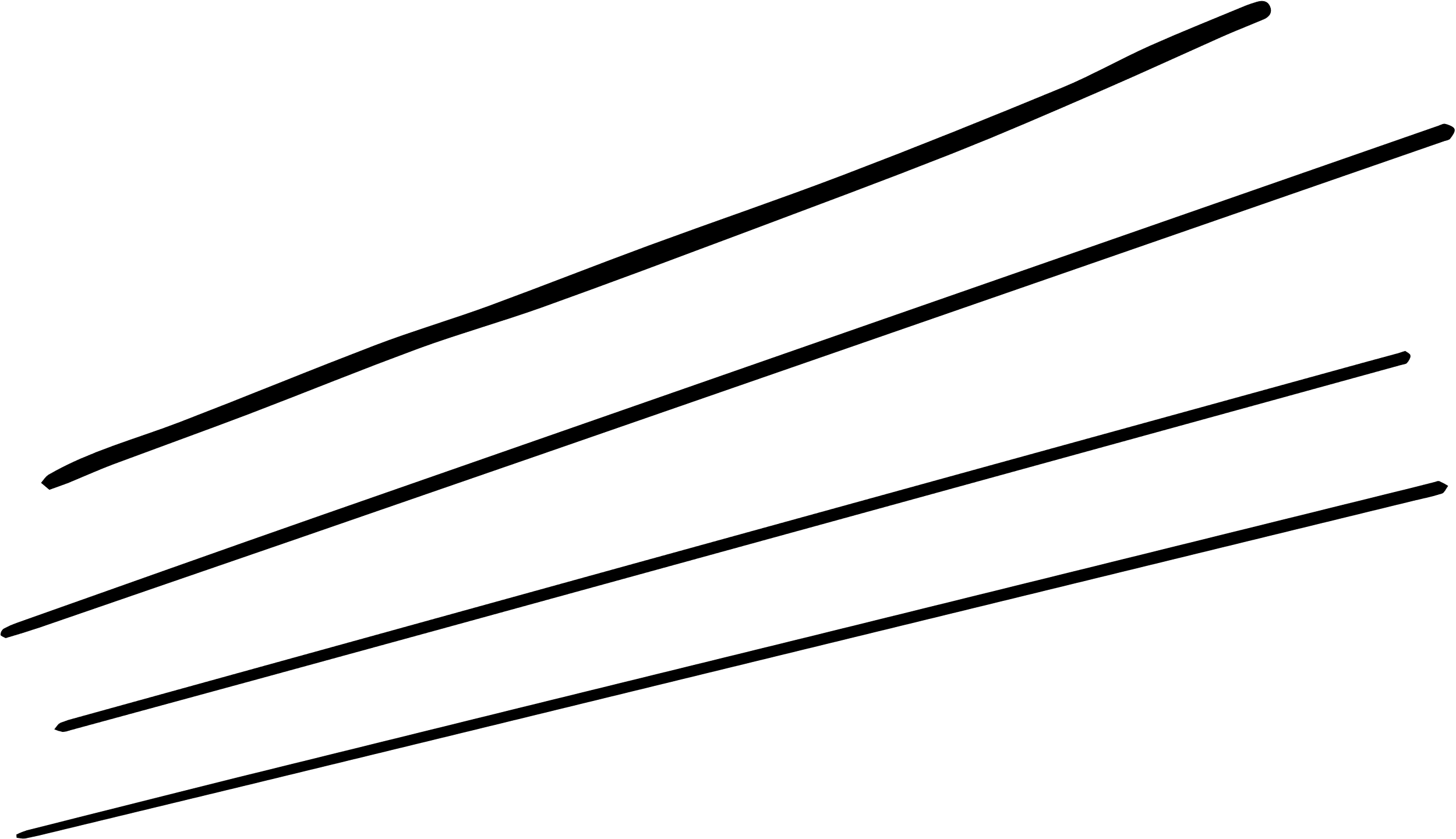 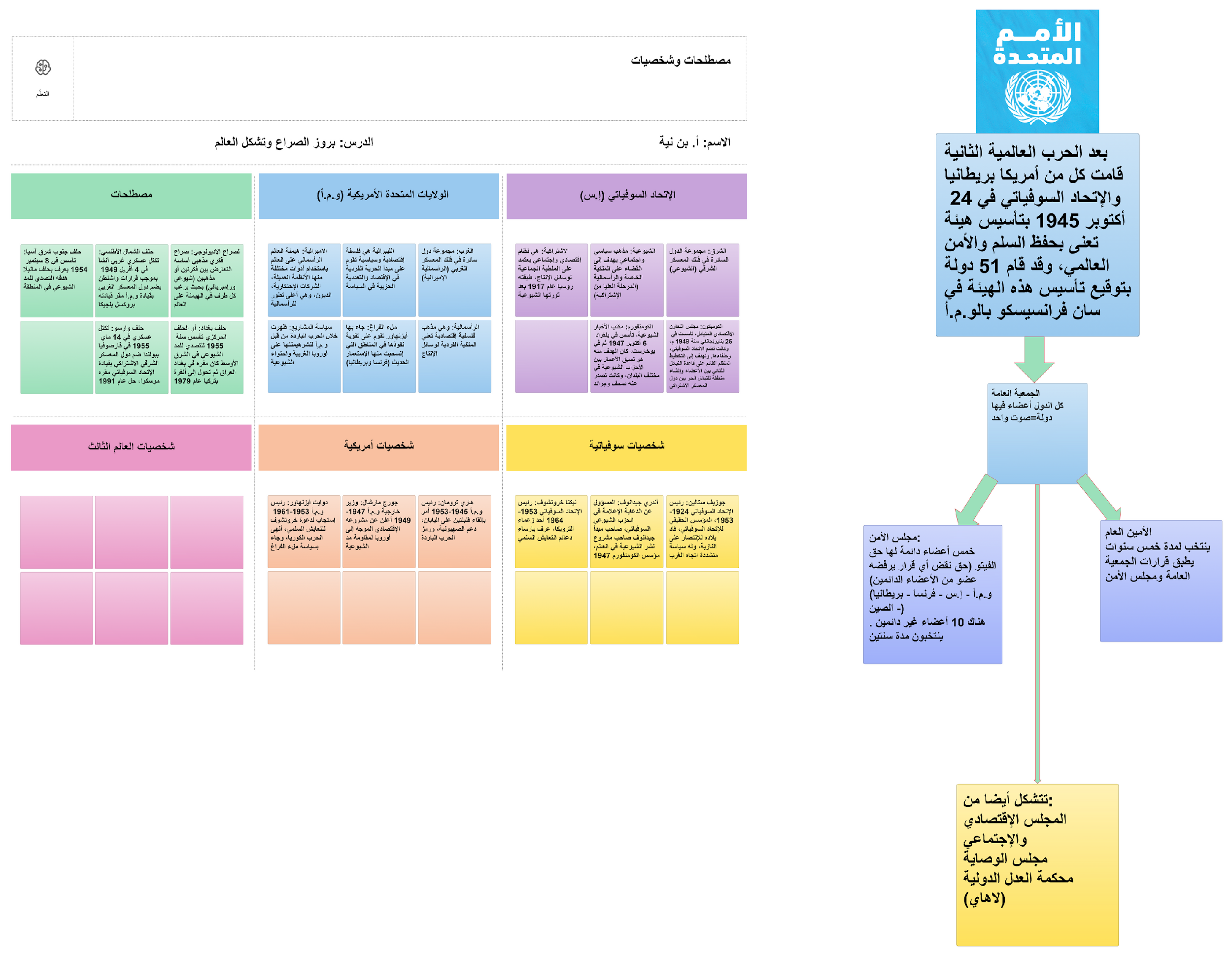 بروتن وودز: 22 جويلية 1944 وقد عقد المؤتمر بعد الحرب العالمية الثانية لترسيم الدولار كعملة دولية يتداول بها
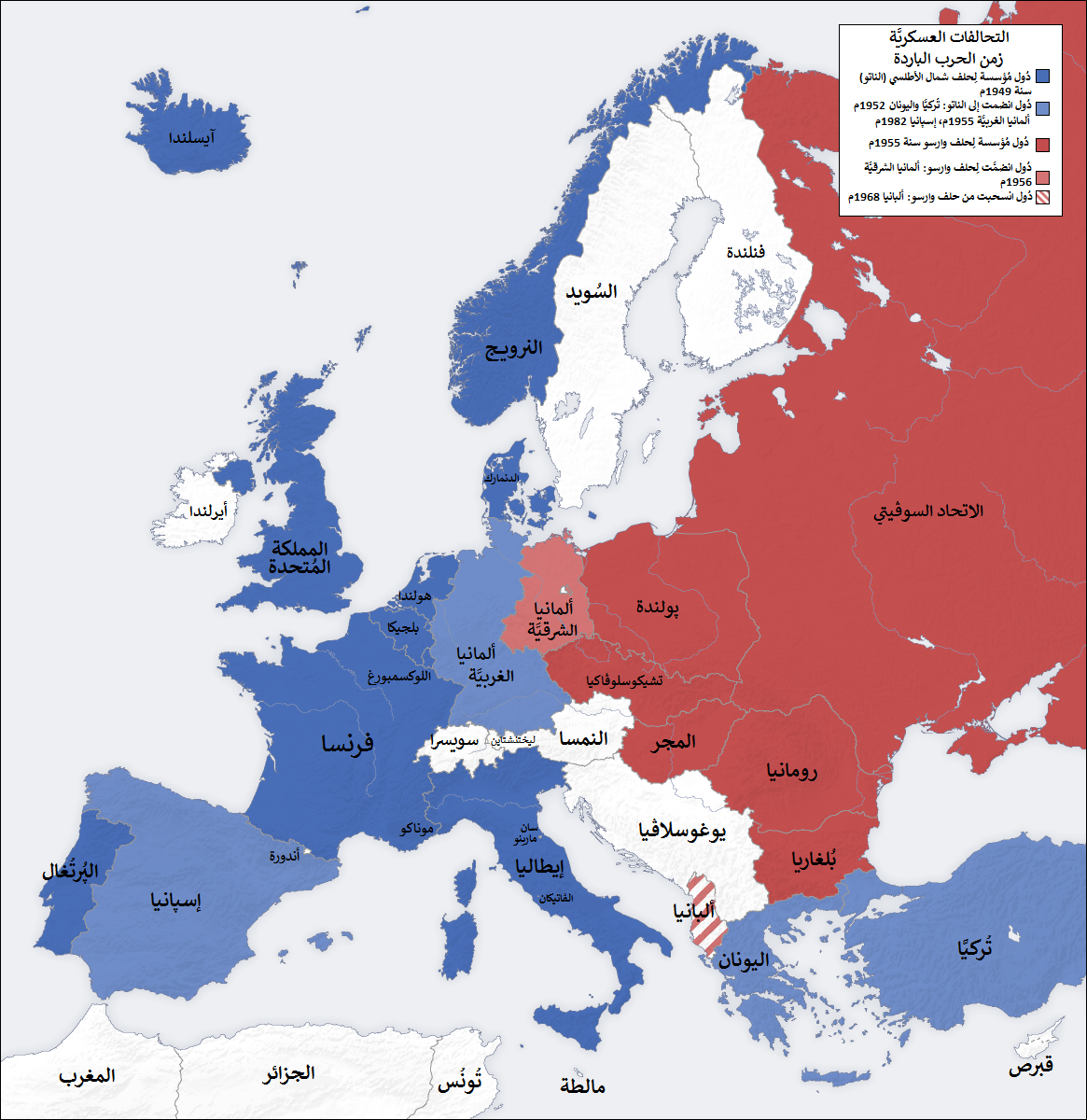 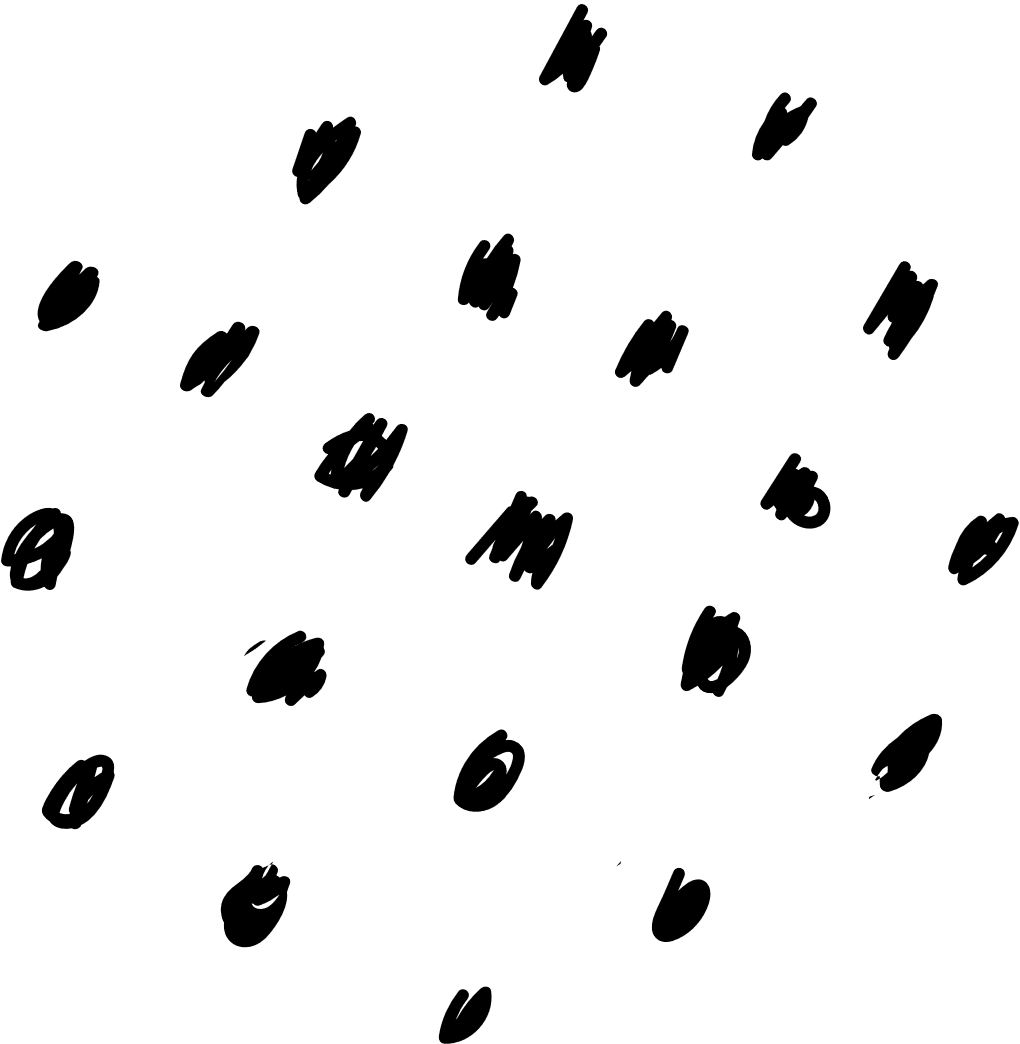 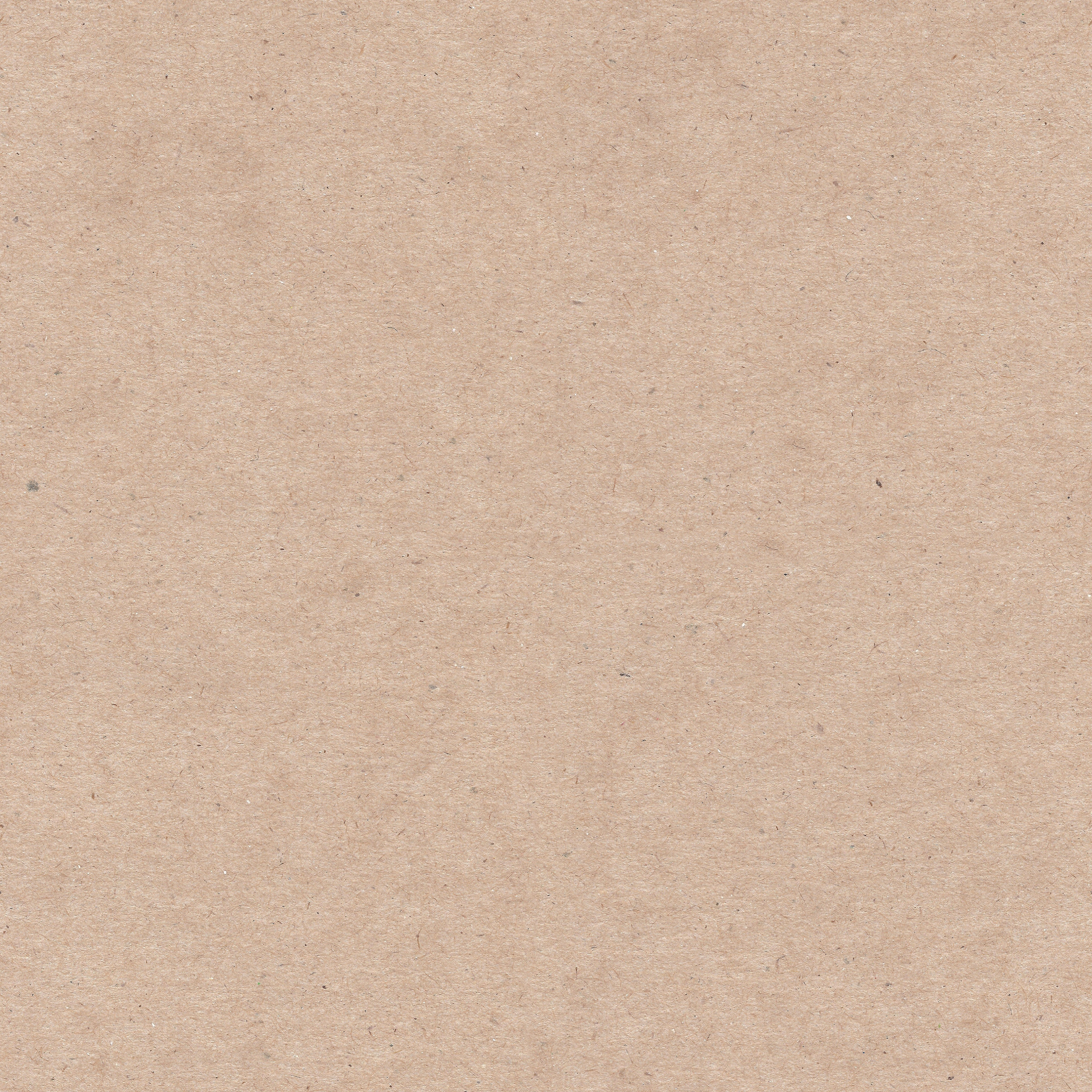 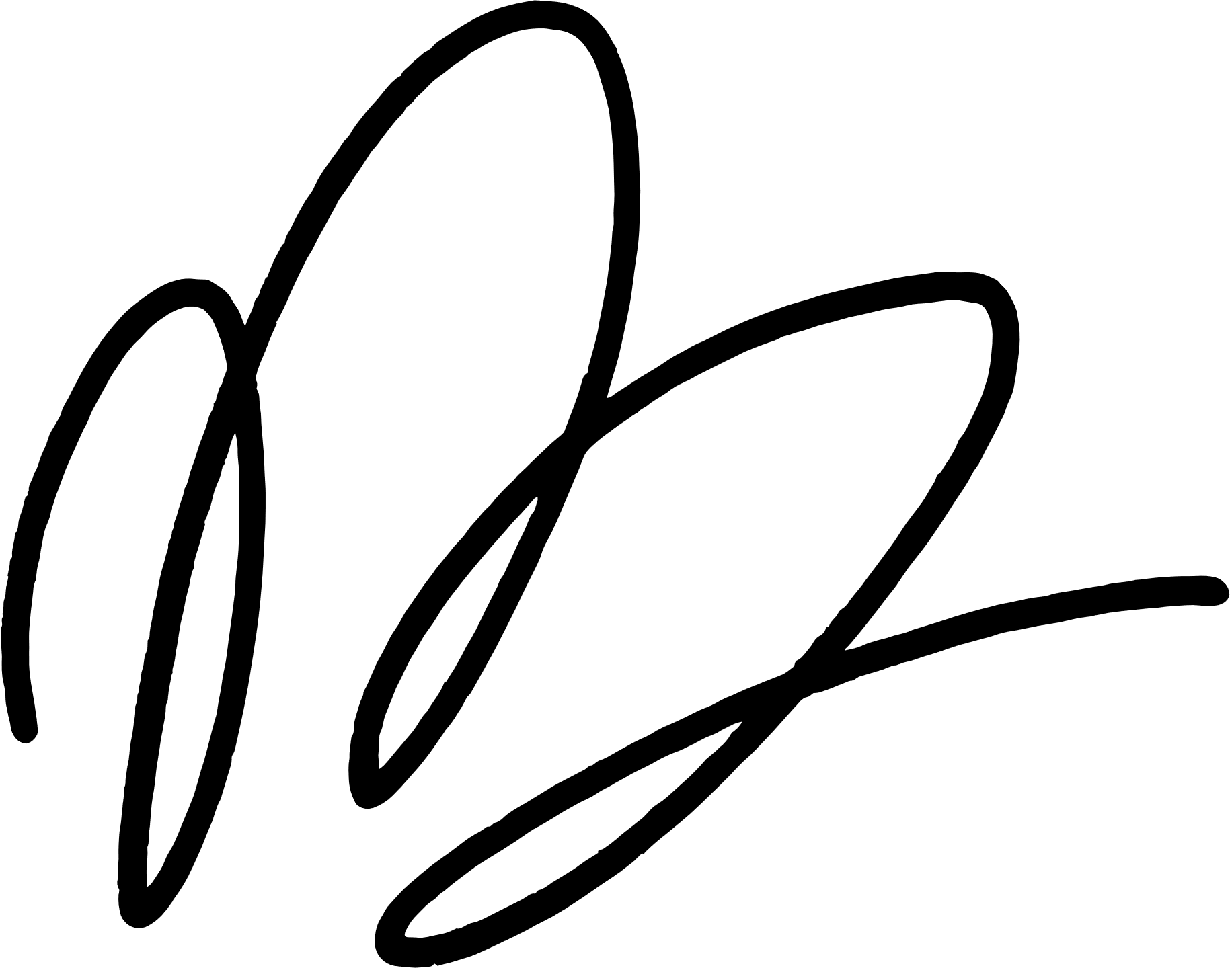 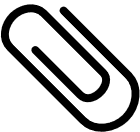 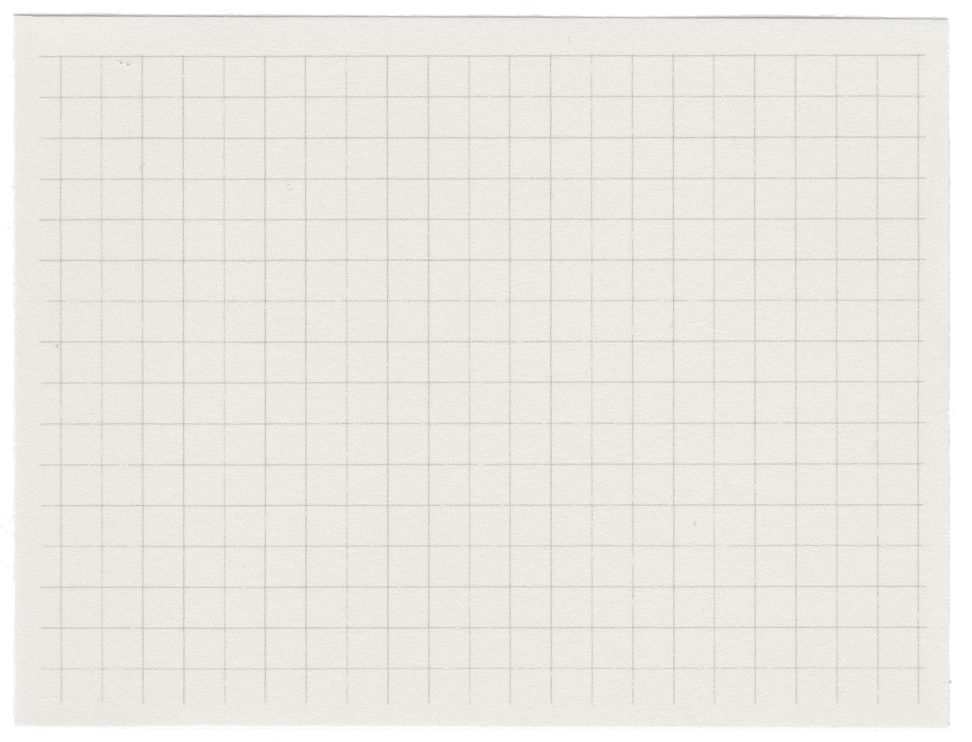 طبيعة العلاقات
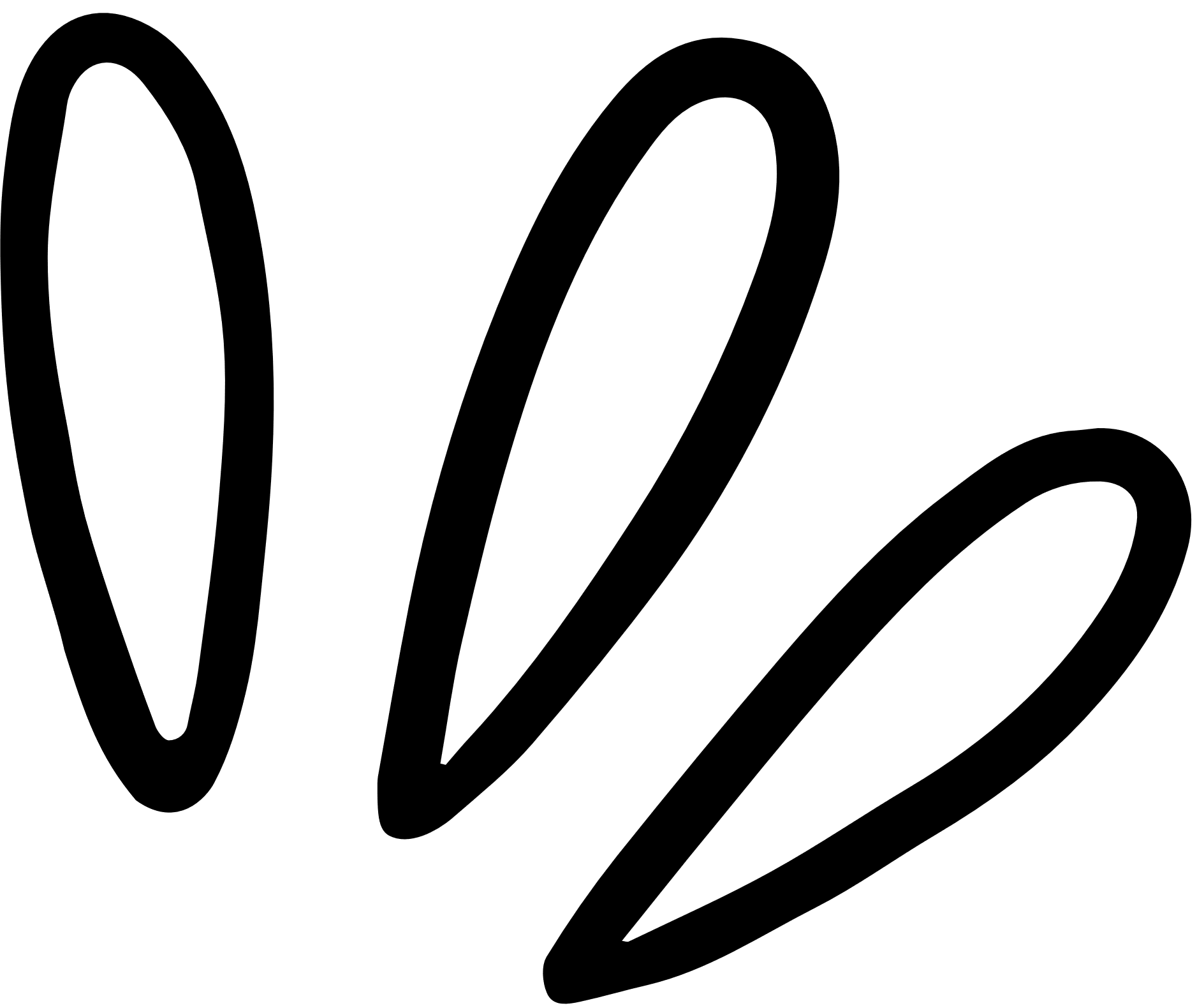 كسب حلفاء
التدخلات العسكرية
السوفيات بدعم حركات التحرر
الصراع الإديولوحي
كسب الحلفاء
خلق الأزمات الإقتصادية
بين الشرق الاشتراكي الشيوعي والغرب اللبرالي الرأسمالي الإمبريالي
ملء الفراغ الأمريكية
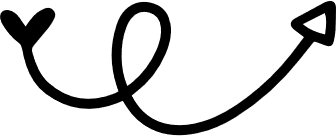 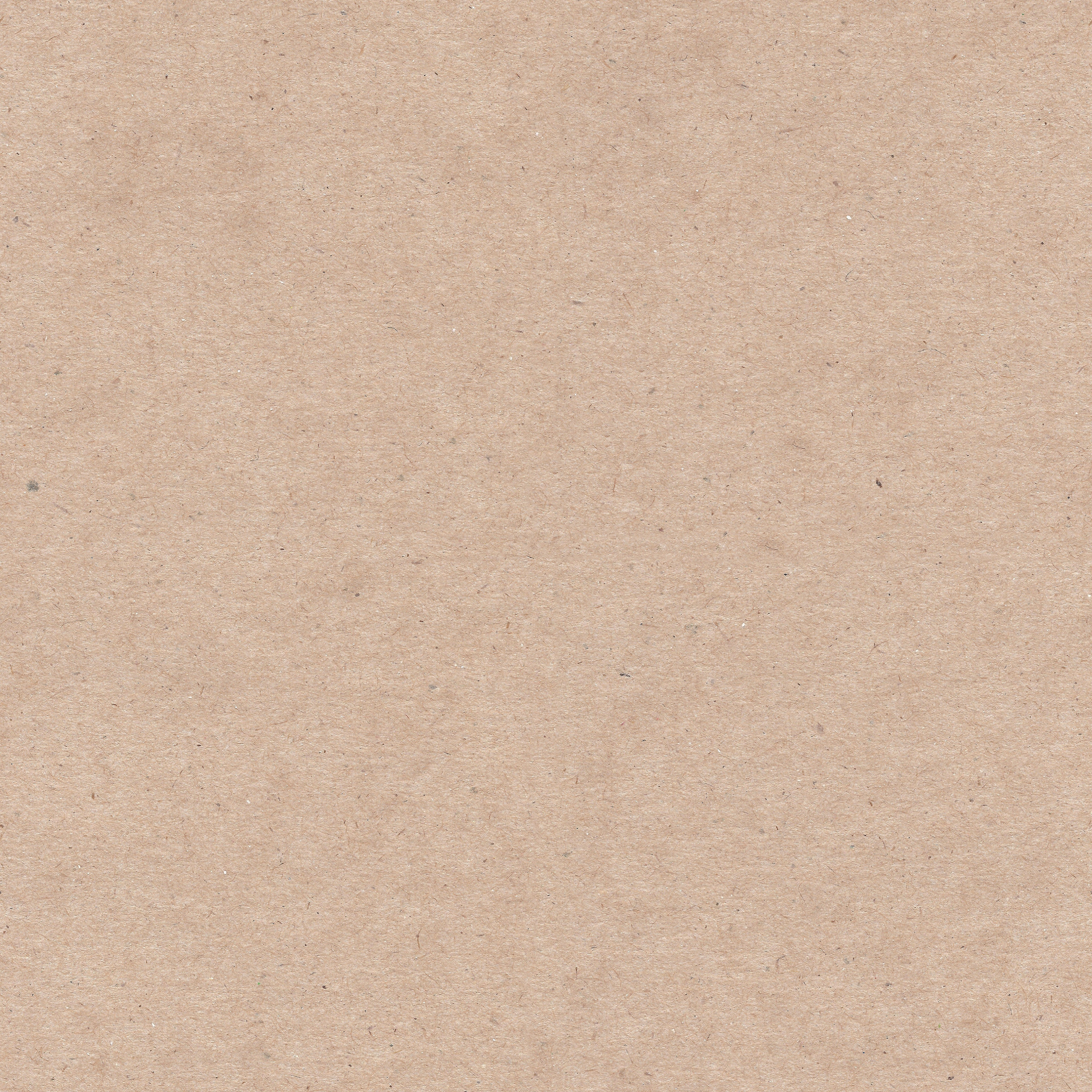 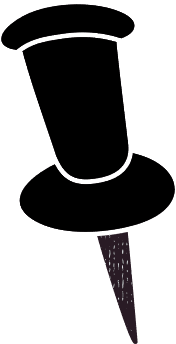 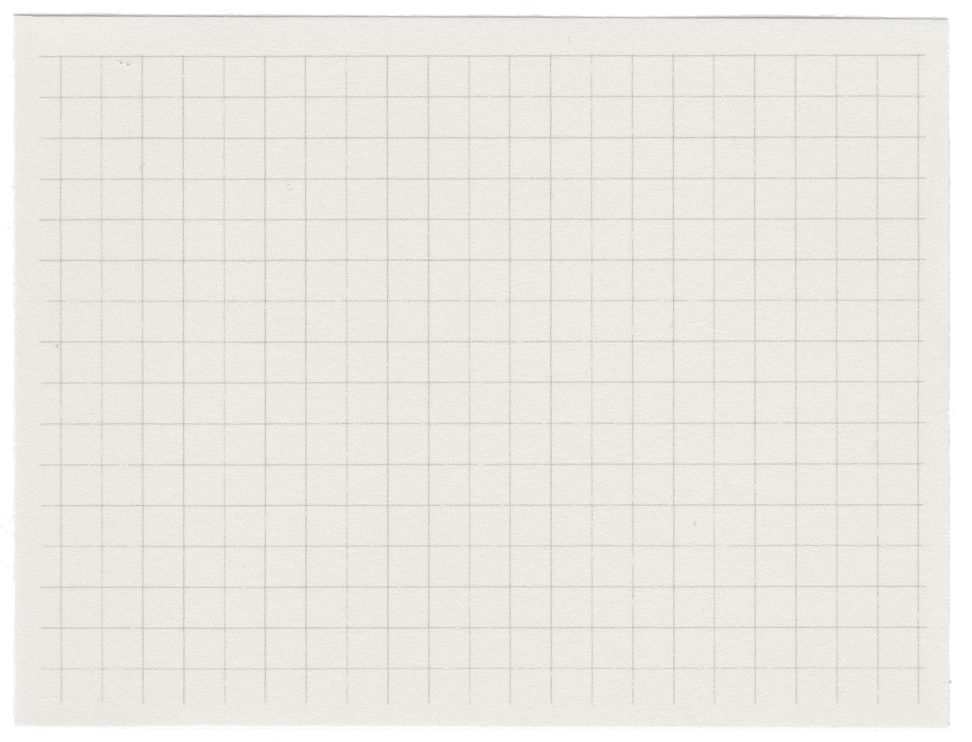 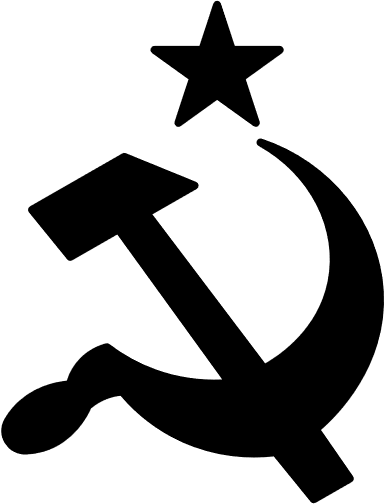 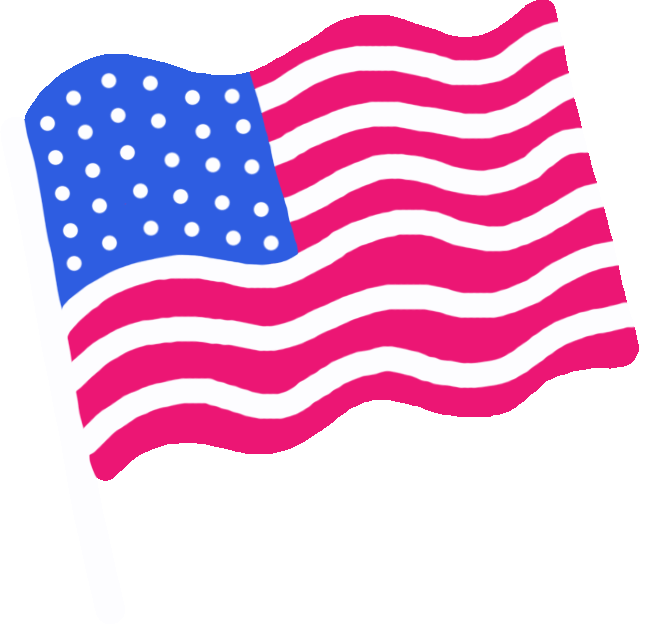 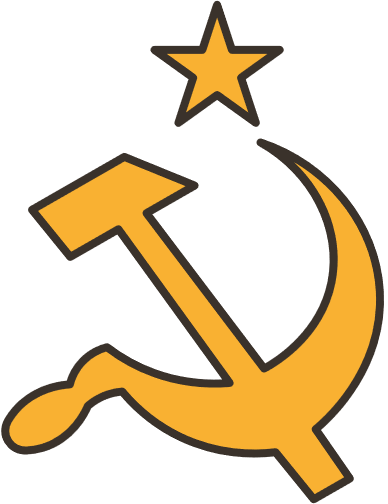 الإستراتيجية
الخاصة بكل كتلة
الغرب والشرق
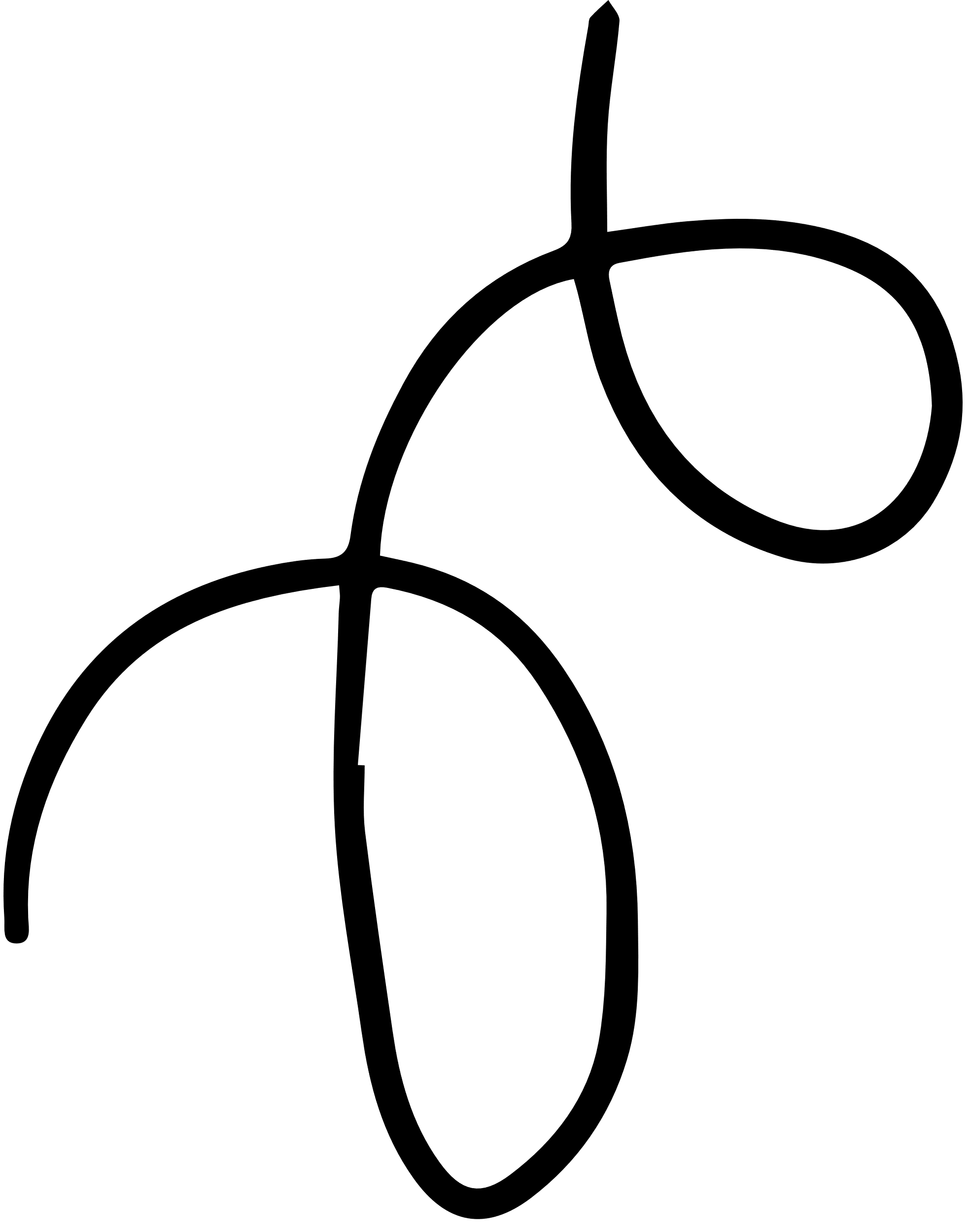 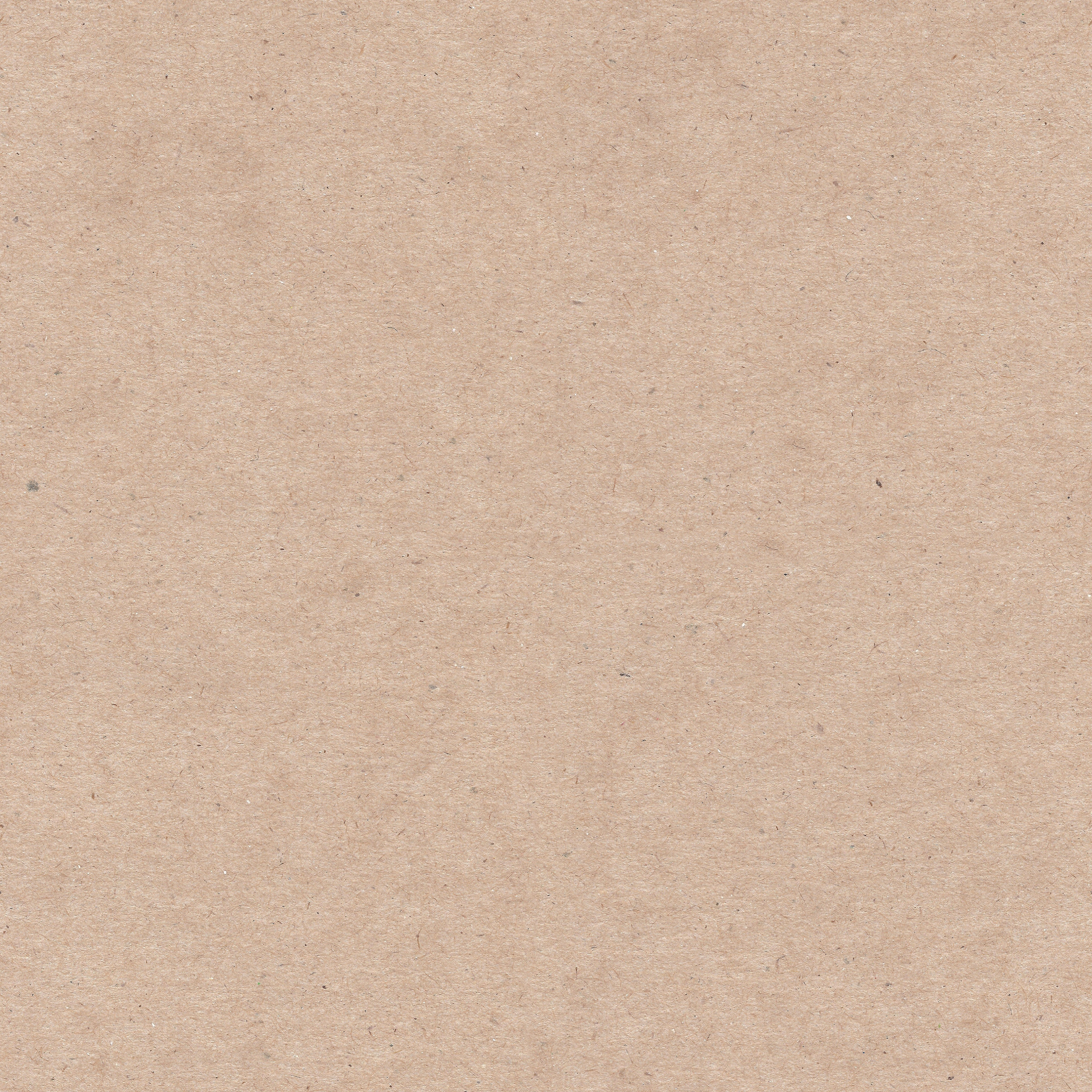 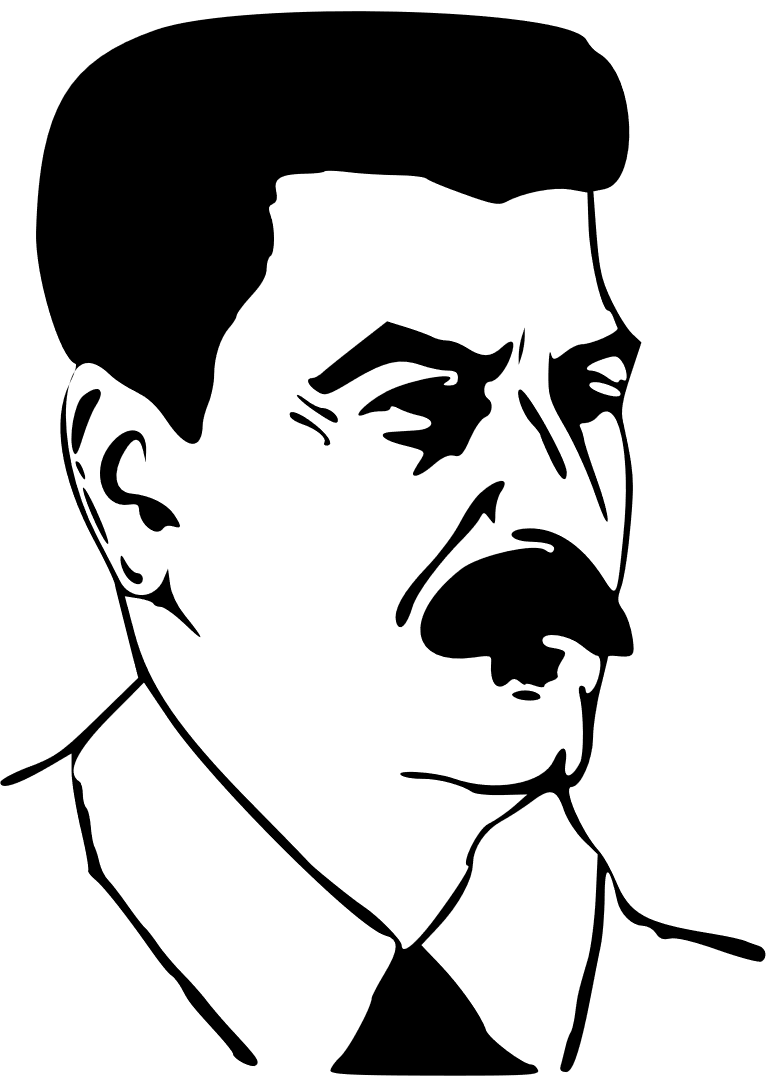 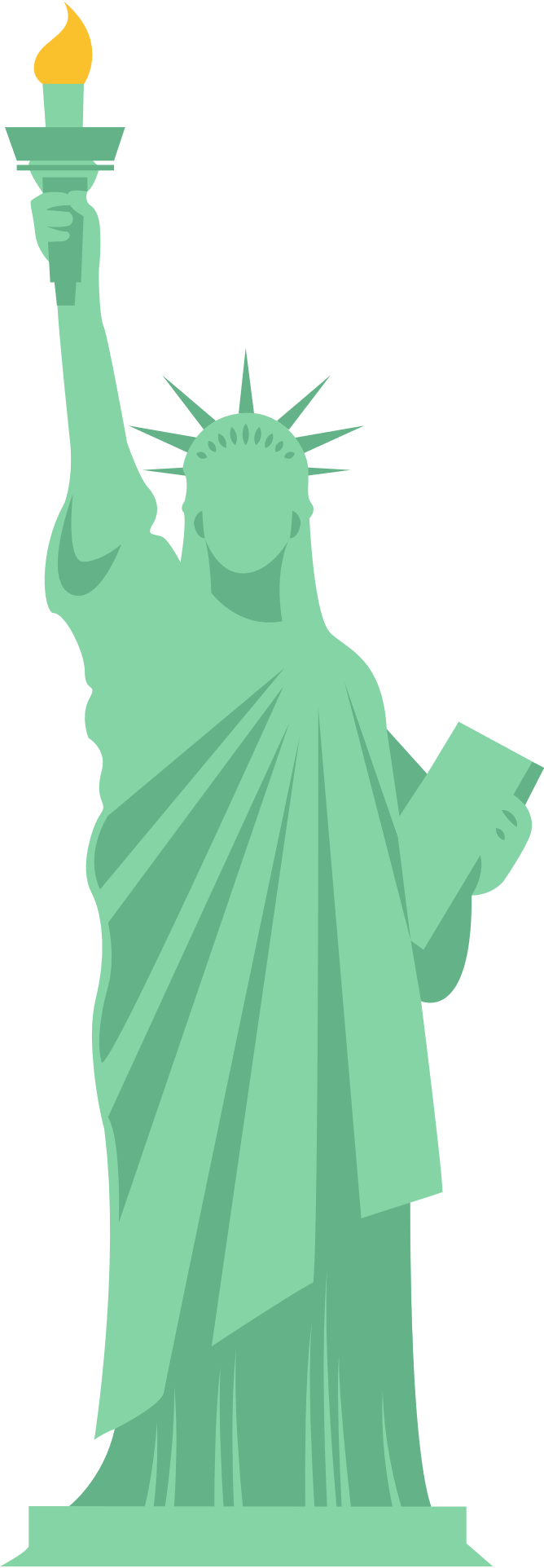 إقتصادية
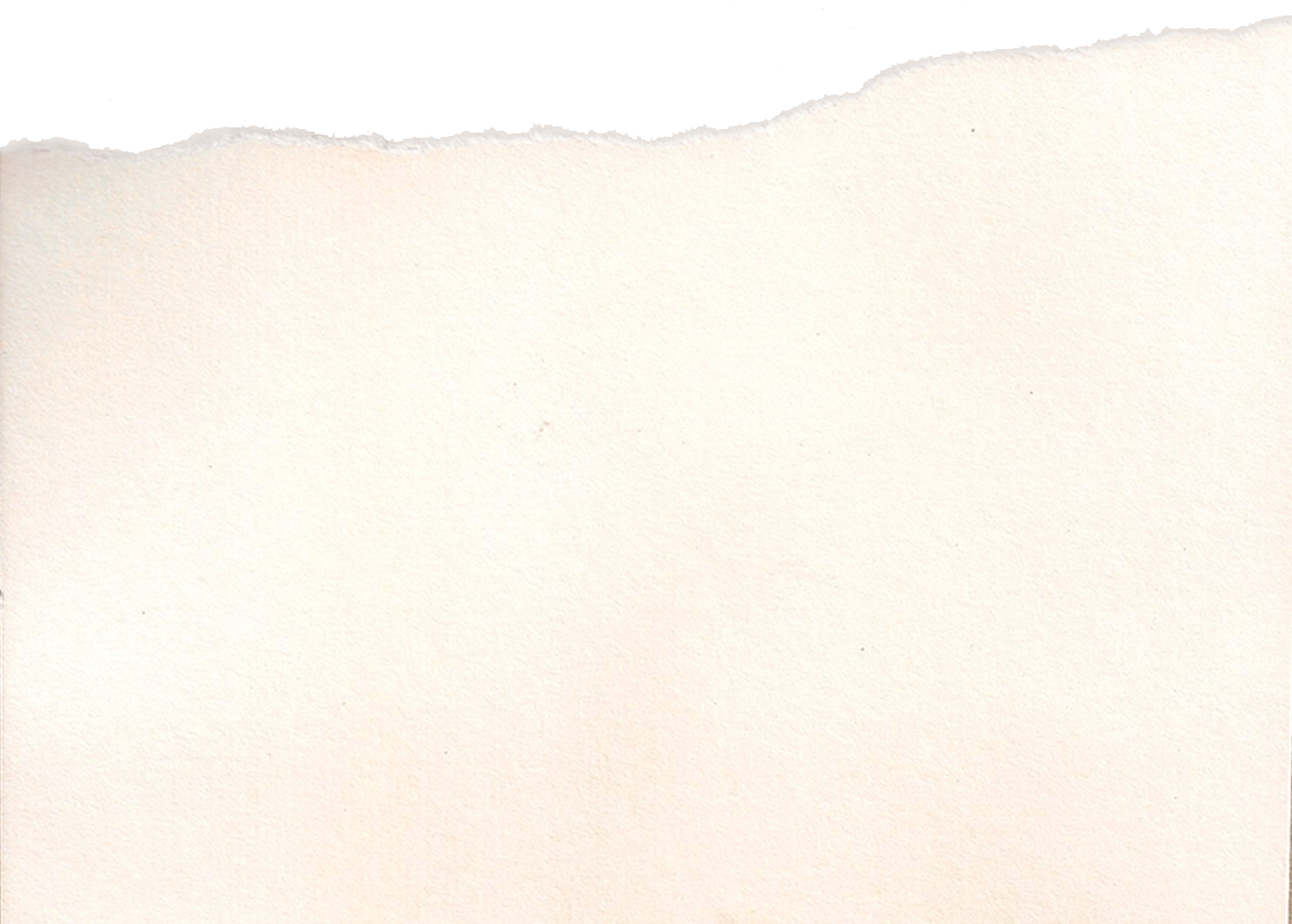 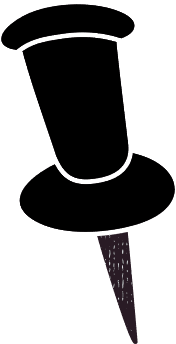 إ.س
و.م.أ
مشروع ترومان 12 مارس 1947
مشروع مارشال 5 جوان 1947

مشروع أيزنهاور 5 جانفي 1957
منظمة الكوميكون 25 جانفي 1949
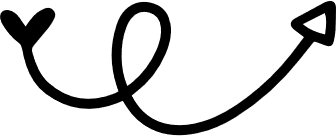 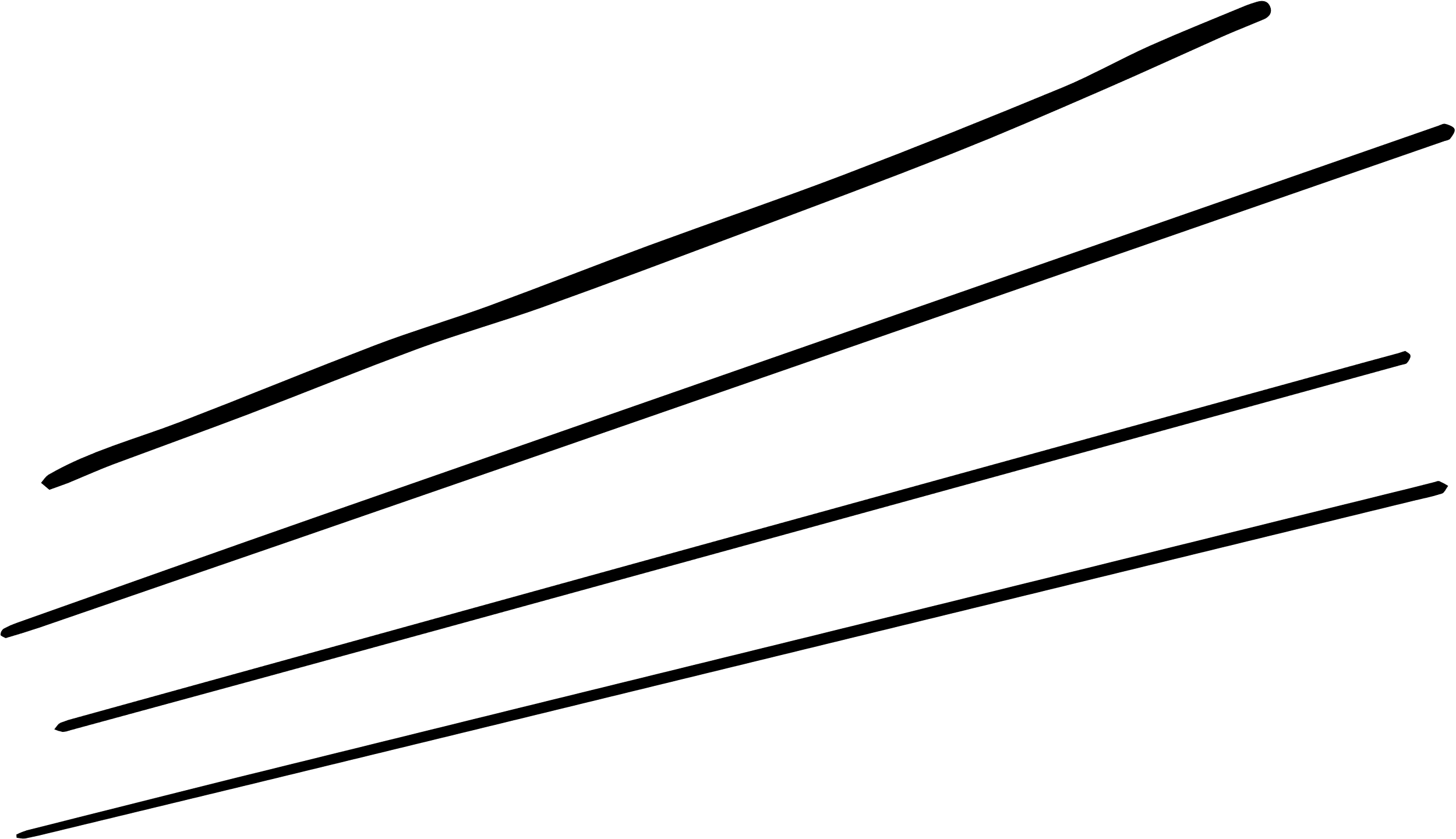 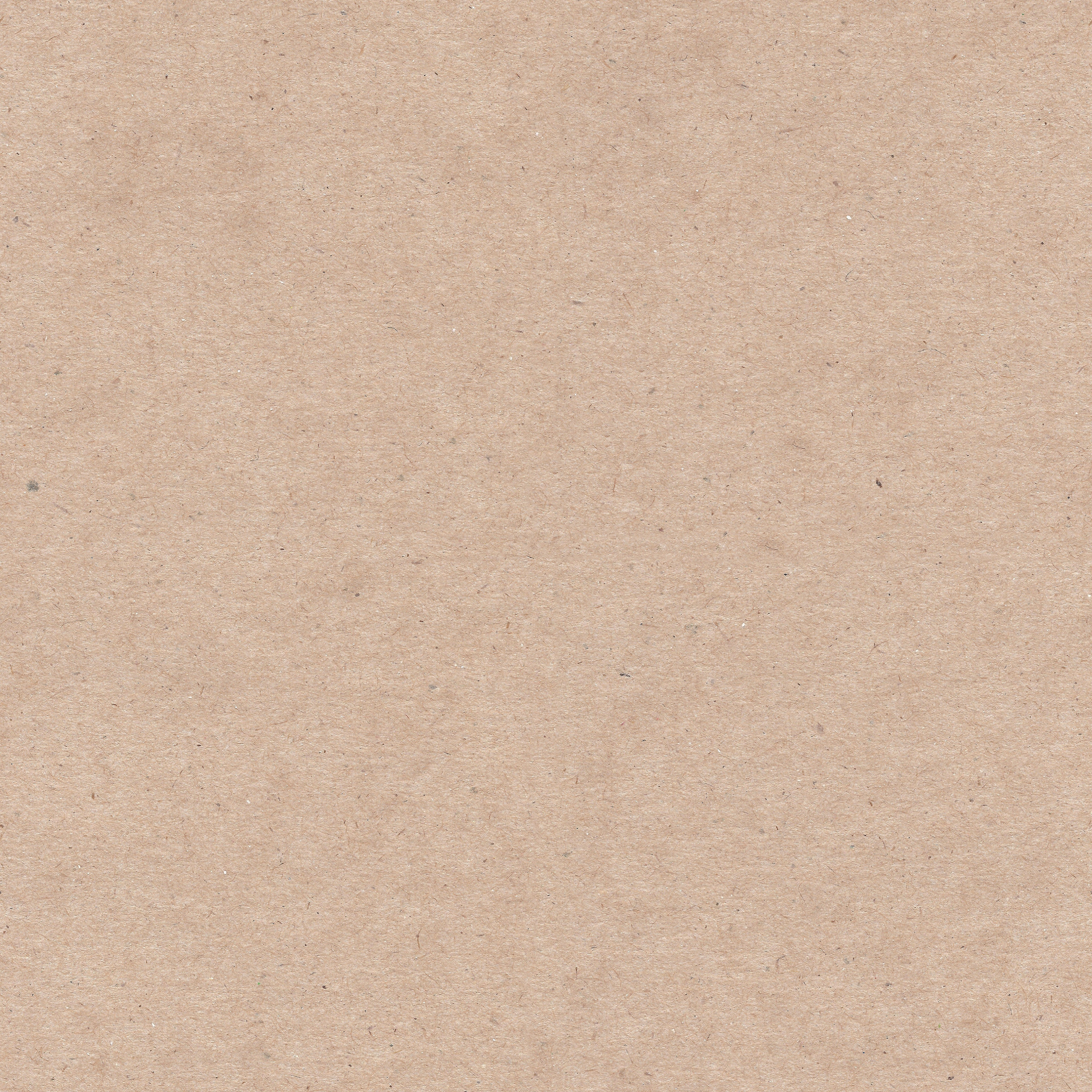 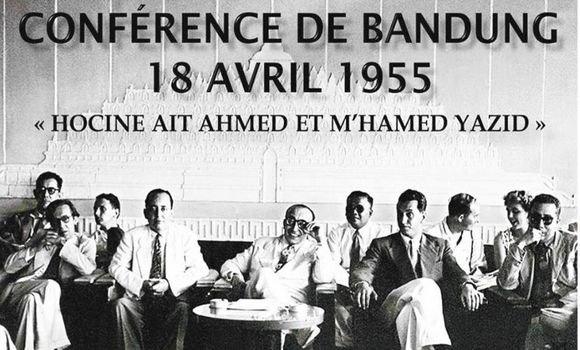 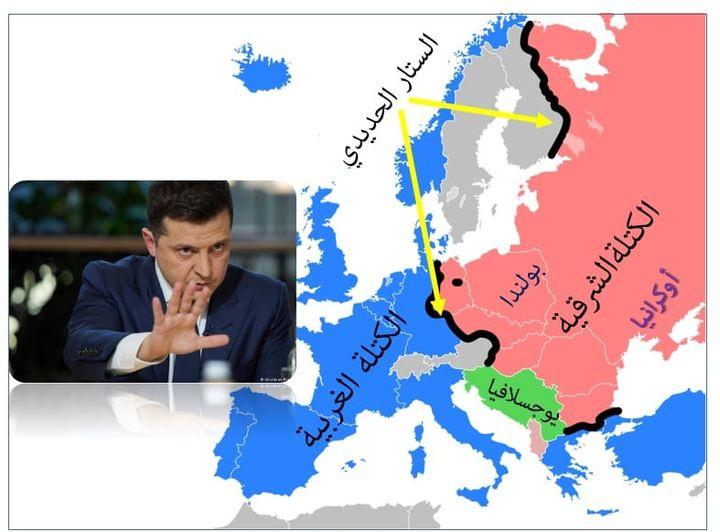 السياسية
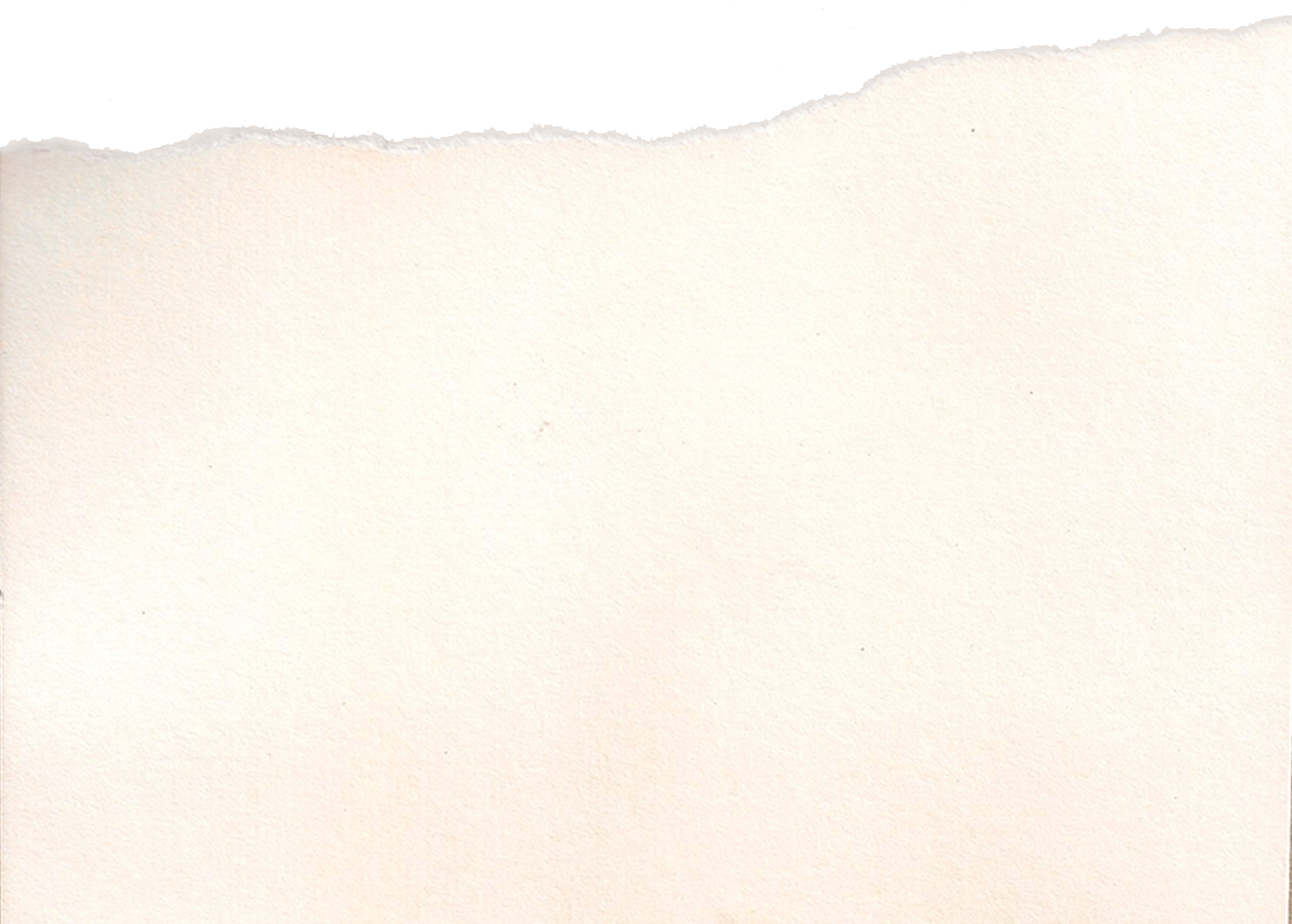 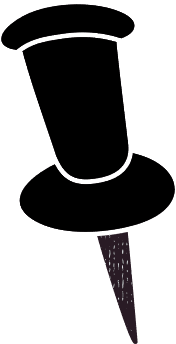 إ.س
و.م.أ
دعم حركات التحرر
مبدأ جيدانوف 22 سبتمبر 1947
الستار الحديدي
سياسة الإحتواء
سياسة ملء الفراغ
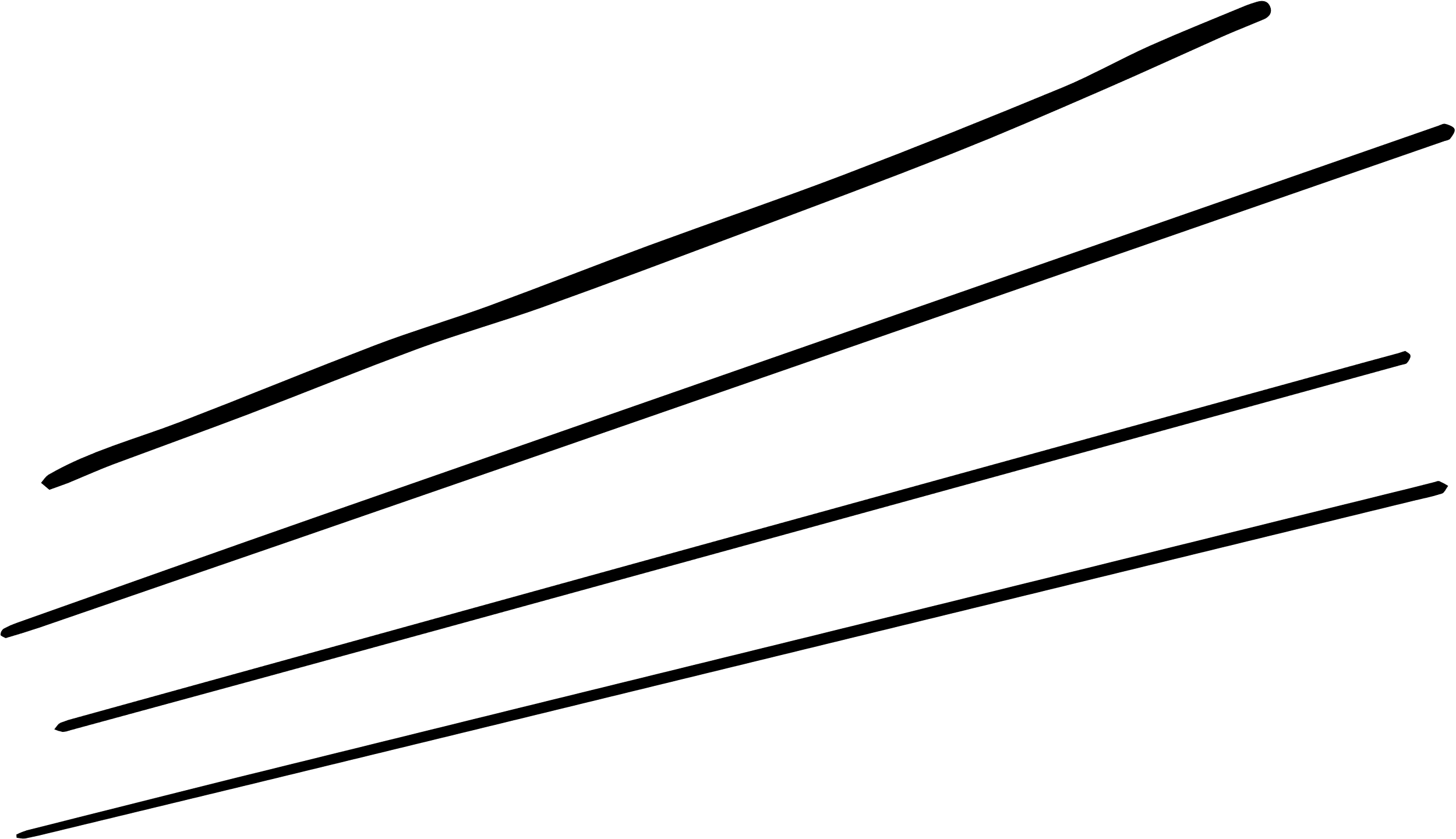 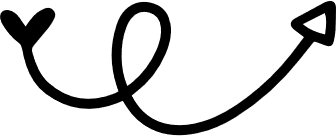 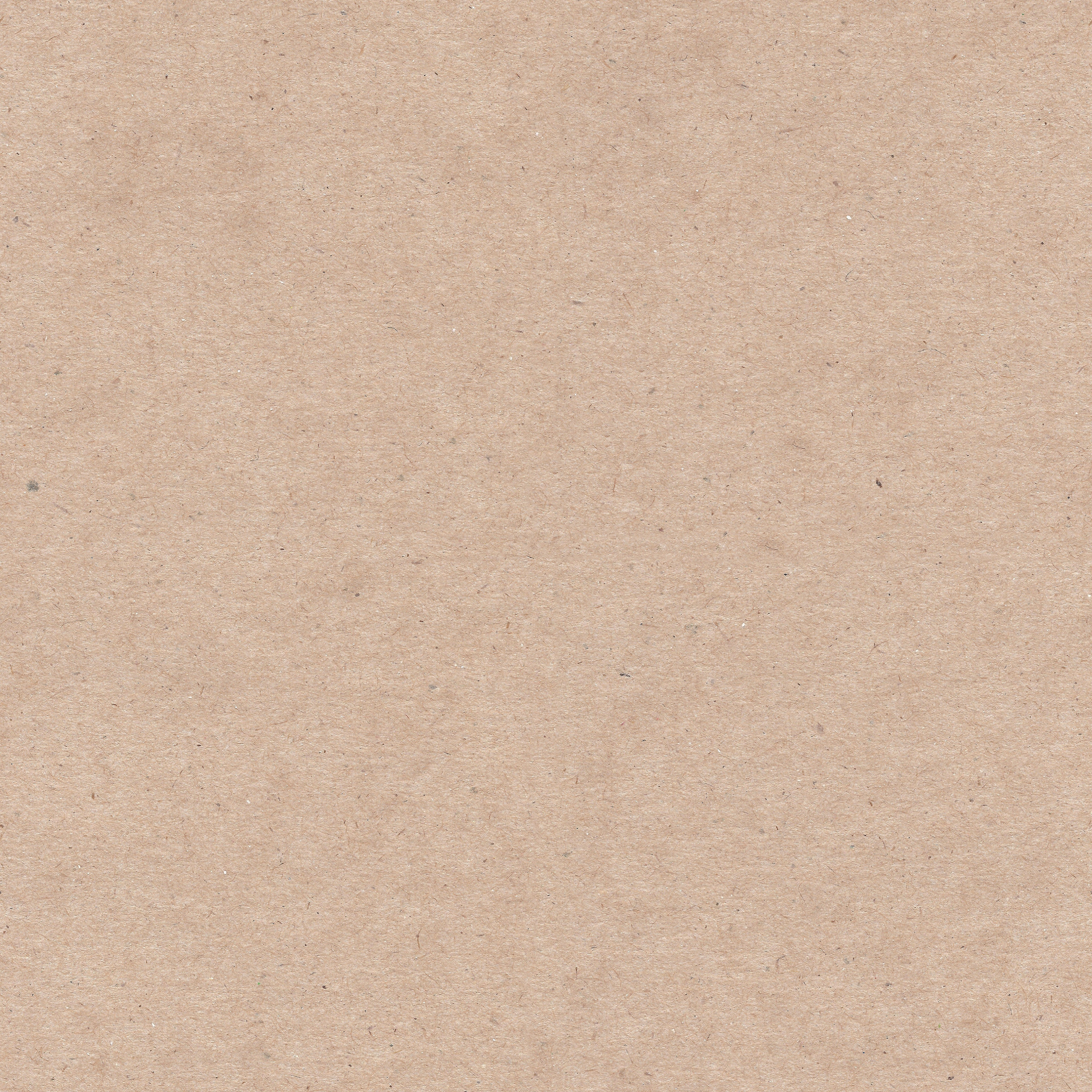 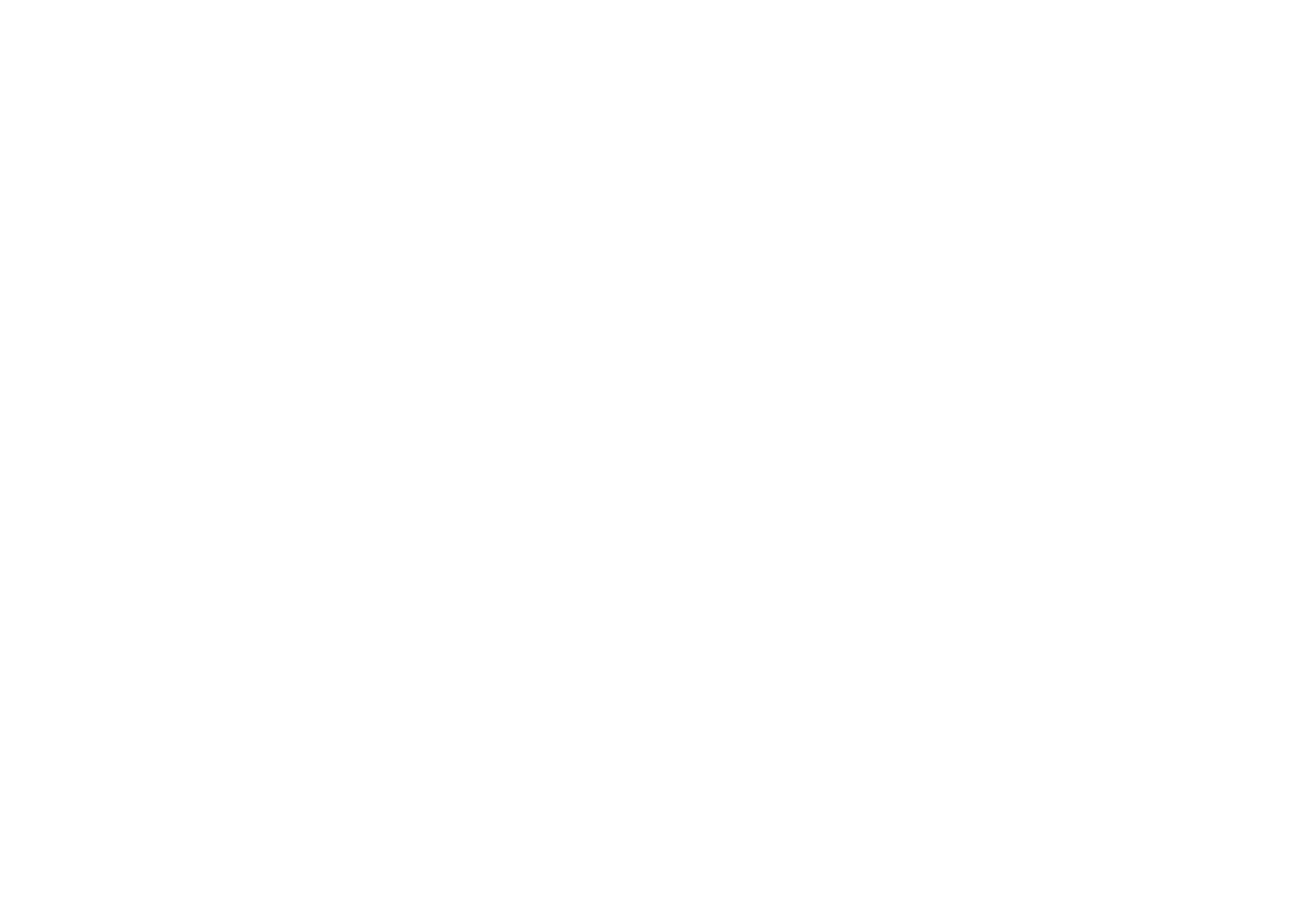 عسكريا
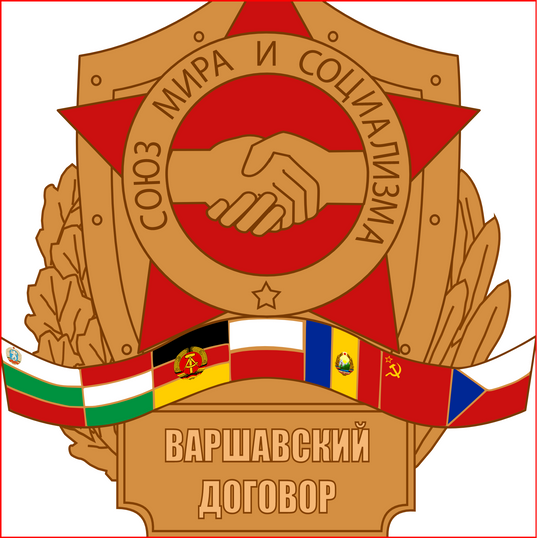 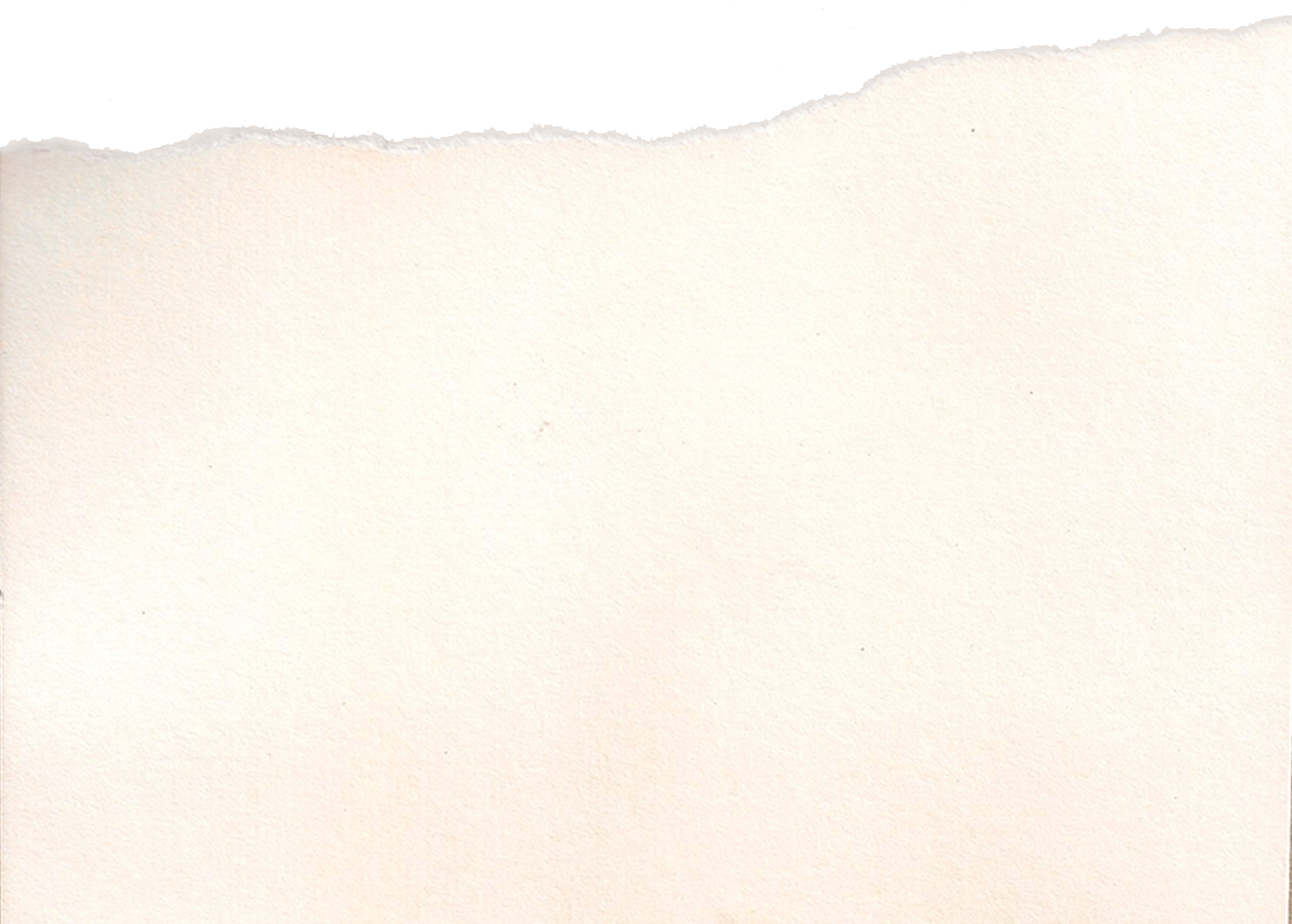 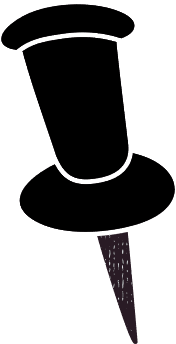 إ.س
و.م.أ
حلف وارسو 14 ماي 1955





السباق نحو التسلح
حلف الشمال الأطلسي 4 أفريل 1949
حلف جنوب شرق آسيا 8 سبتمبر 1954
حلف بغداد ثم المركزي 24 فيفري 1955
السباق نحو التسلح
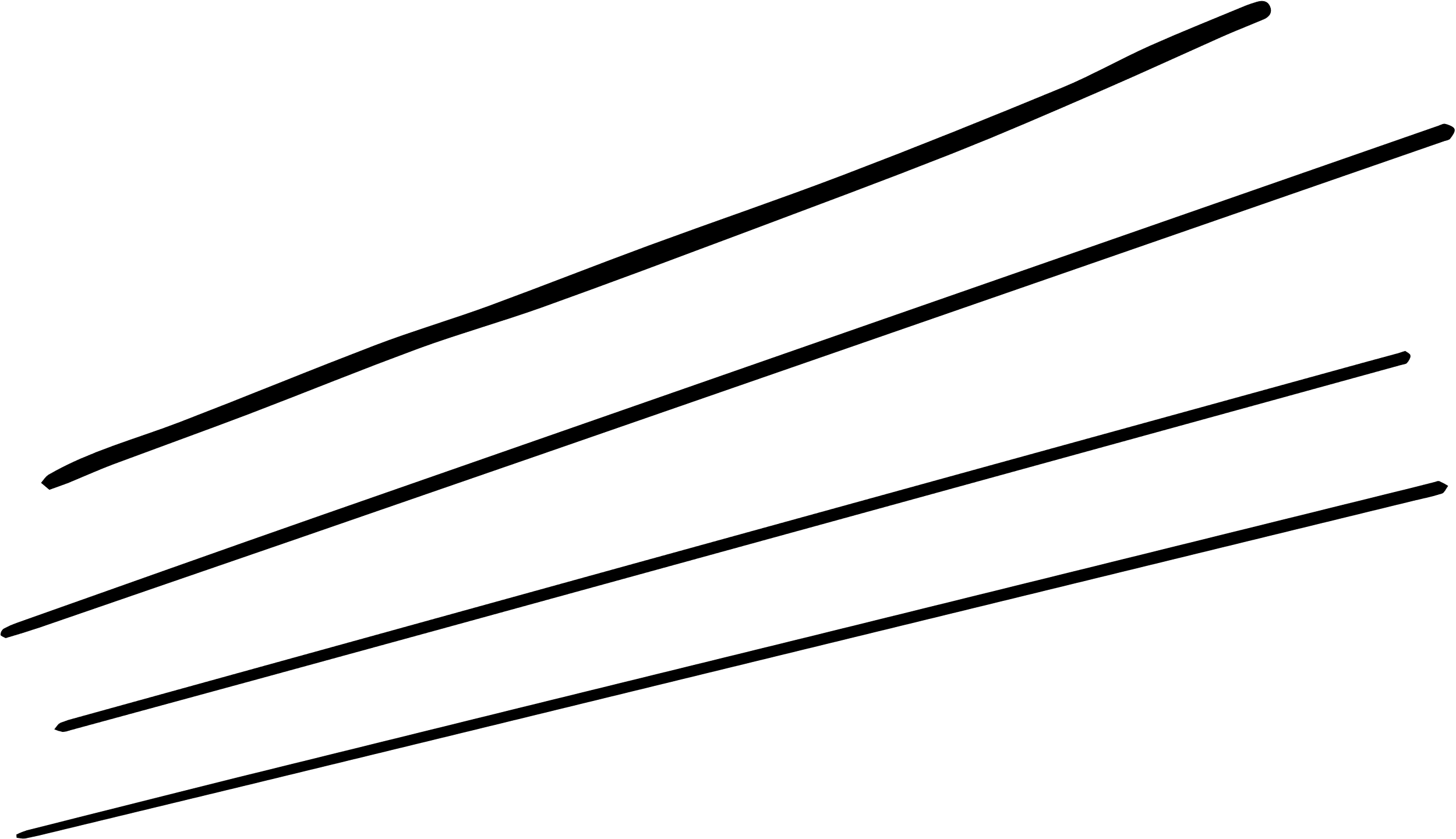 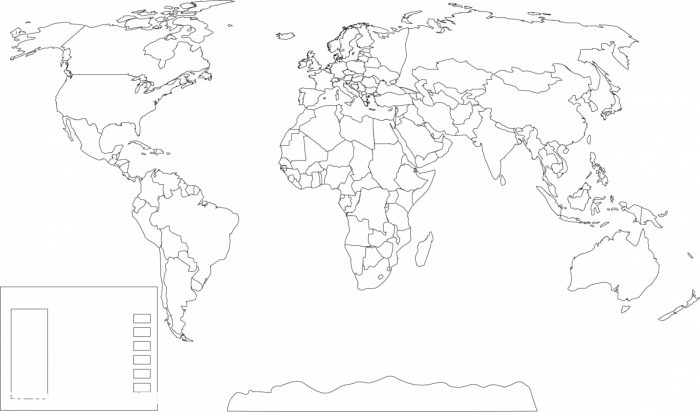 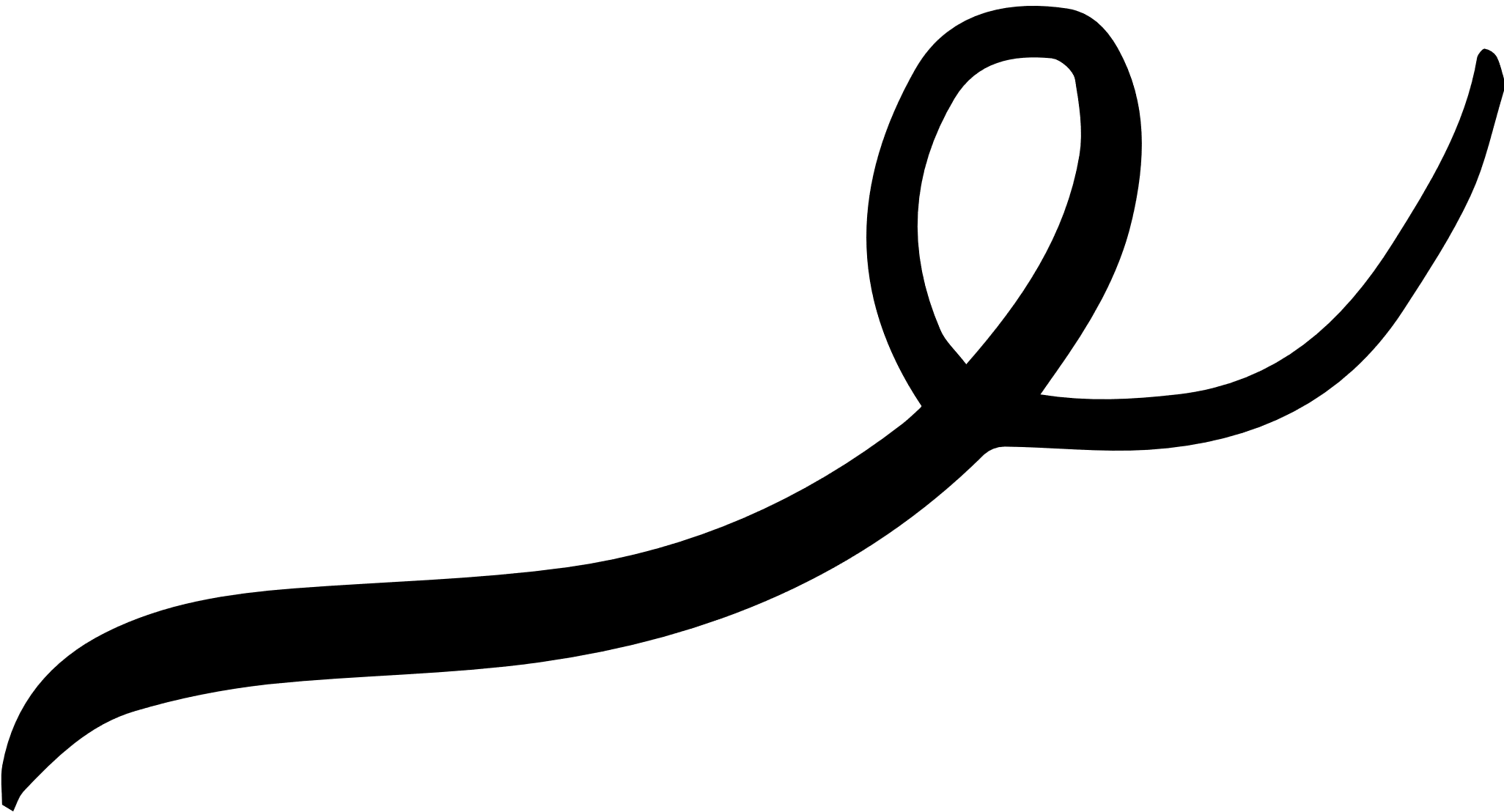 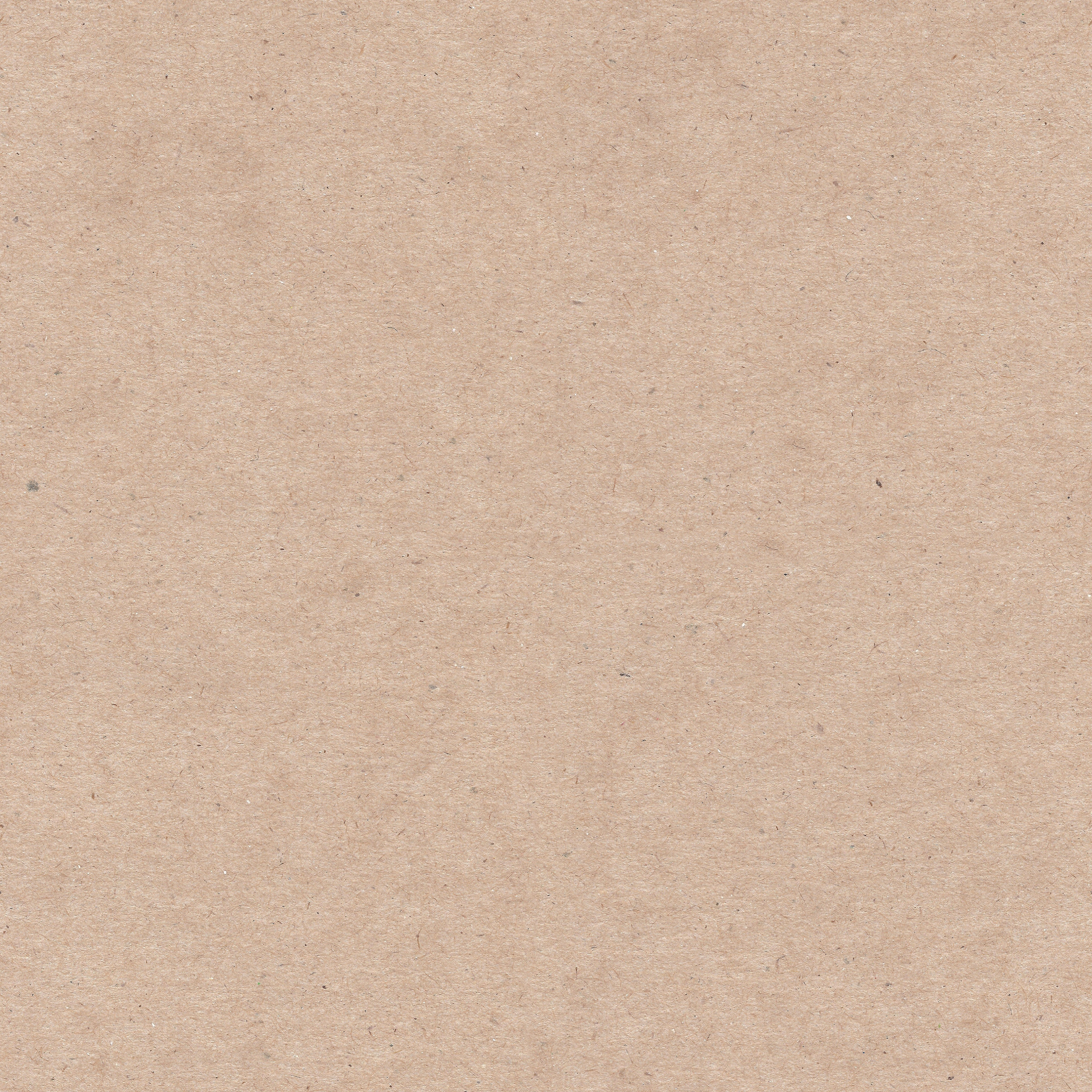 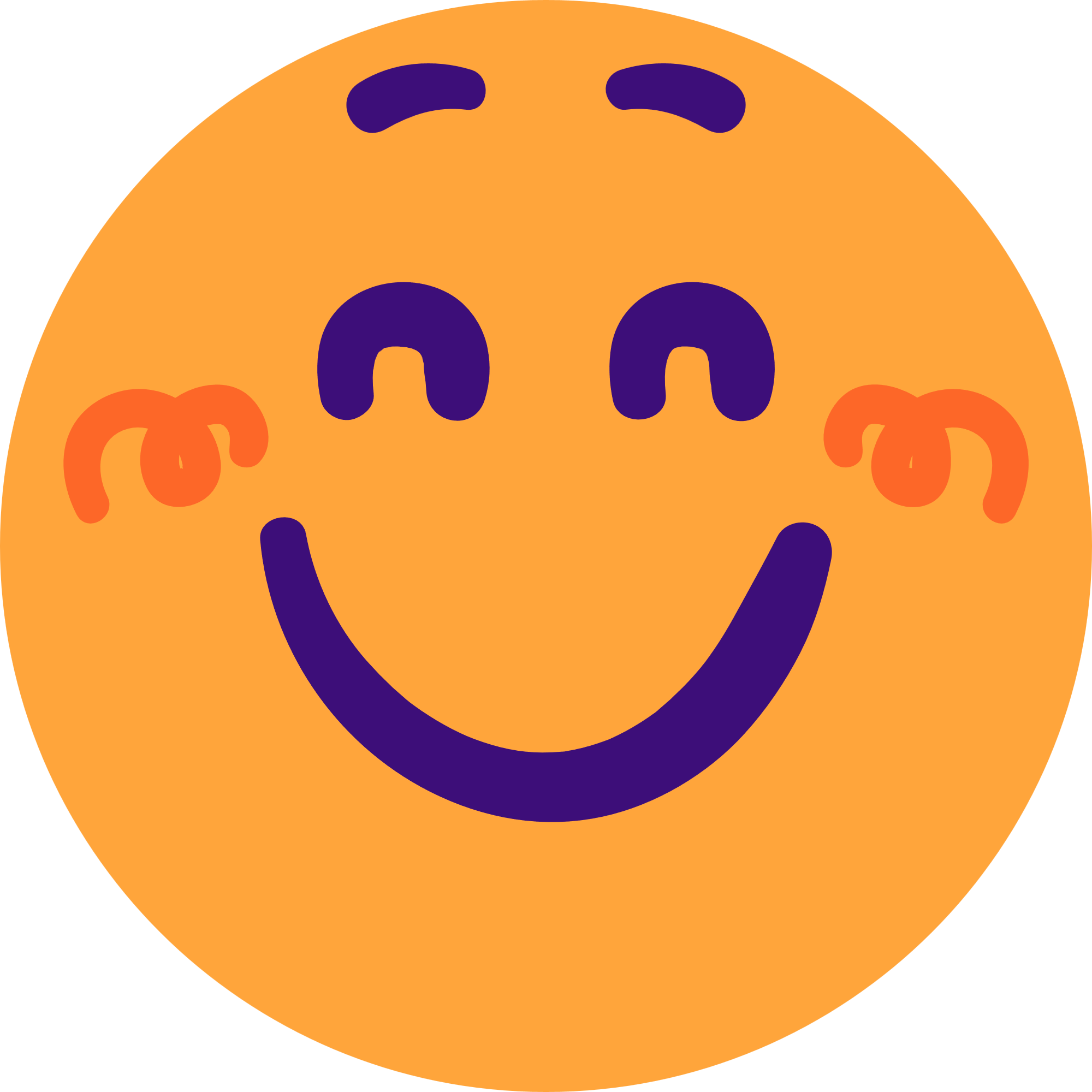 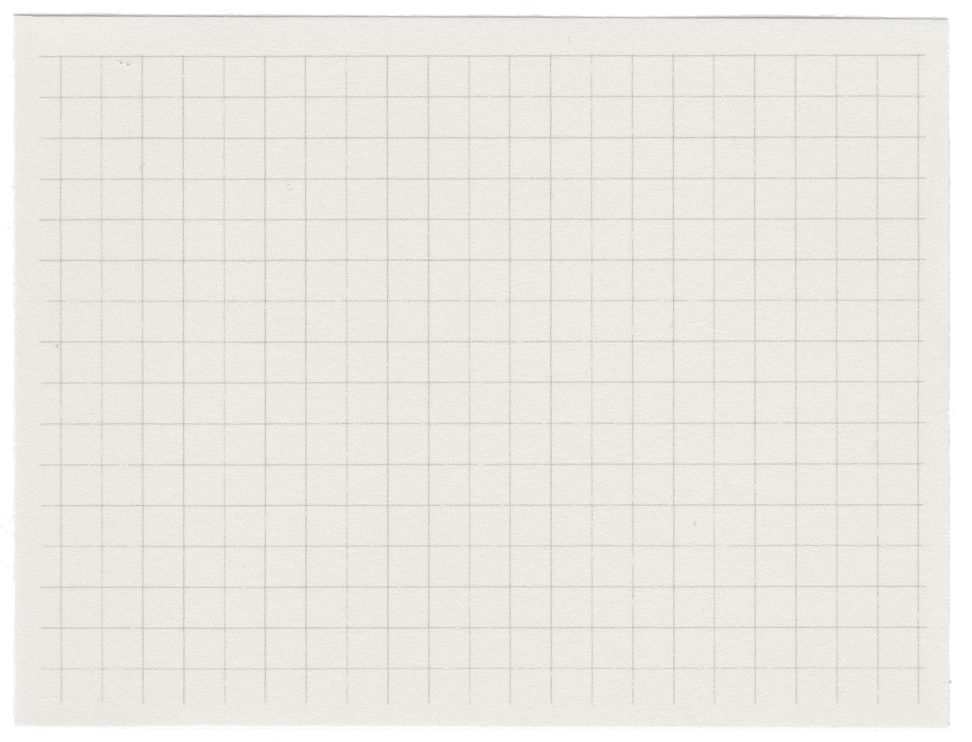 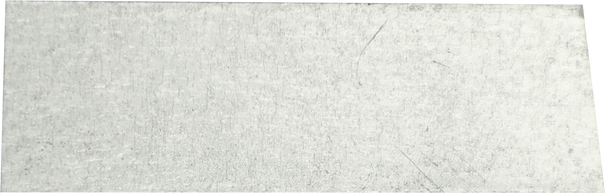 لديكم سؤال؟
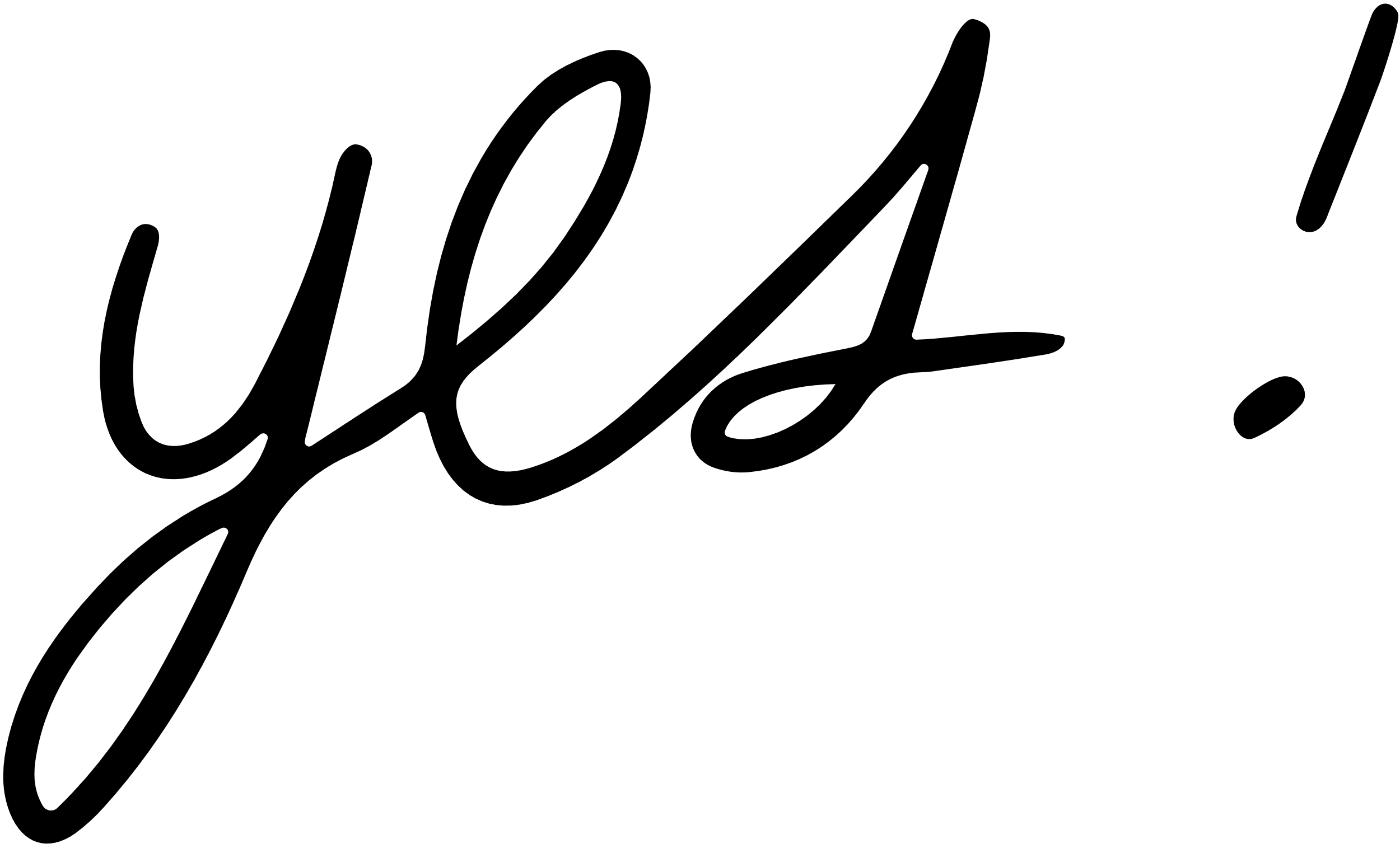 يرجى التواصل معي على
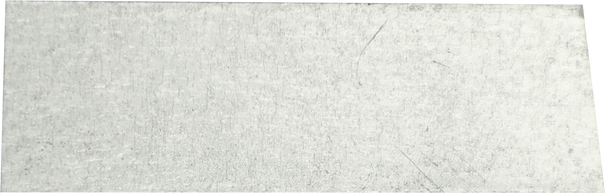 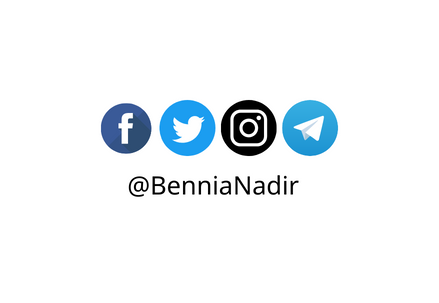